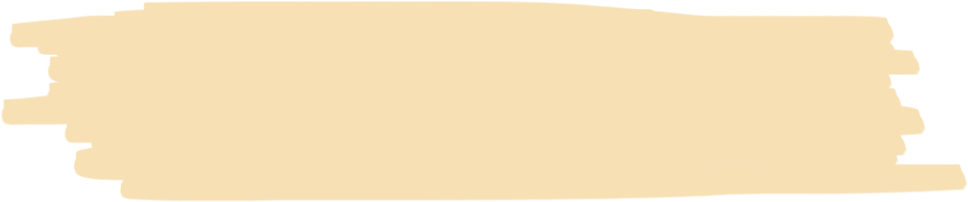 1-6
البرهان الجبري
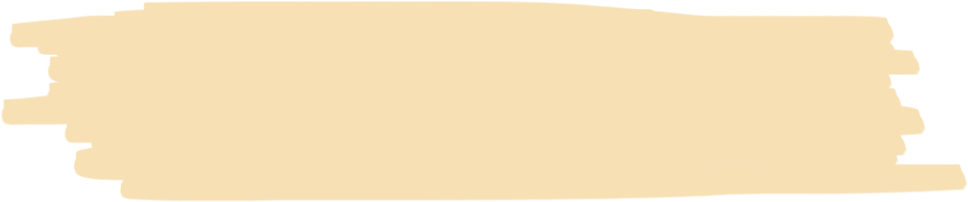 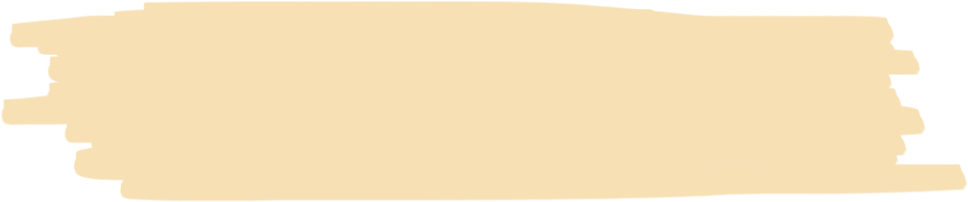 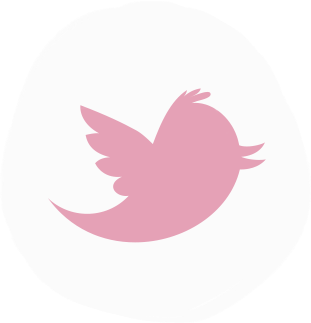 الموضوع
اليوم
البرهان الجبري
شريط الذكريات
@MarymAlamer
التاريخ
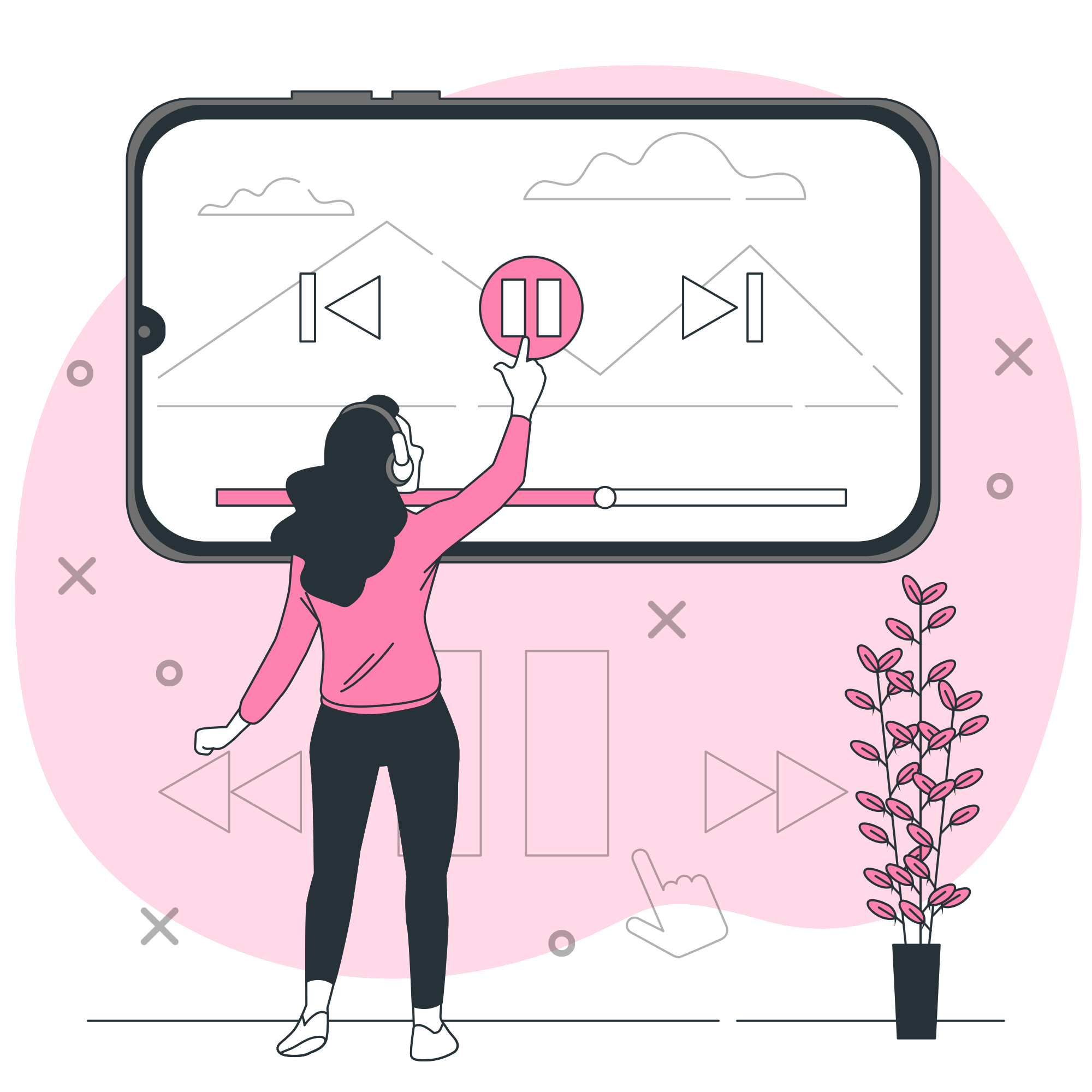 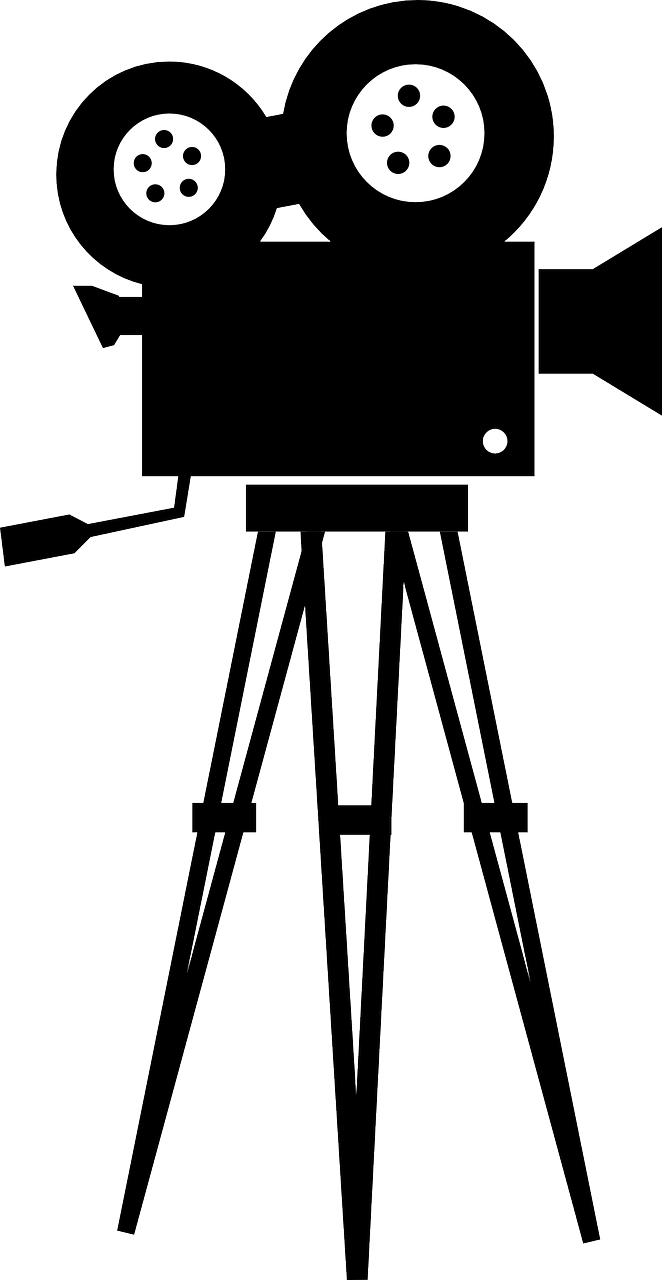 تعلمنا في الدروس السابقة
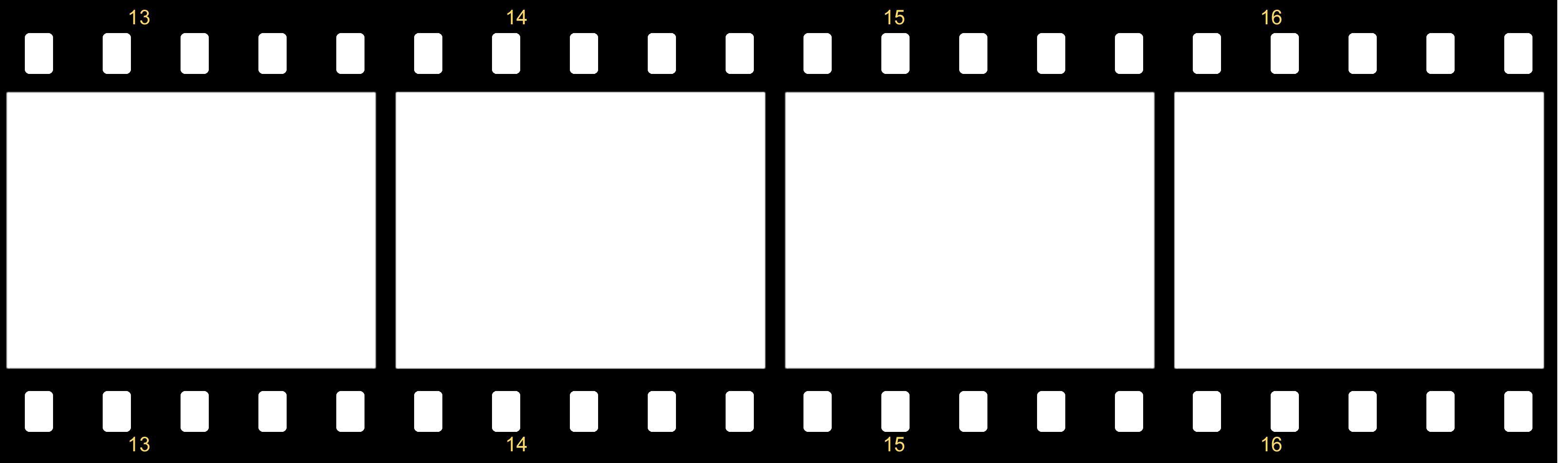 مسلمات النقاط و المستقيمات والمستويات
العبارات الشرطية
قوانين التبرير الاستنتاجي
البرهان الحر
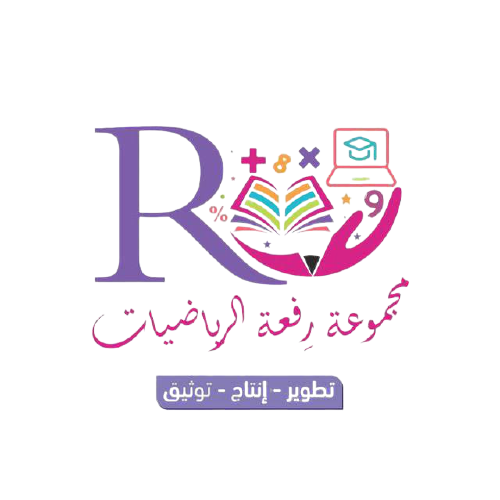 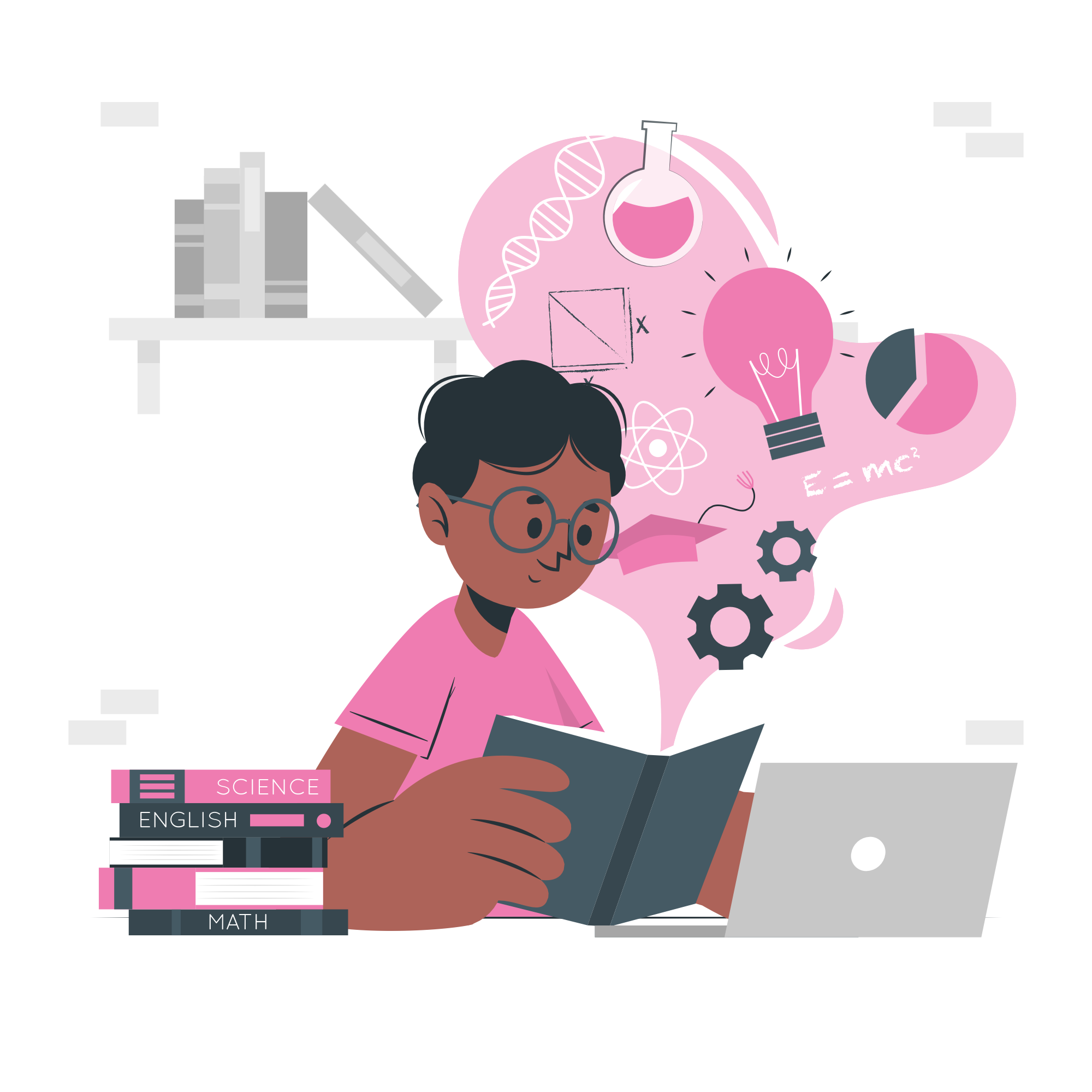 فيما سبق
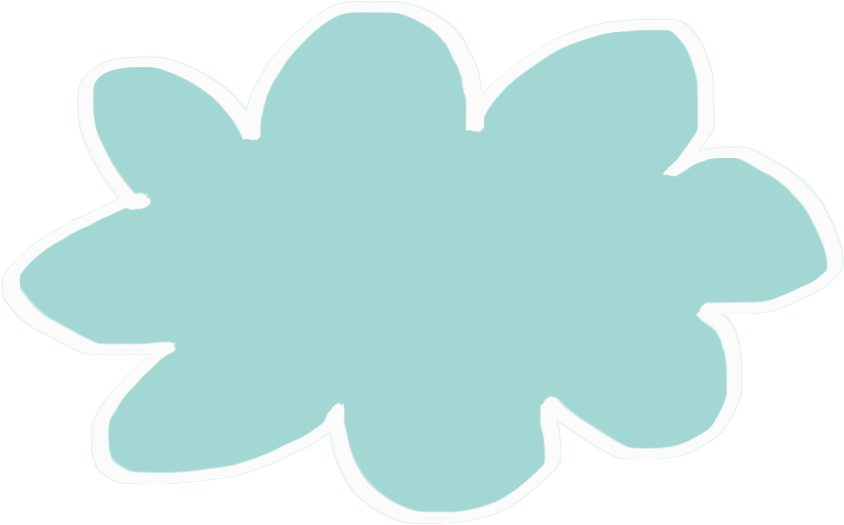 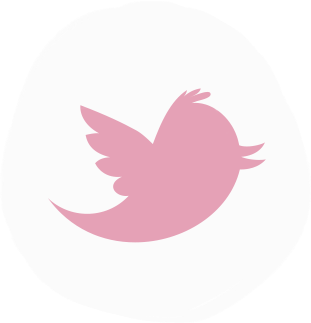 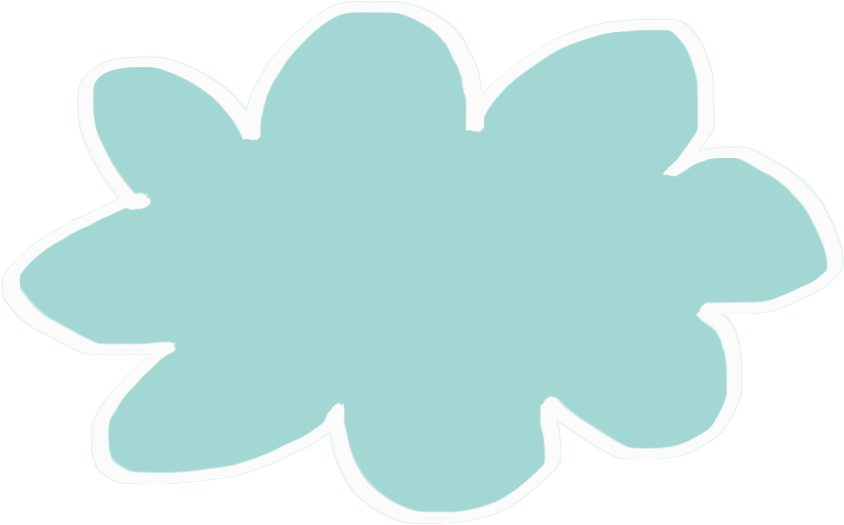 الموضوع
اليوم
البرهان الجبري
@MarymAlamer
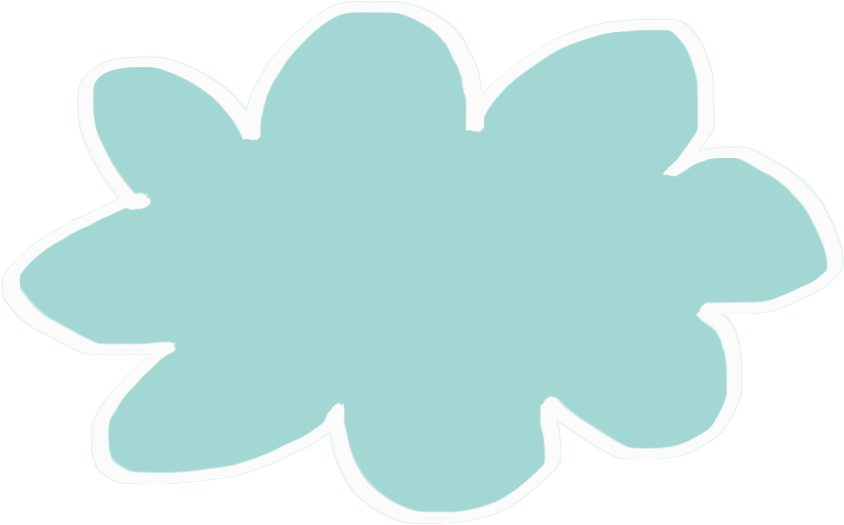 التصفح
المفردات
أهداف الدرس
التاريخ
البرهان الجبري

البرهان ذو العمودين
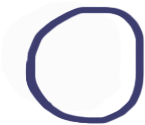 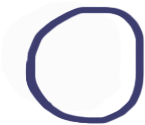 أستعمل الجبر لكتابة برهان ذو عمودين .
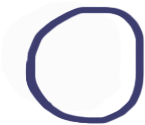 أستعمل خصائص المساواة لكتابة برهان هندسي.
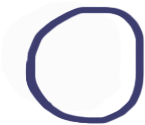 درست المسلمات الأساسية حول النقاط والمستقيمات و المستويات
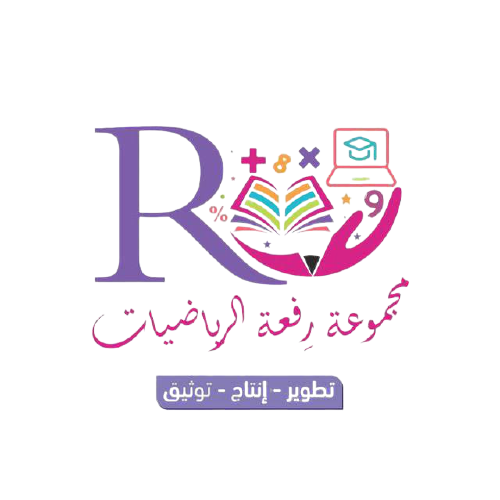 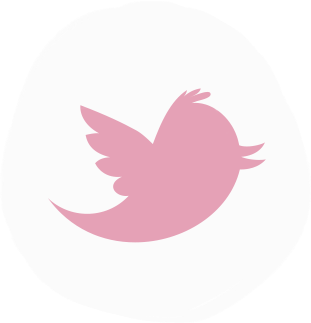 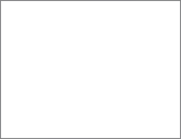 الموضوع
اليوم
البرهان الجبري
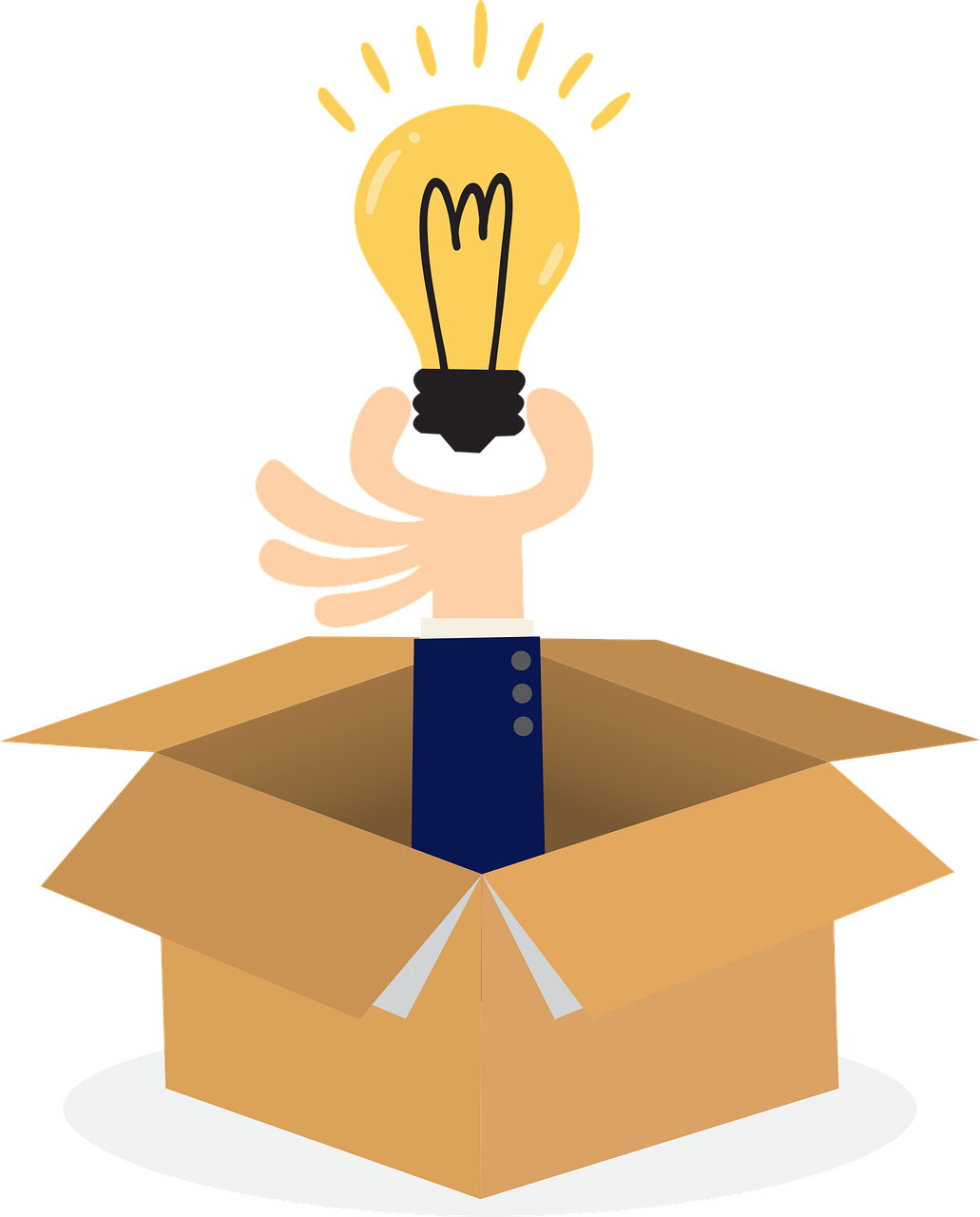 لماذا تحتوي بعض السيارات على مؤشر لدرجة الحرارة بالقياس الفهرنهايتي والسيلزي معاً ؟
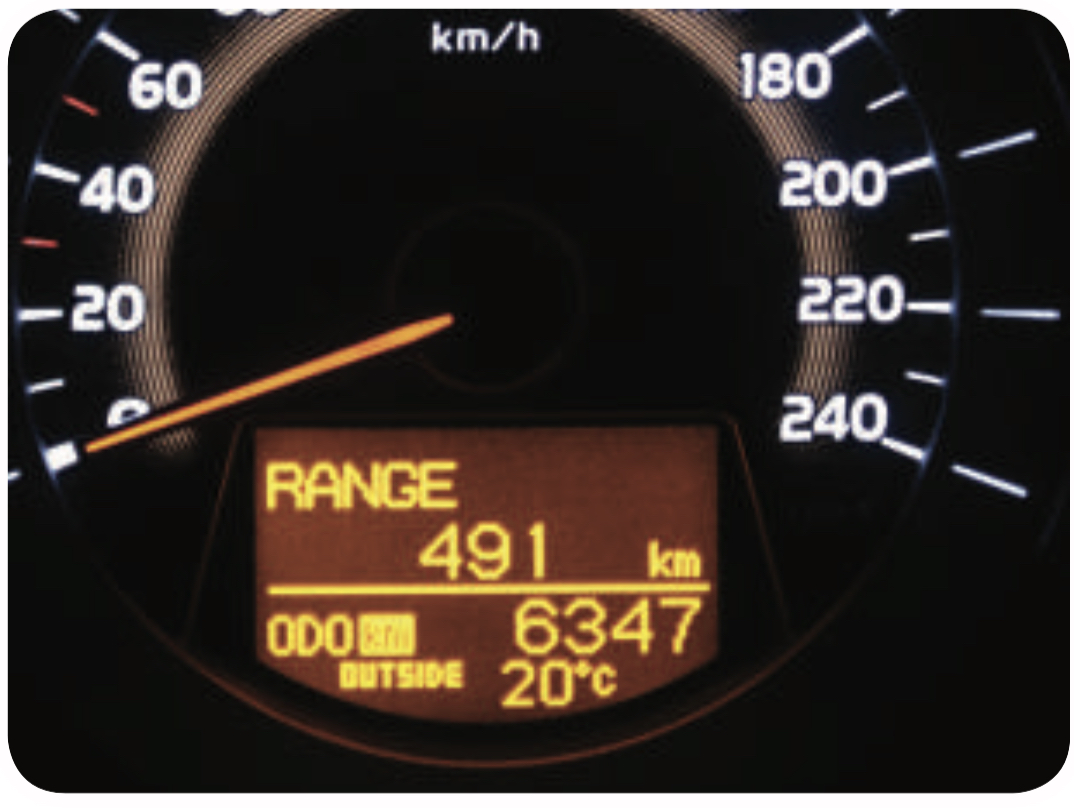 @MarymAlamer
العصف الذهني
المفردات
كيف يمكن لمعادلتين أن تمثلا العلاقة نفسها ؟
التاريخ
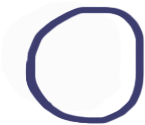 لماذا ؟
أهداف الدرس
أستعمل الجبر لكتابة برهان ذو عمودين .
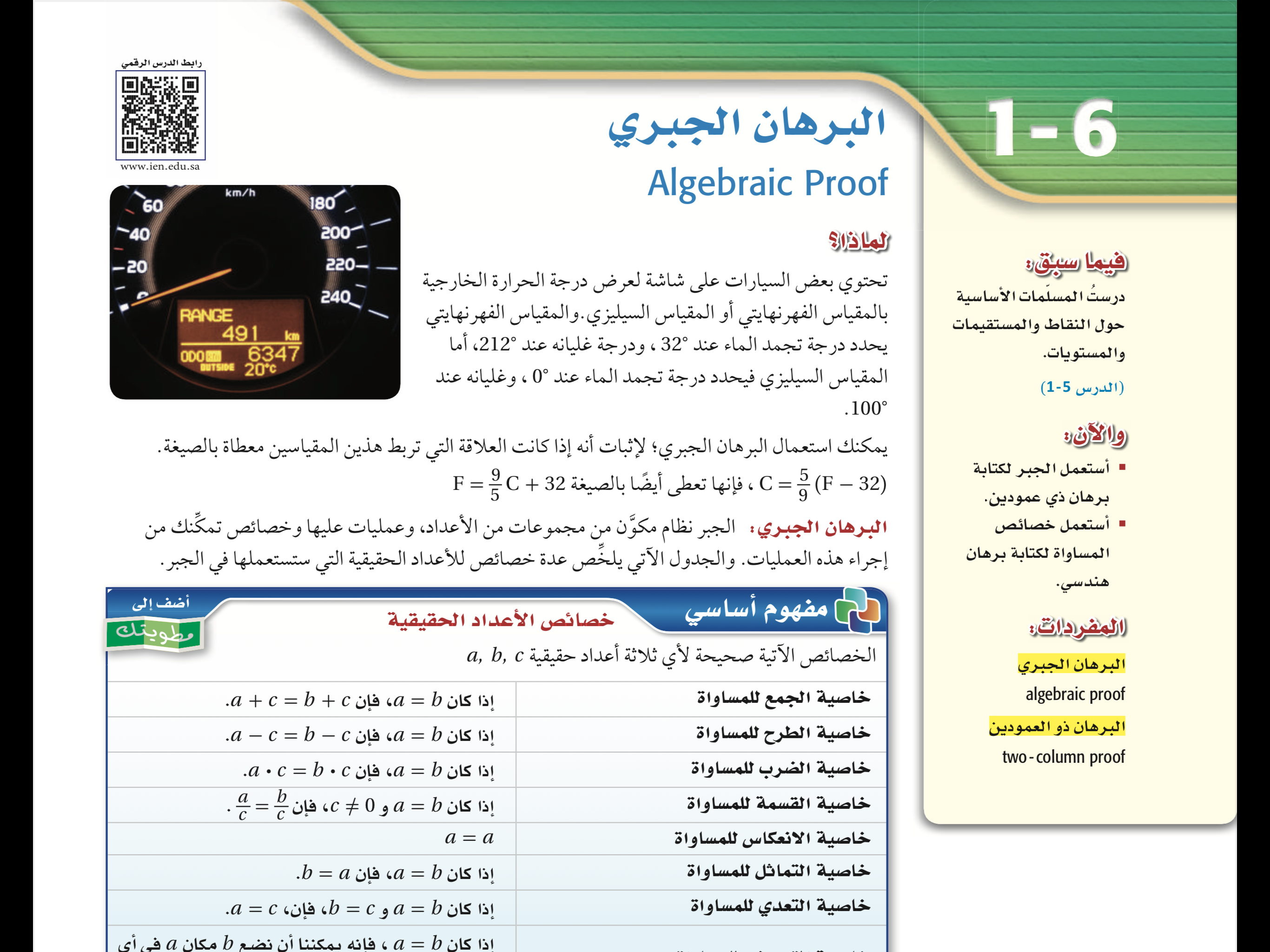 أستعمل خصائص المساواة لكتابة برهان هندسي.
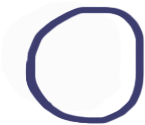 البرهان الجبري

البرهان ذو العمودين
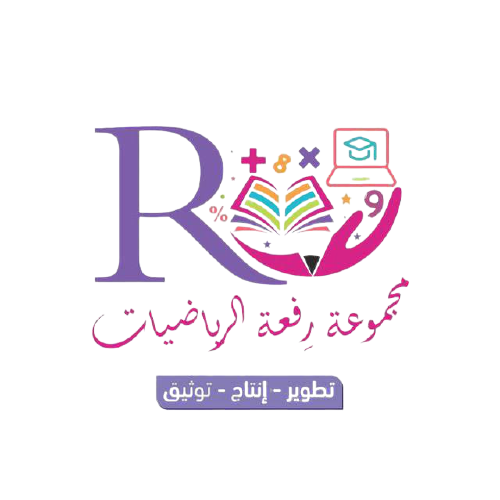 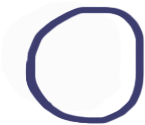 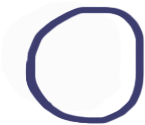 شاهد-دون
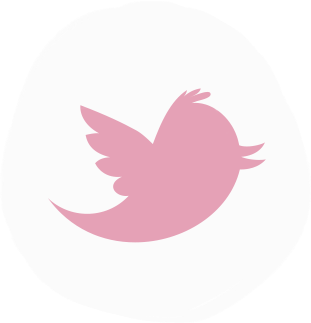 الموضوع
اليوم
البرهان الجبري
@MarymAlamer
المفردات
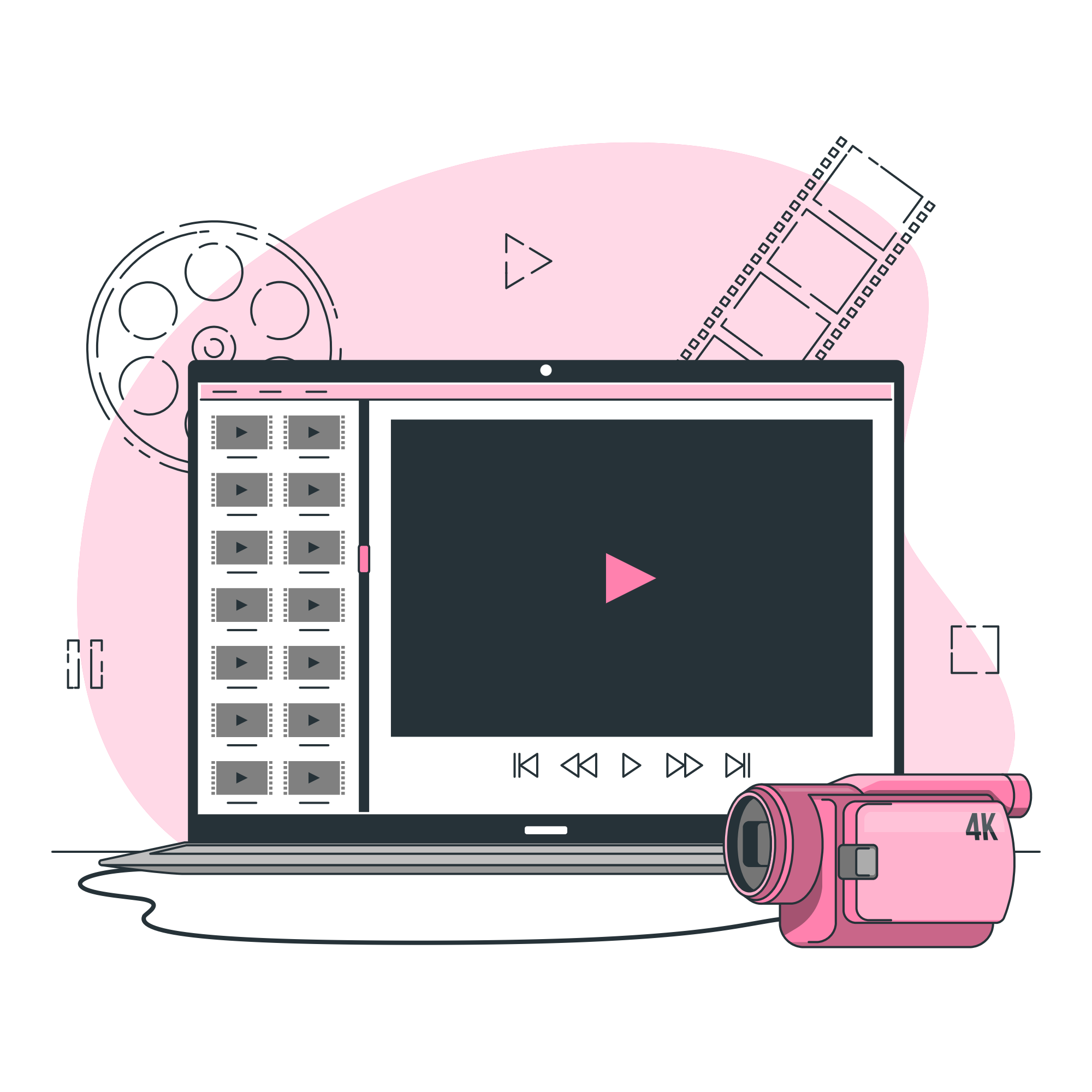 التاريخ
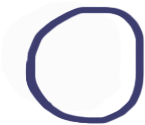 بعد مشاهدتك للعرض دوني كل ملاحظاتك
أهداف الدرس
أستعمل الجبر لكتابة برهان ذو عمودين .
أستعمل خصائص المساواة لكتابة برهان هندسي.
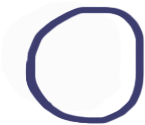 البرهان الجبري

البرهان ذو العمودين
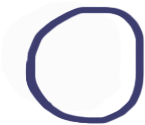 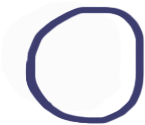 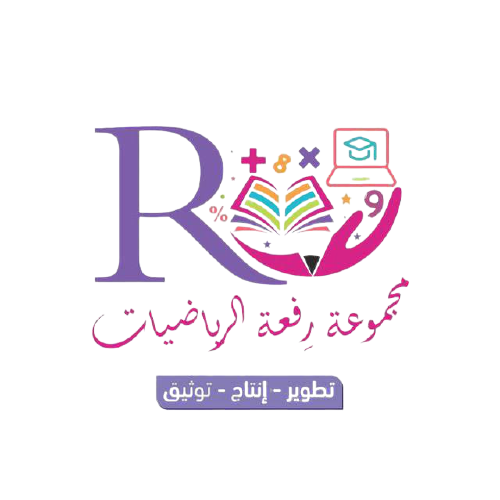 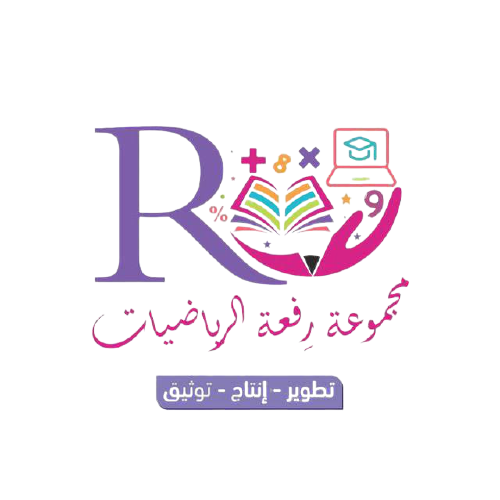 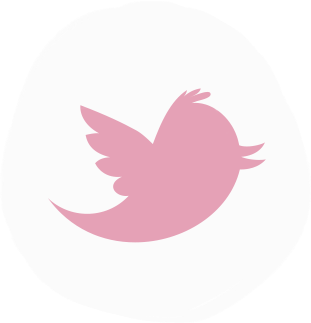 الموضوع
اليوم
البرهان الجبري
@MarymAlamer
المفردات
أهداف الدرس
خصائص الأعداد الحقيقية
أستعمل الجبر لكتابة برهان ذو عمودين .
التاريخ
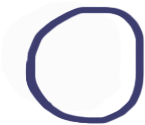 أستعمل خصائص المساواة لكتابة برهان هندسي.
الخصائص الآتية صحيحة لأي ثلاث أعداد حقيقية  ،  ،  ..
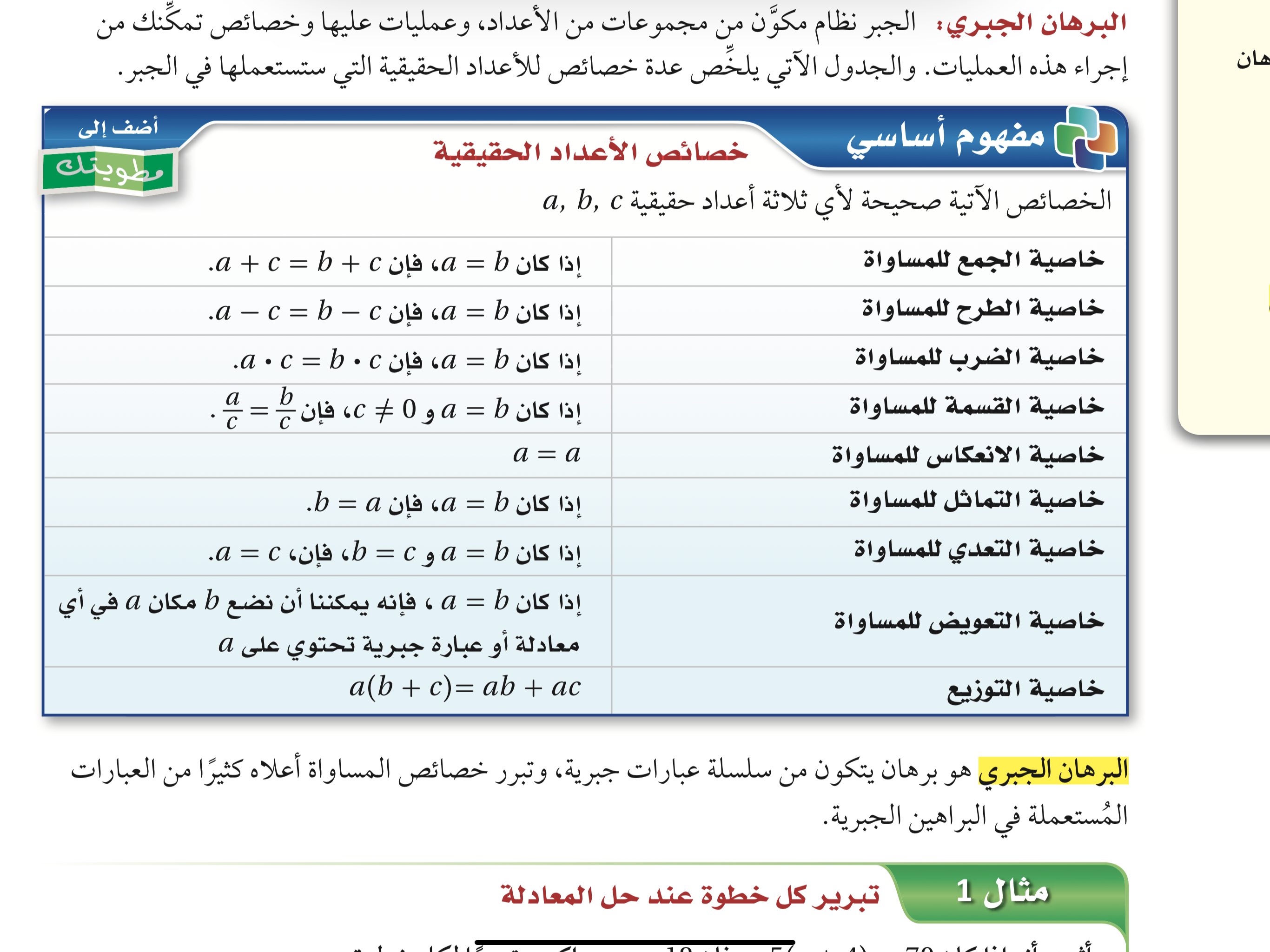 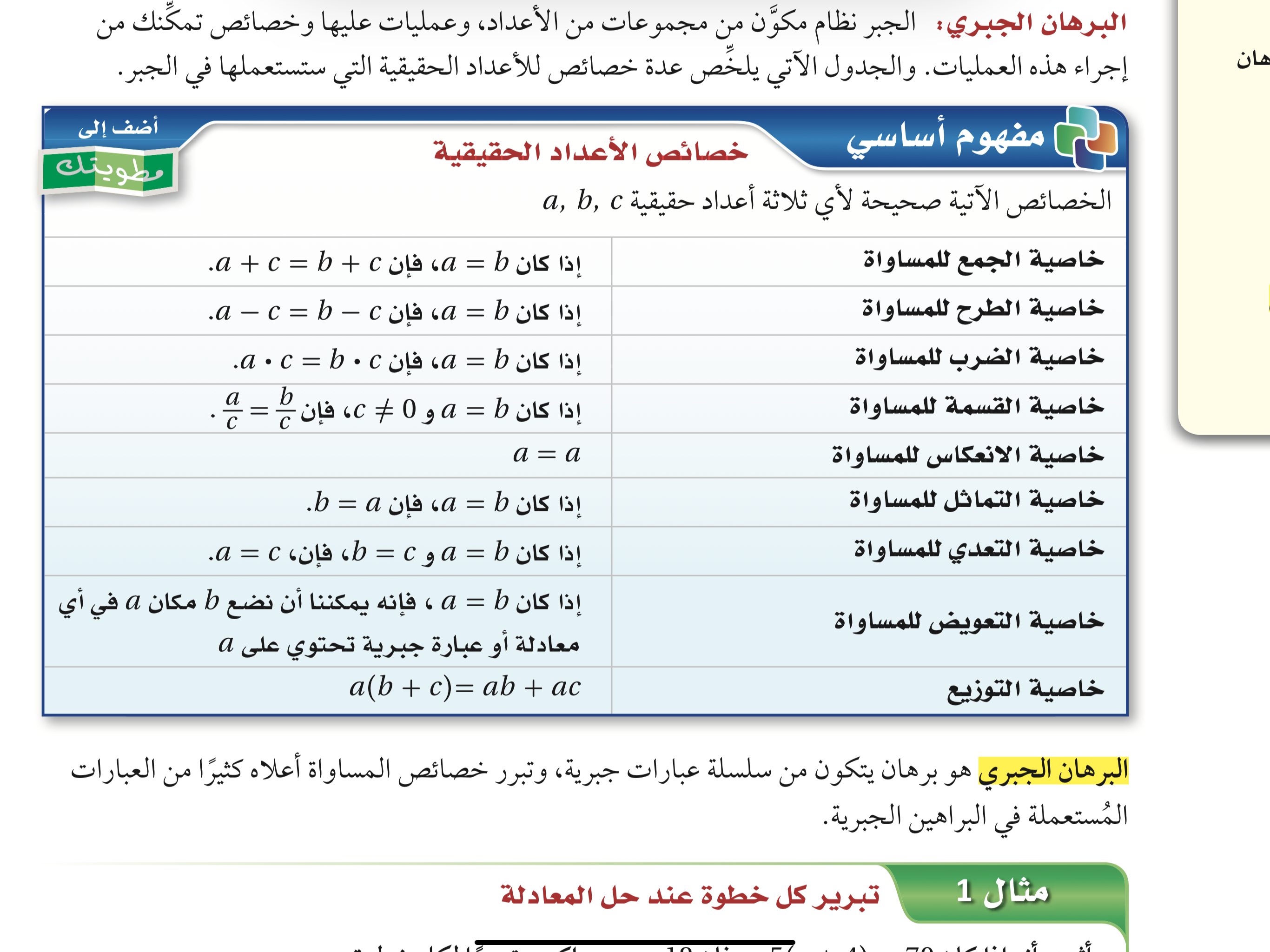 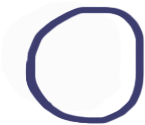 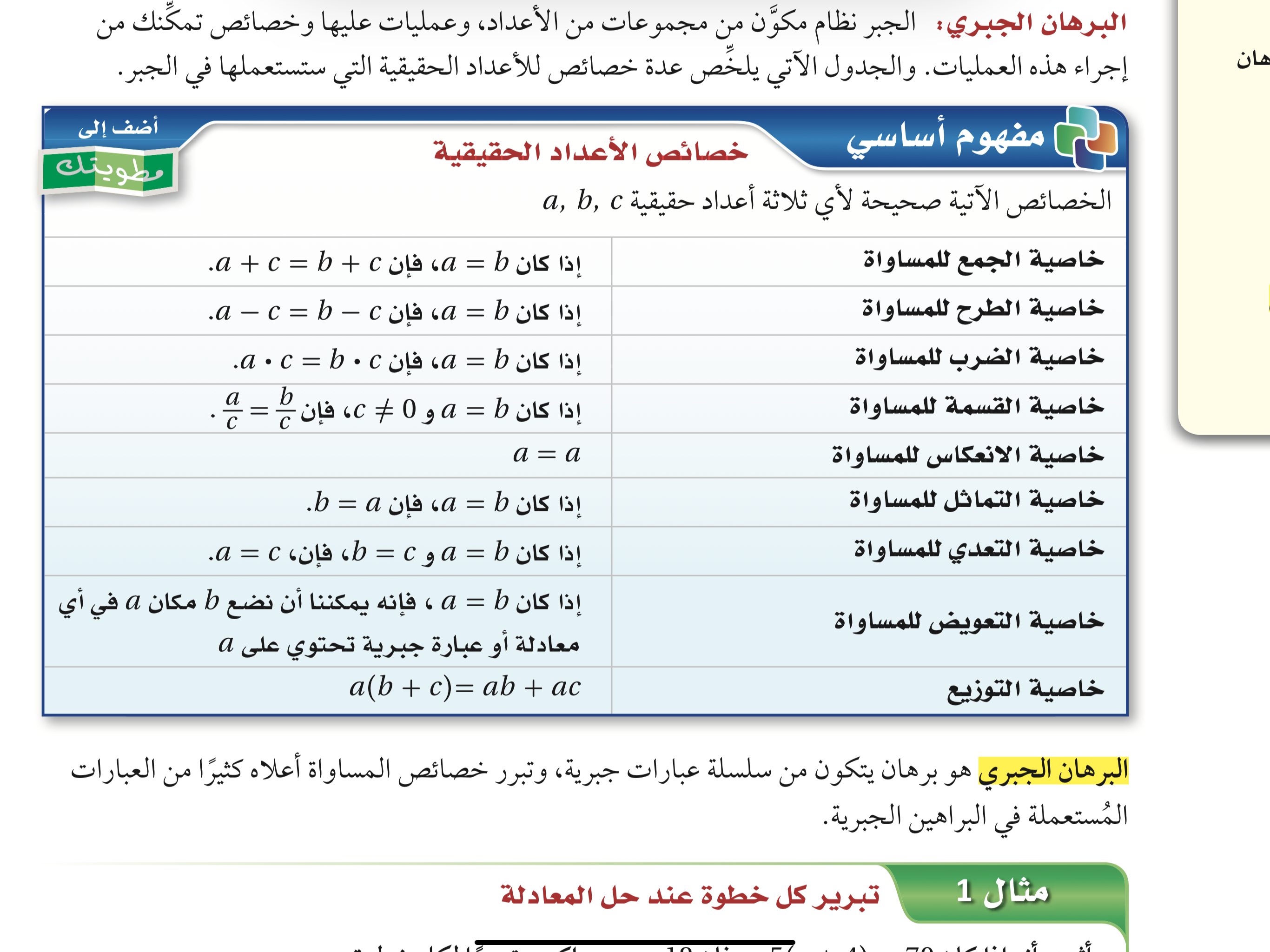 البرهان الجبري

البرهان ذو العمودين
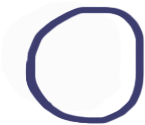 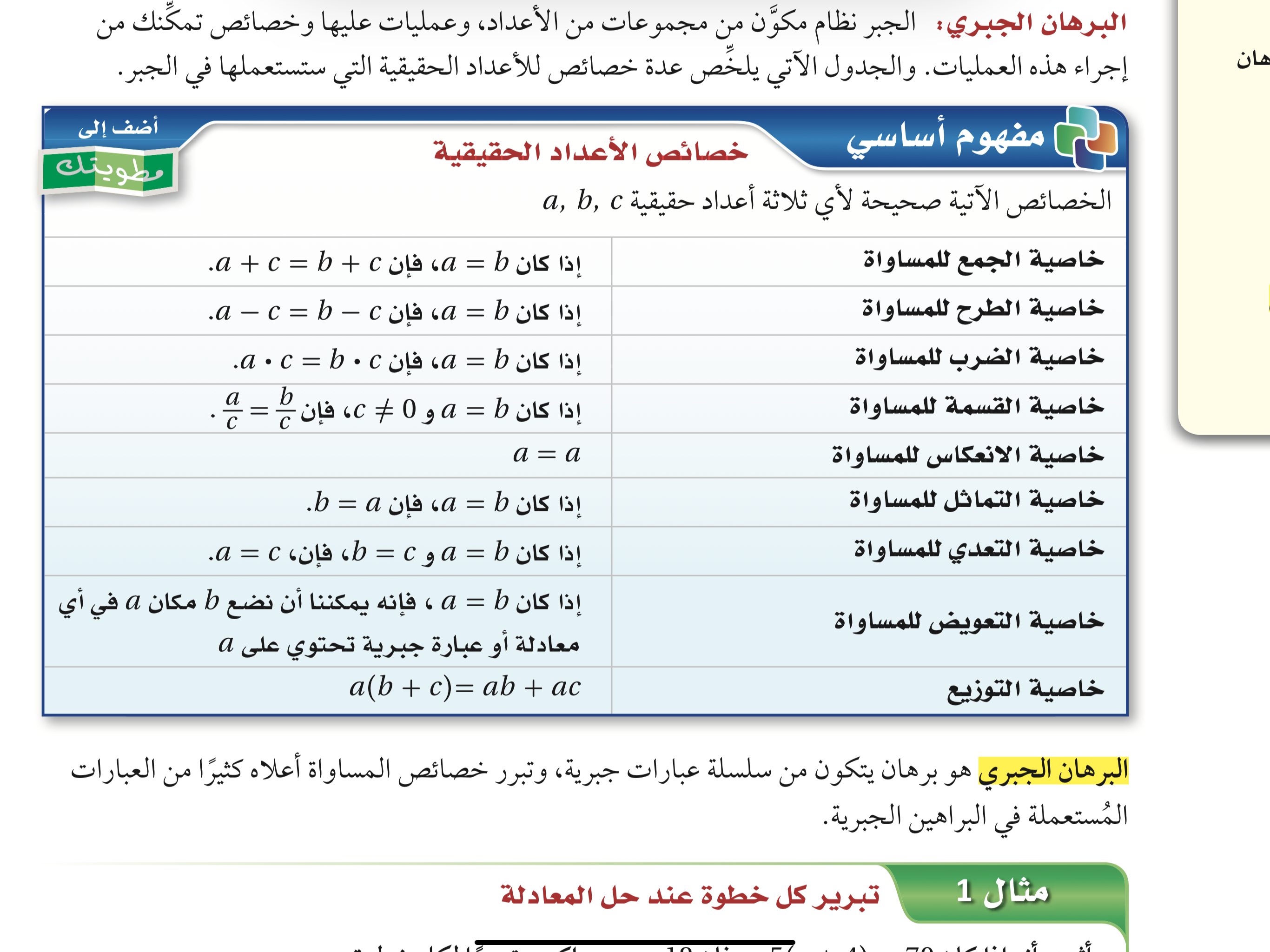 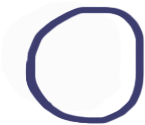 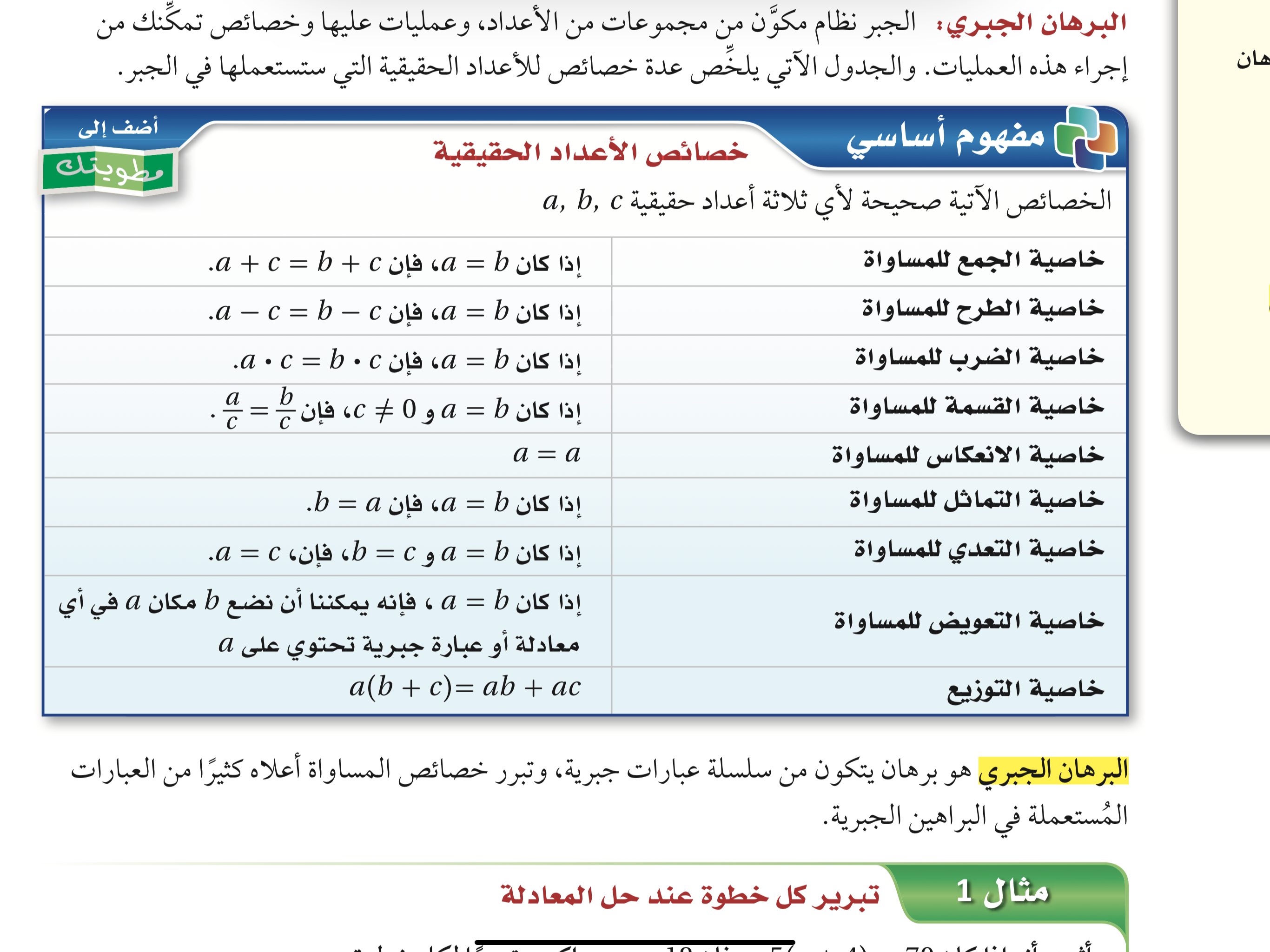 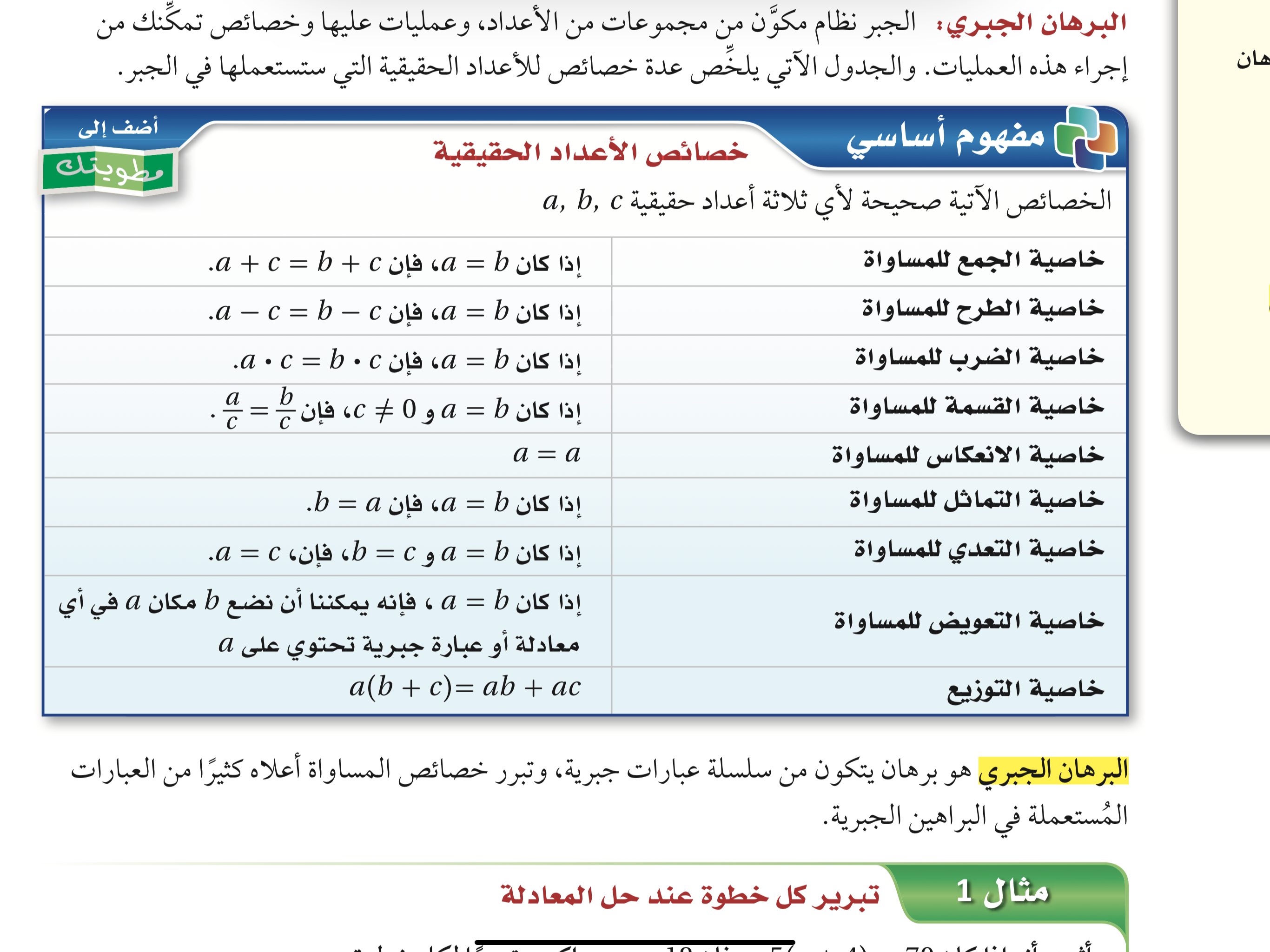 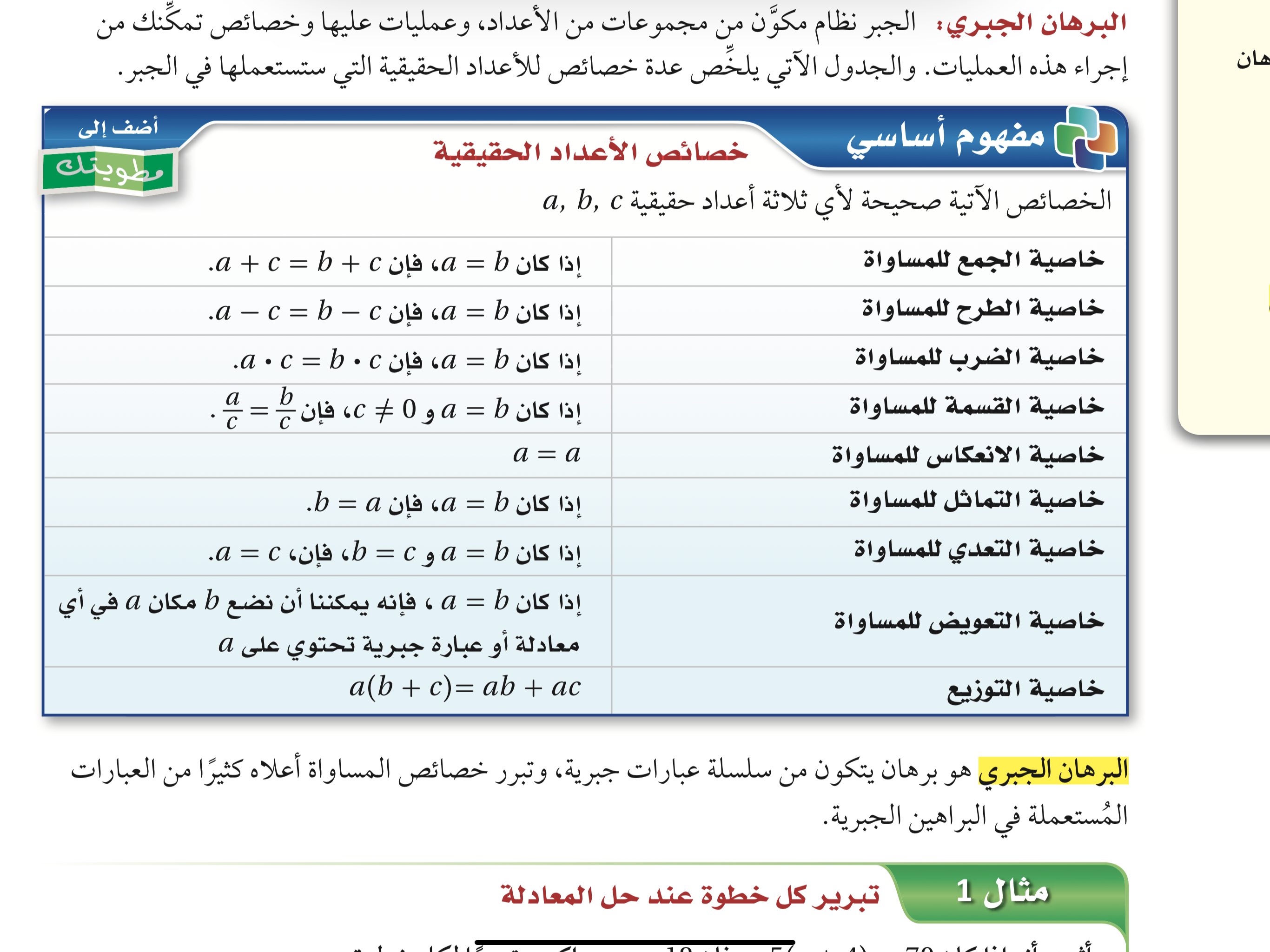 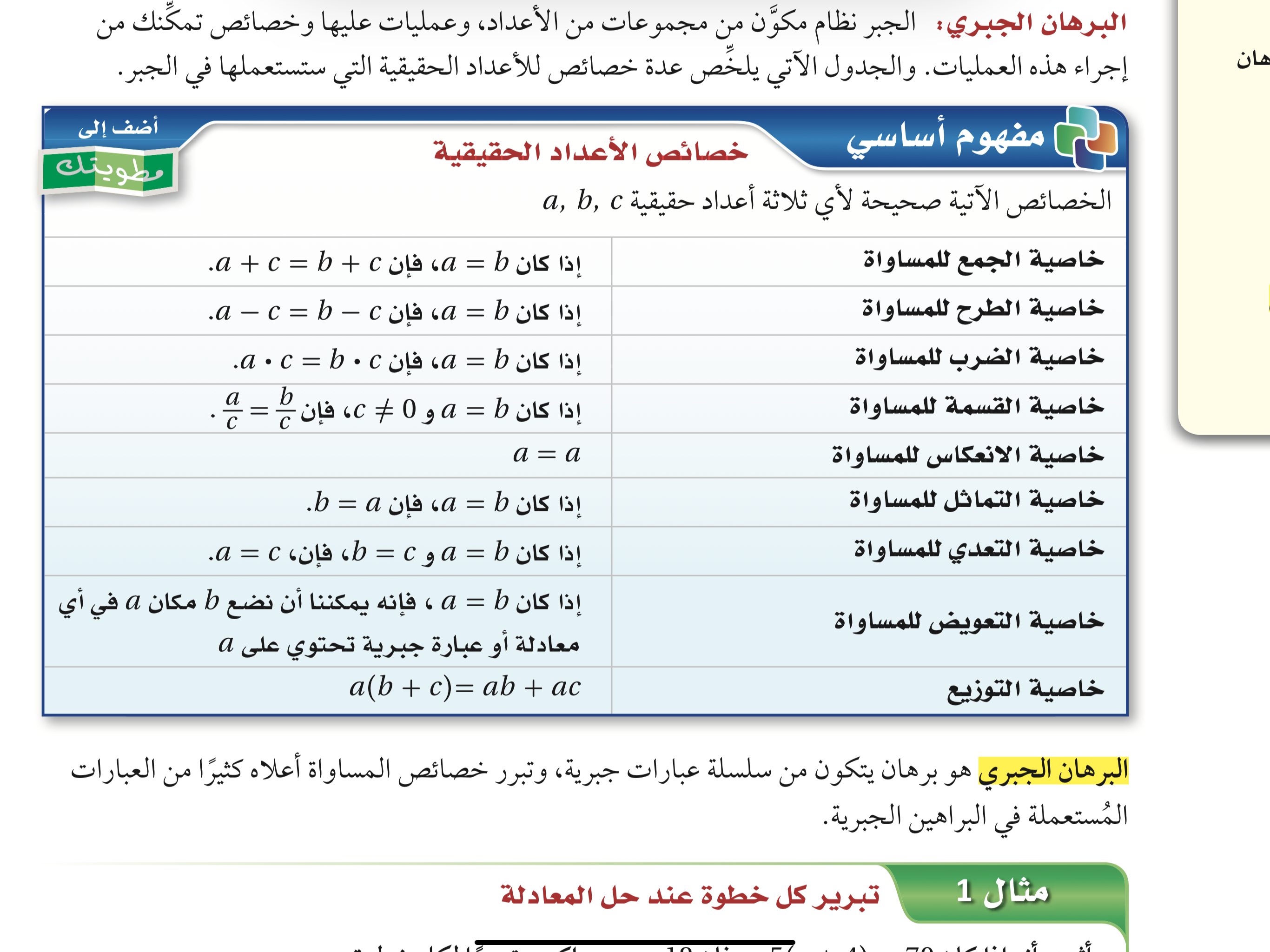 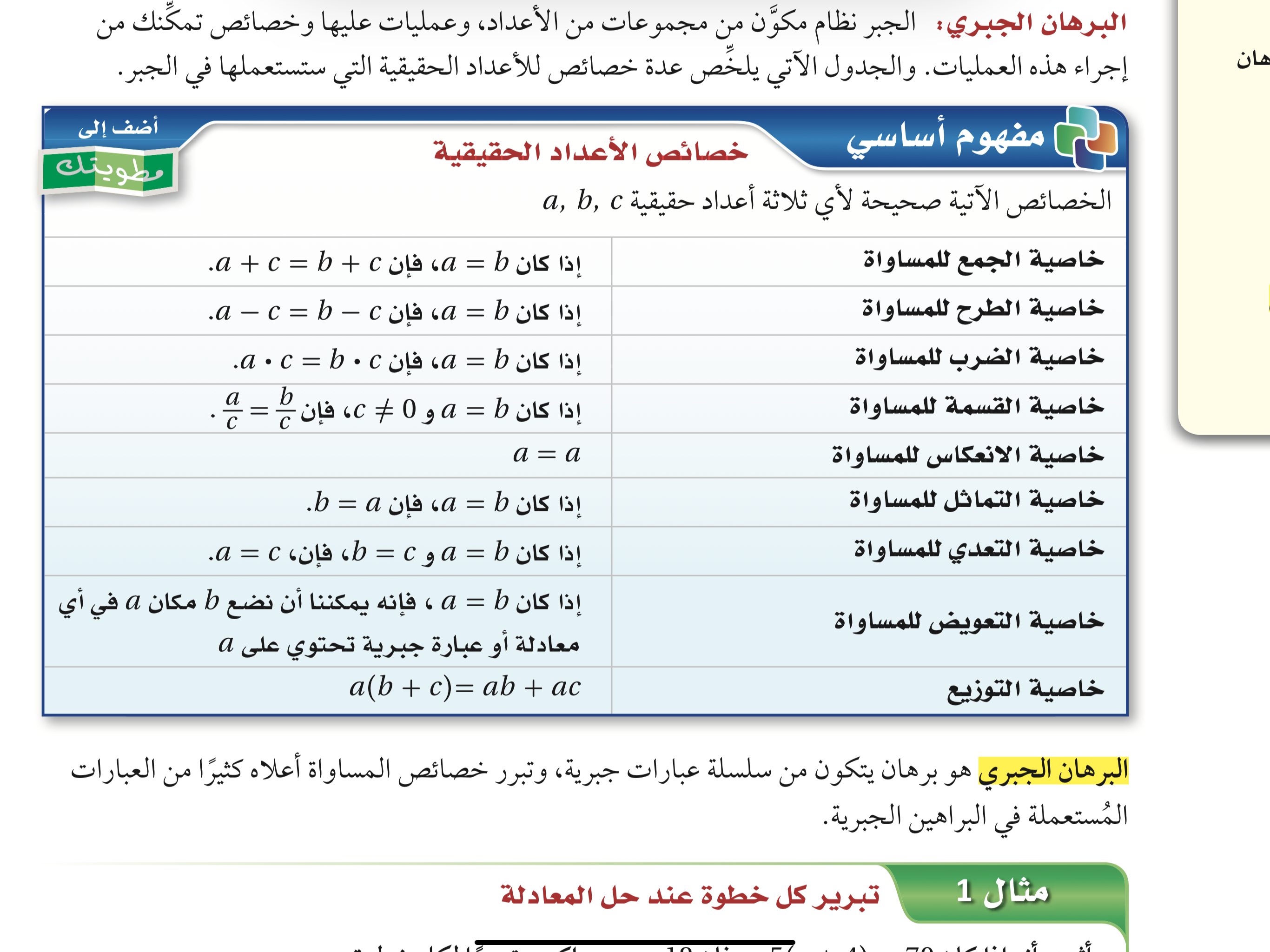 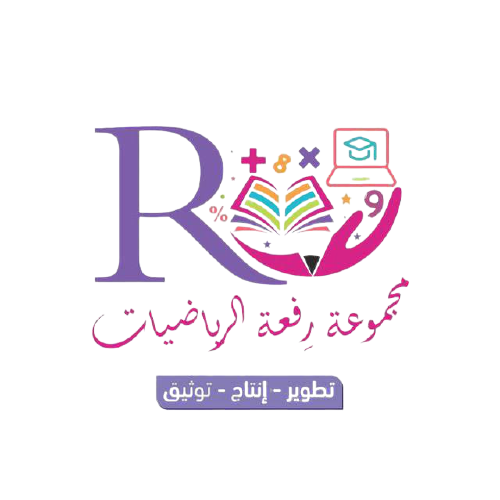 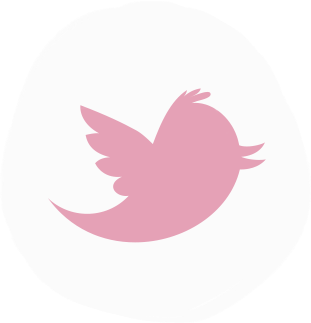 الموضوع
اليوم
البرهان الجبري
@MarymAlamer
المفردات
أهداف الدرس
البرهان الجبري
أستعمل الجبر لكتابة برهان ذو عمودين .
التاريخ
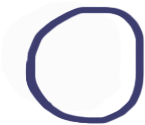 أستعمل خصائص المساواة لكتابة برهان هندسي.
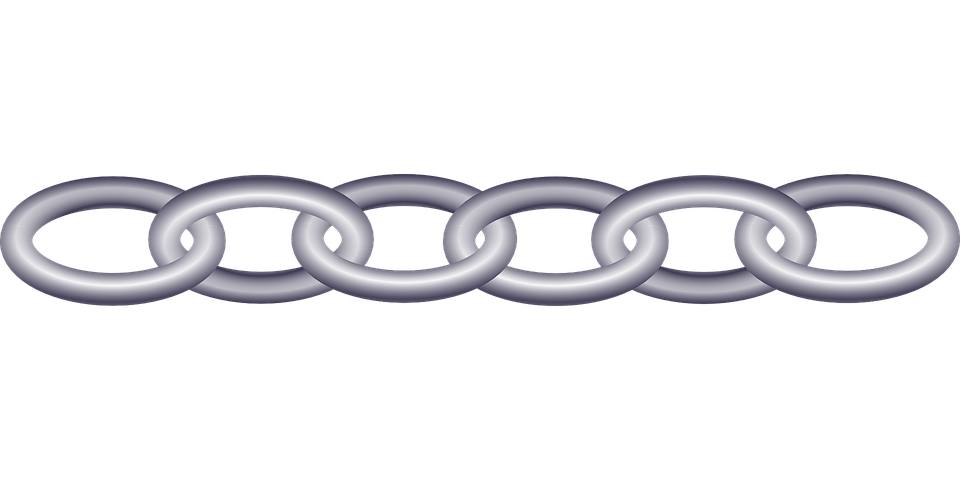 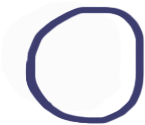 البرهان الجبري

البرهان ذو العمودين
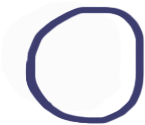 برهان يتكون من سلسلة عبارات جبرية يمكن تبرير كل منها باستعمال خصائص الأعداد الحقيقية
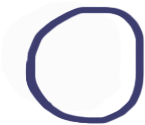 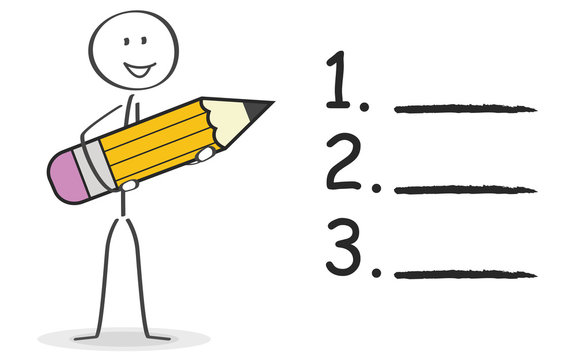 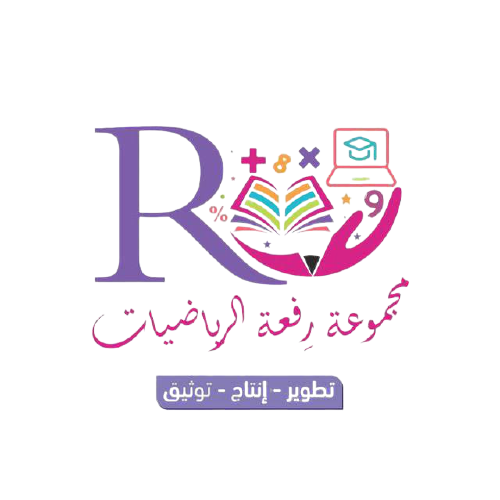 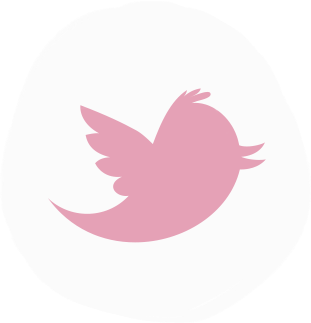 الموضوع
اليوم
البرهان الجبري
@MarymAlamer
المفردات
أهداف الدرس
أستعمل الجبر لكتابة برهان ذو عمودين .
التاريخ
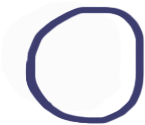 تبرير كل خطوة عند حل المعادلة
أستعمل خصائص المساواة لكتابة برهان هندسي.
صفحة 53
مثال ١
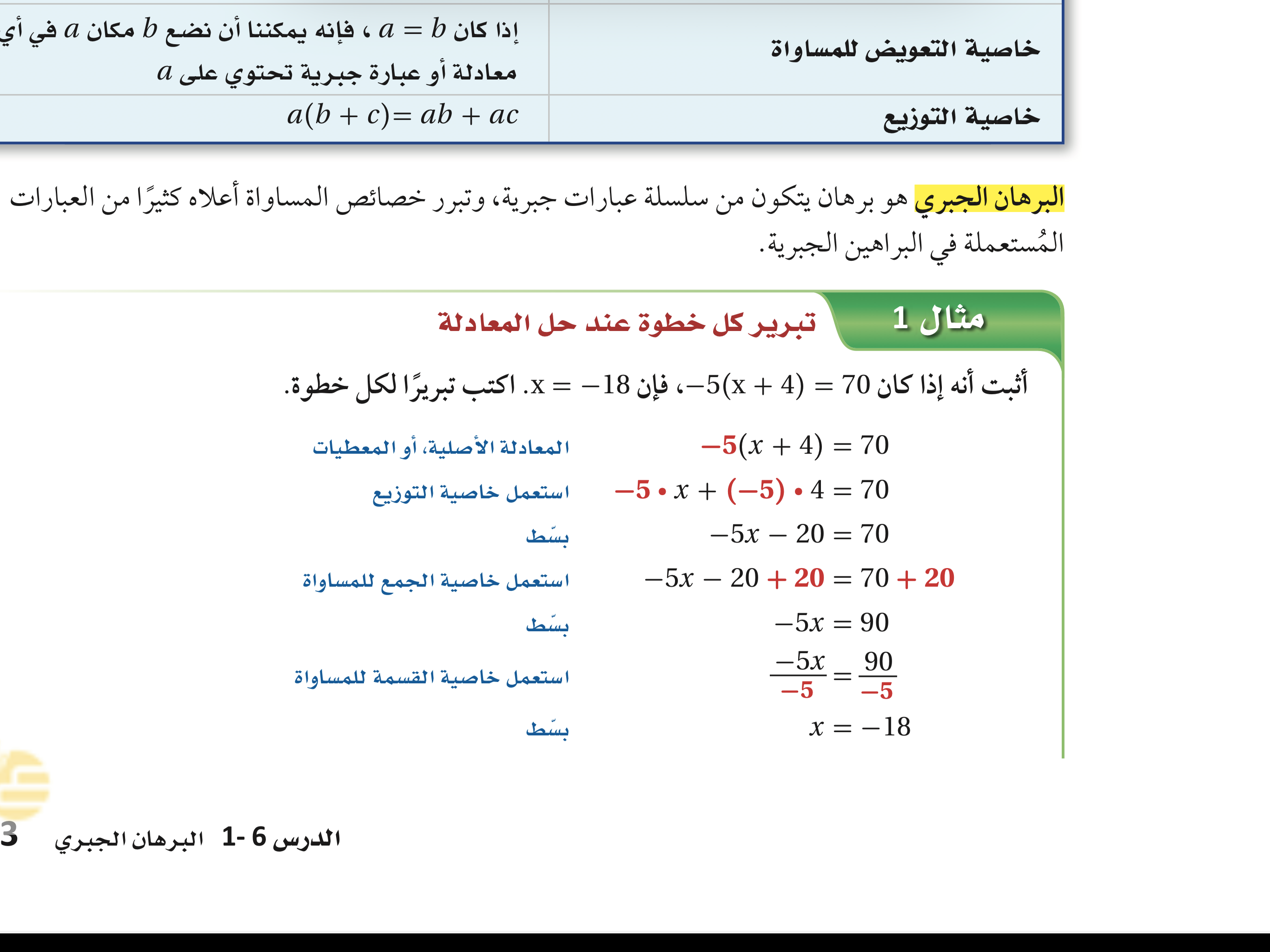 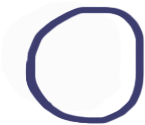 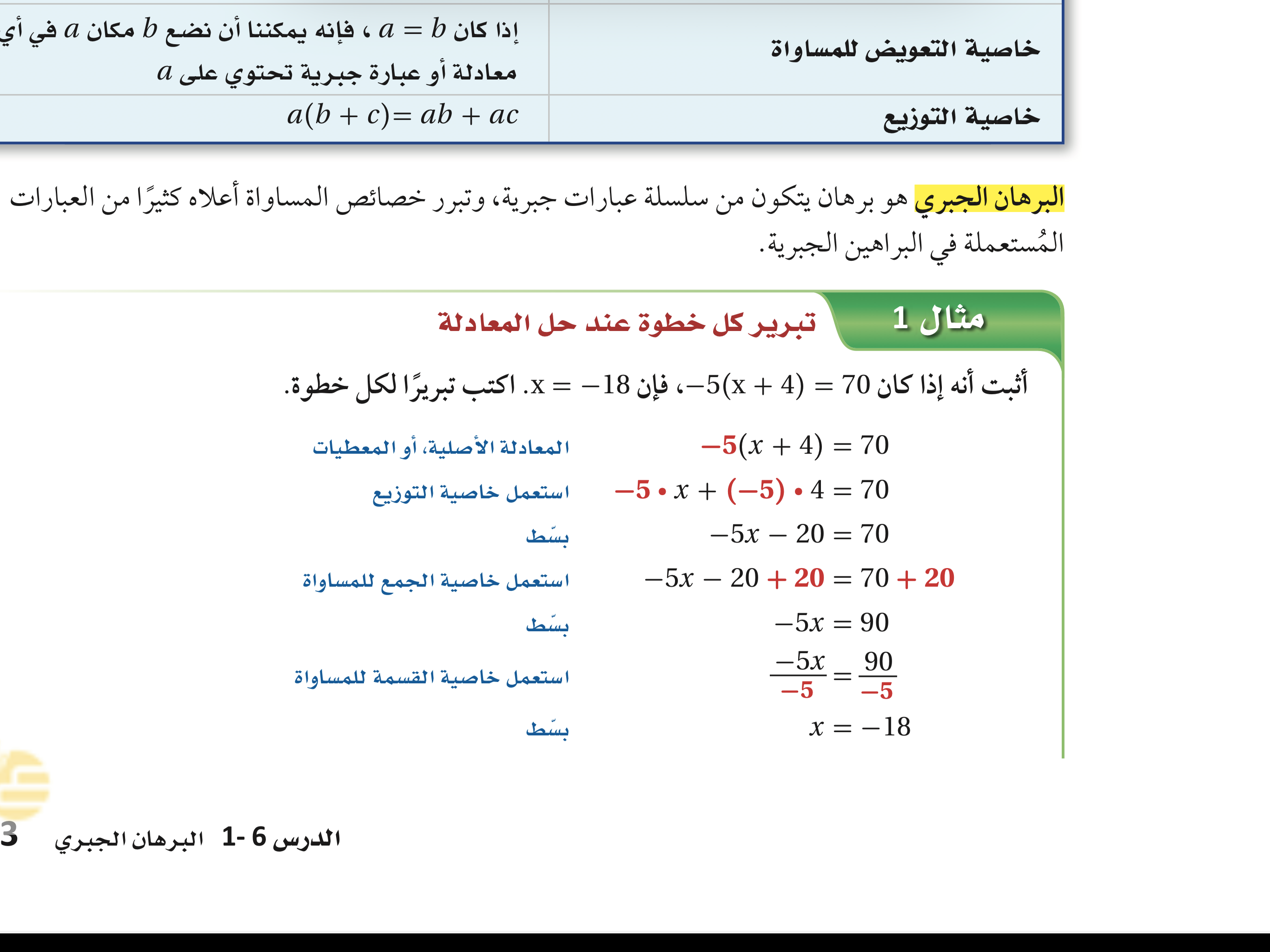 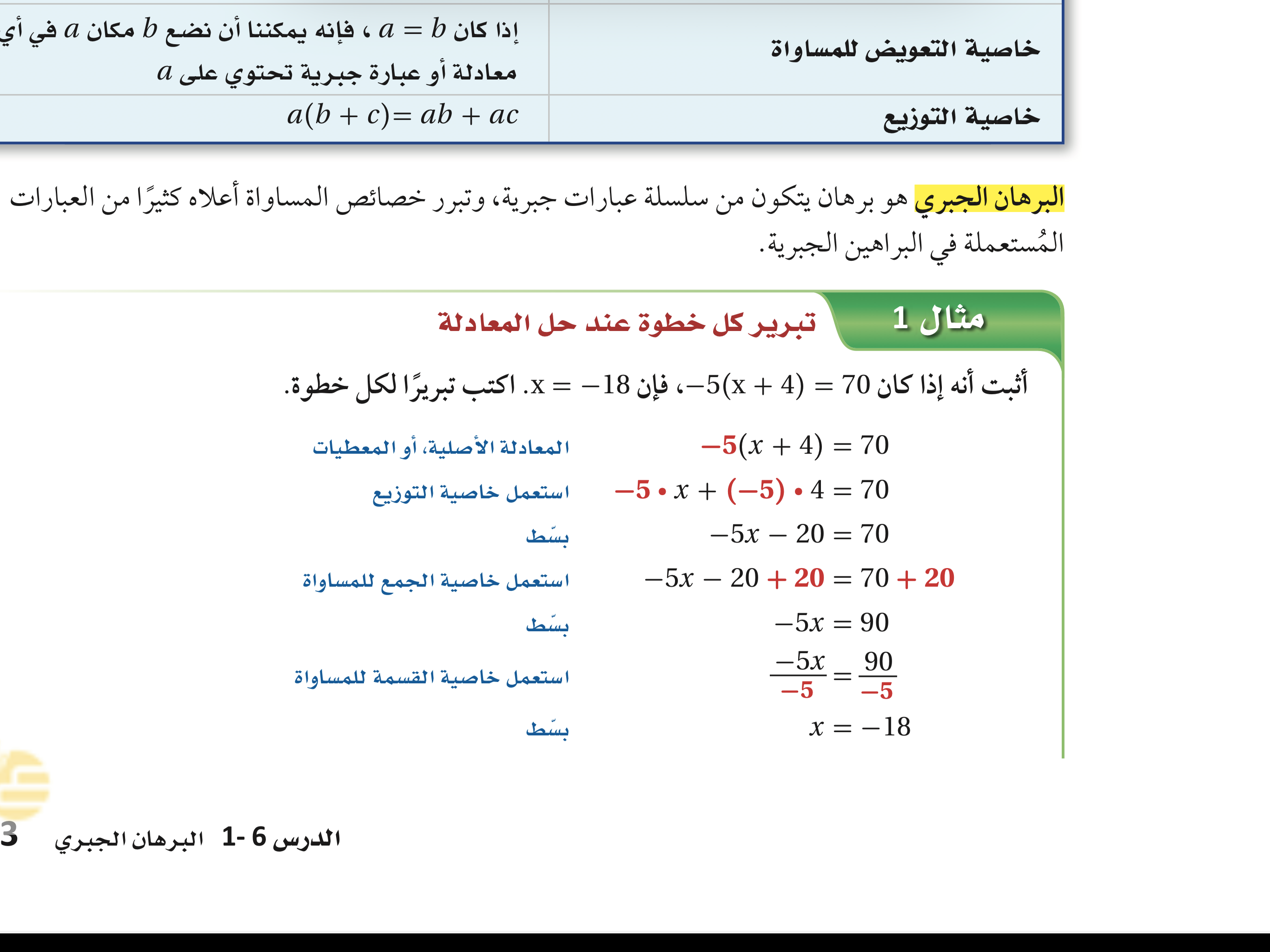 البرهان الجبري

البرهان ذو العمودين
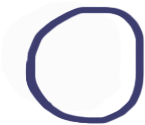 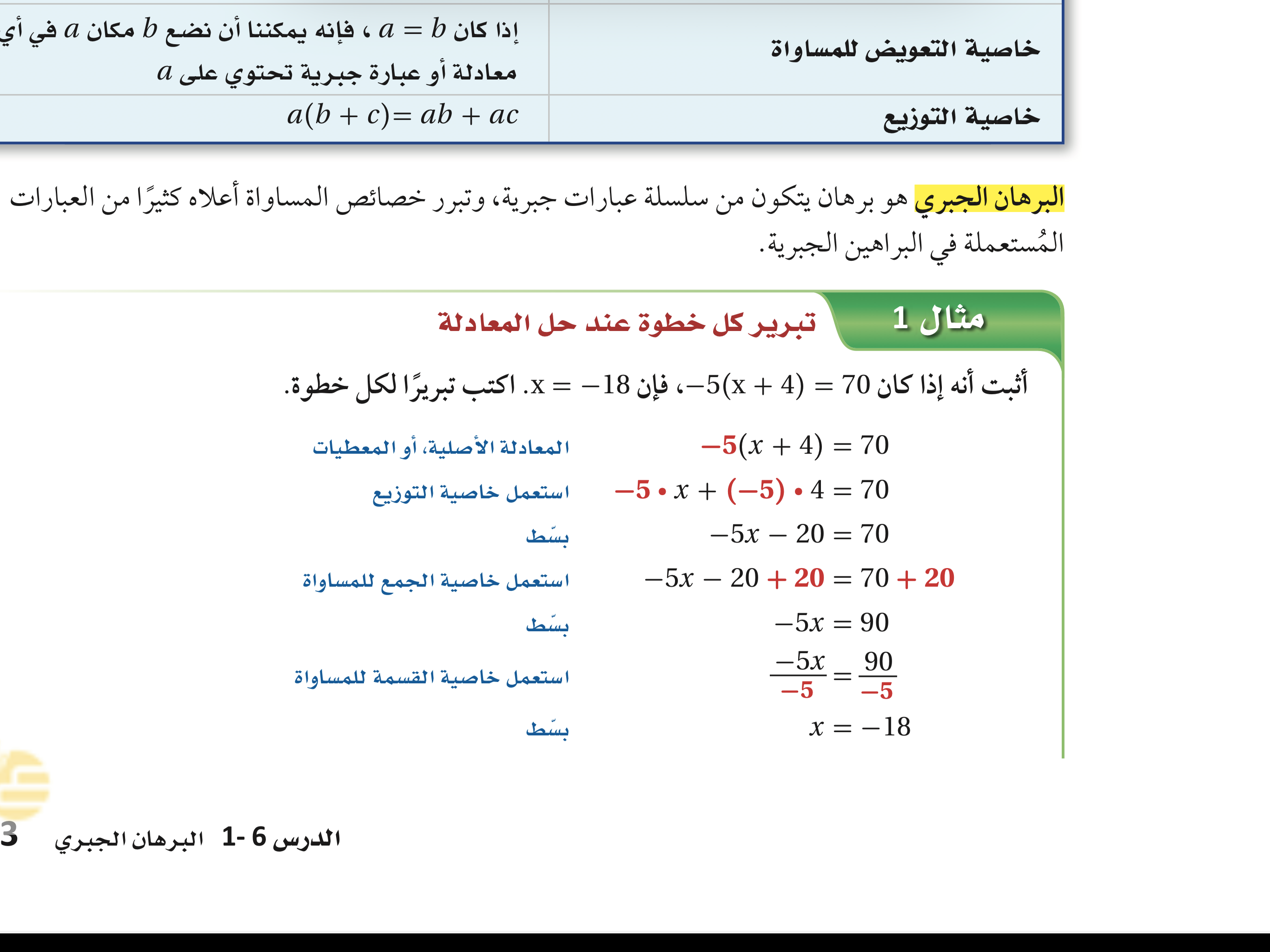 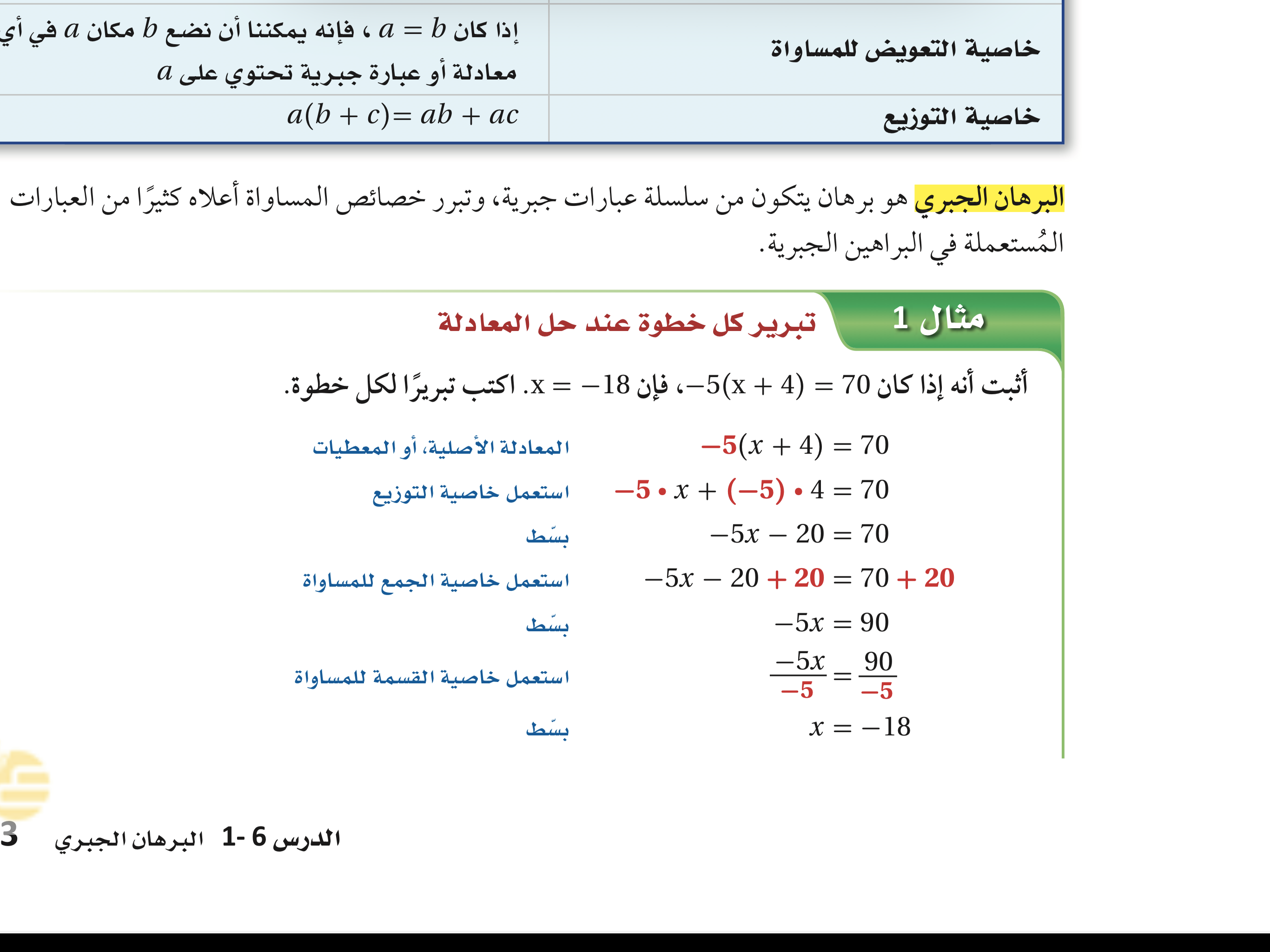 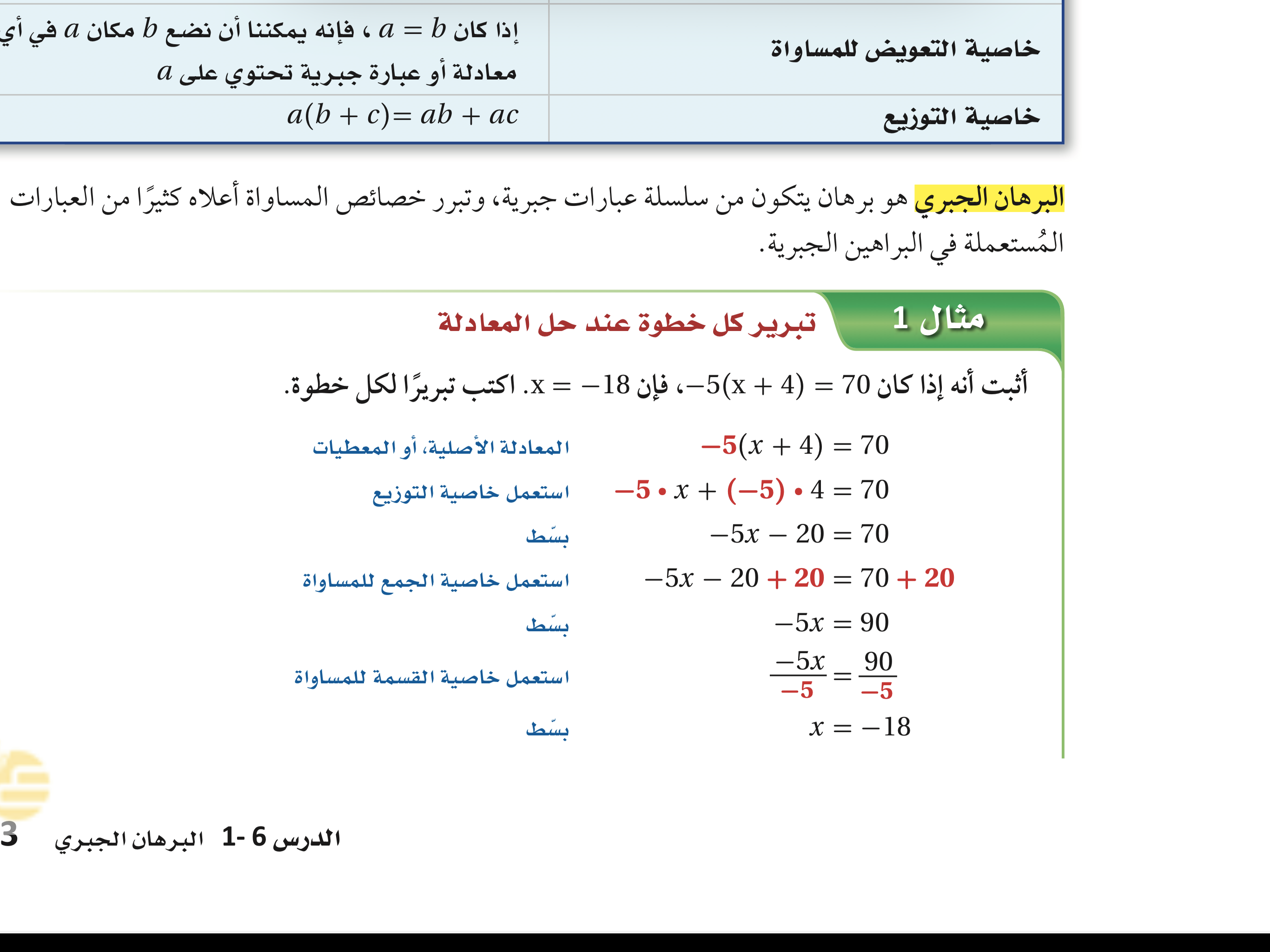 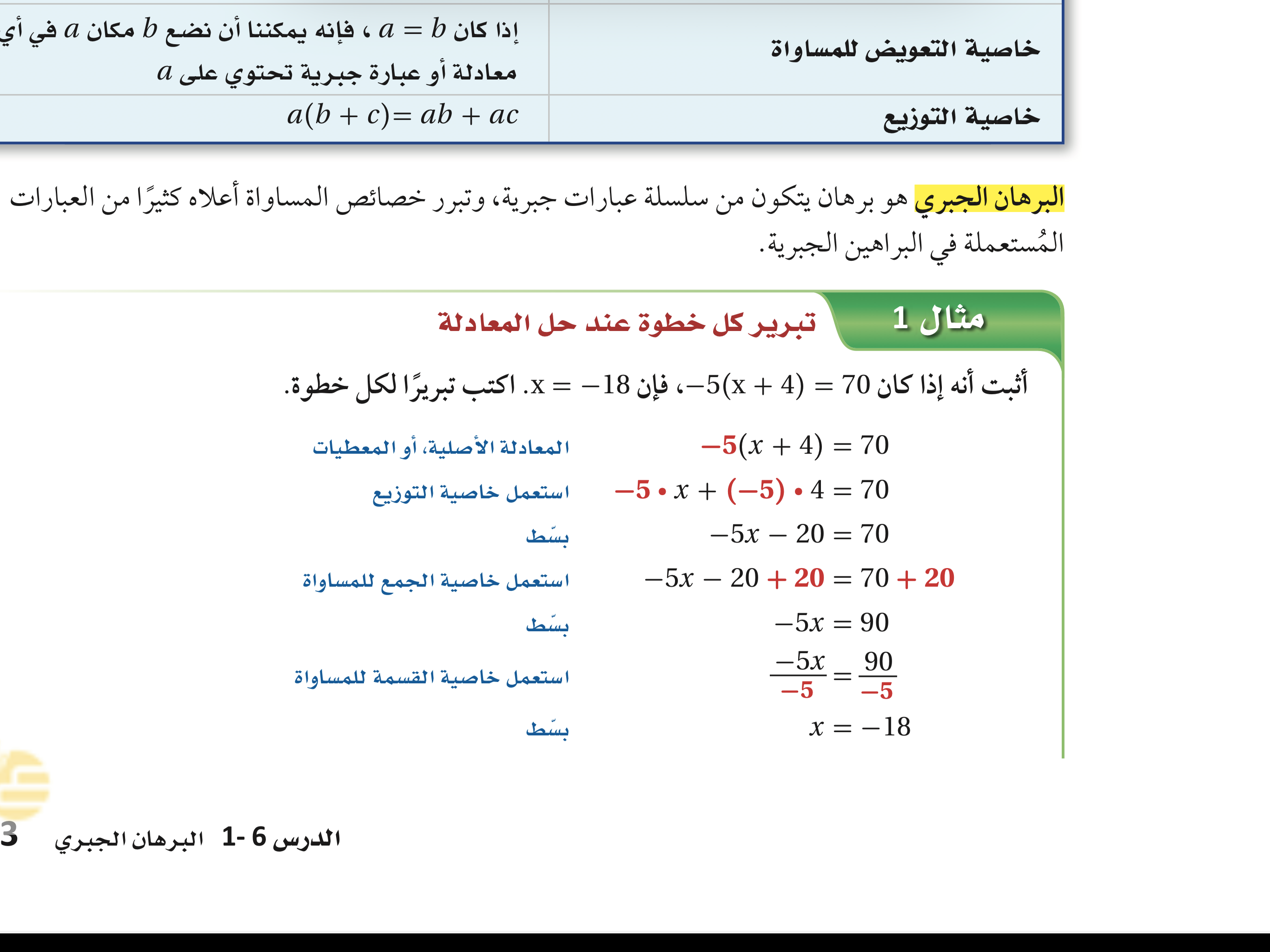 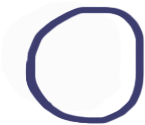 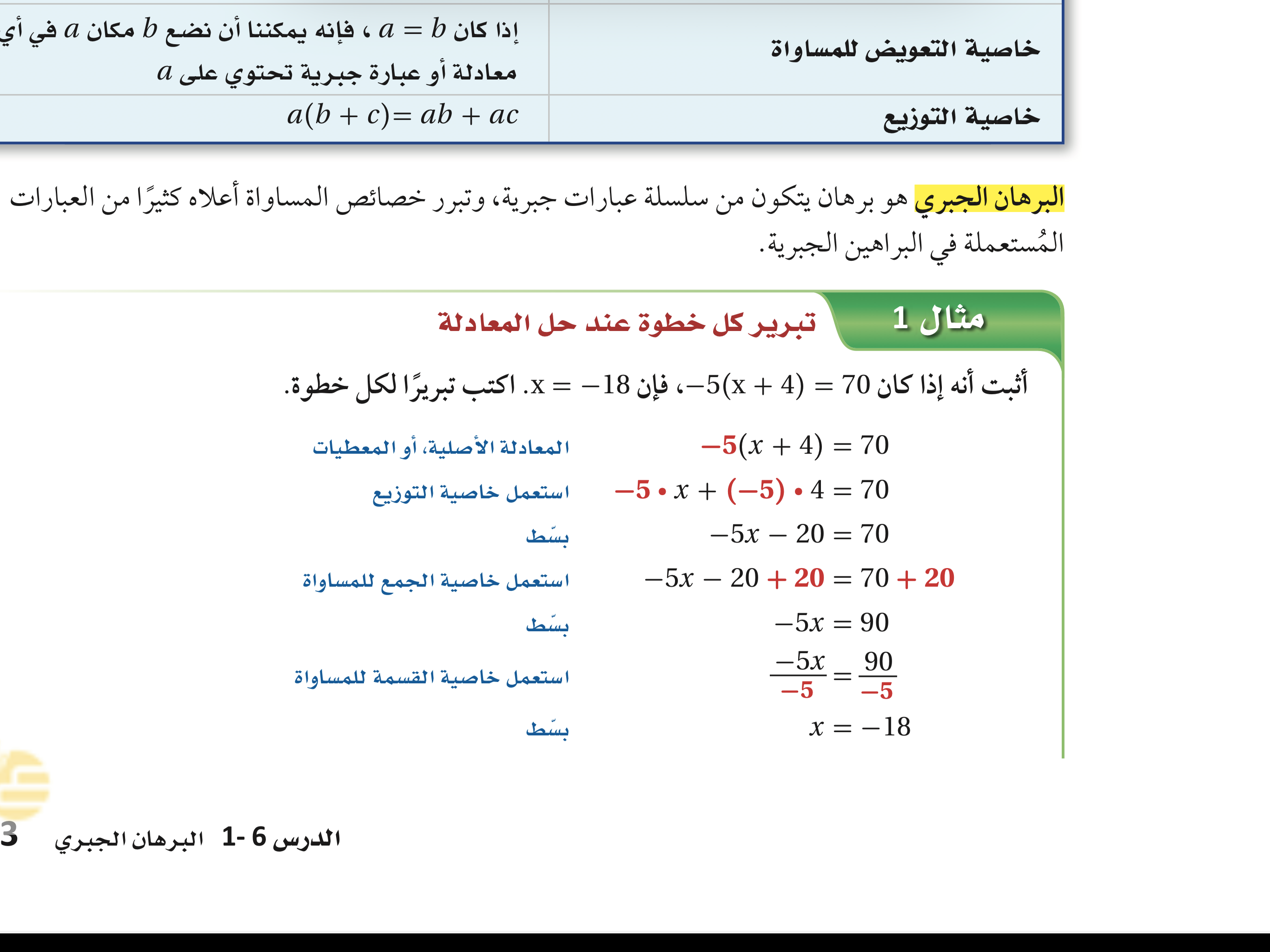 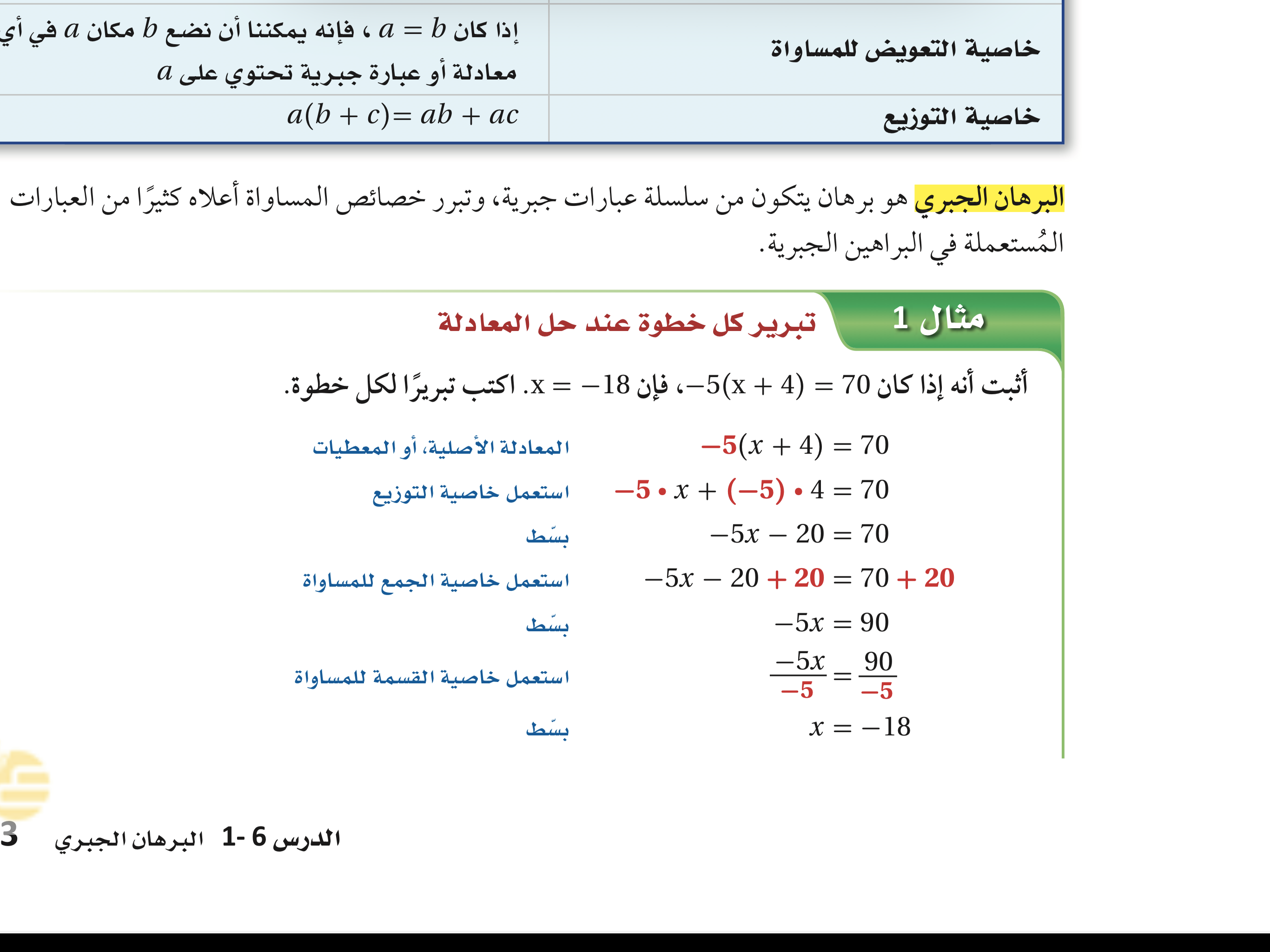 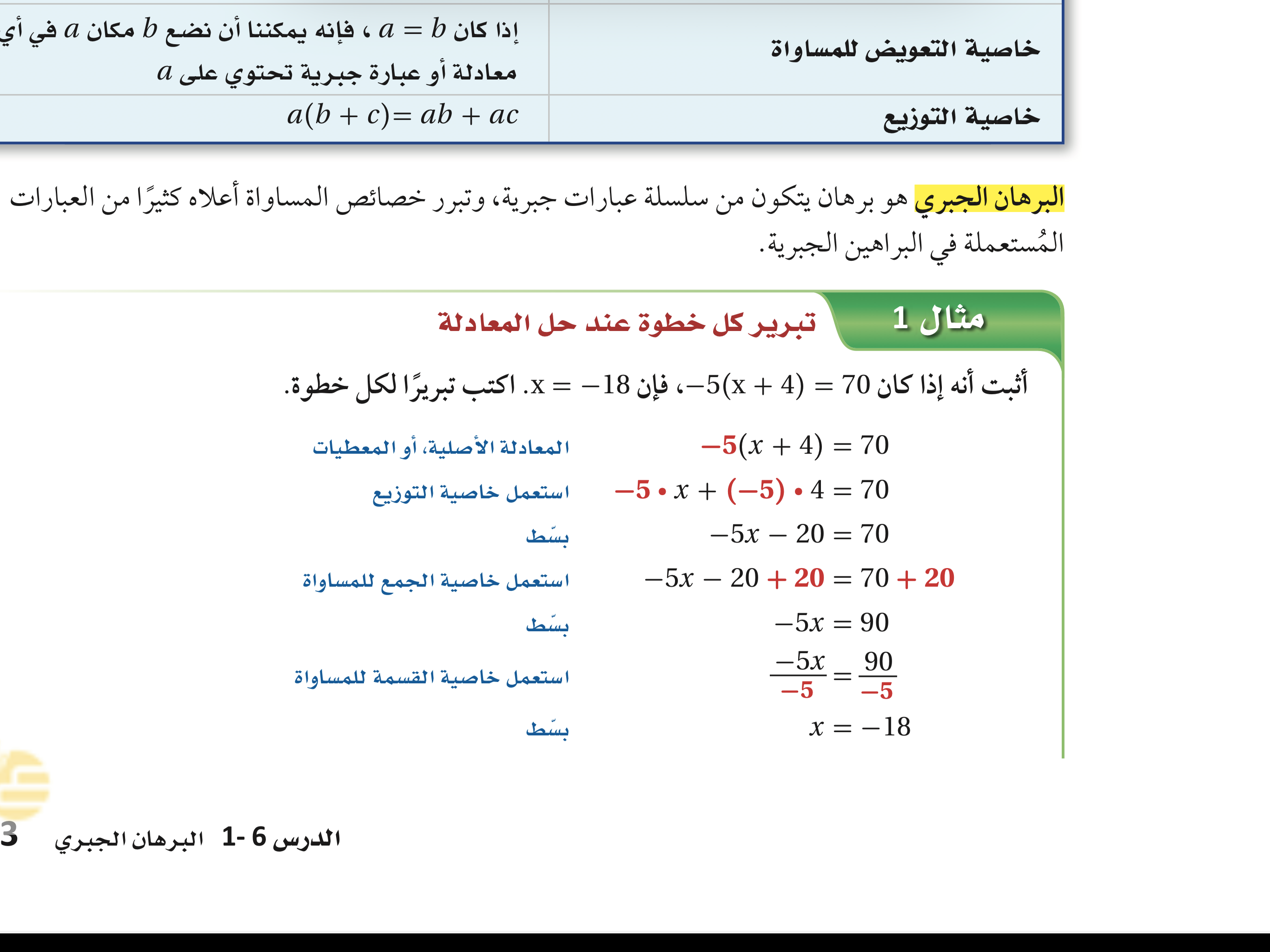 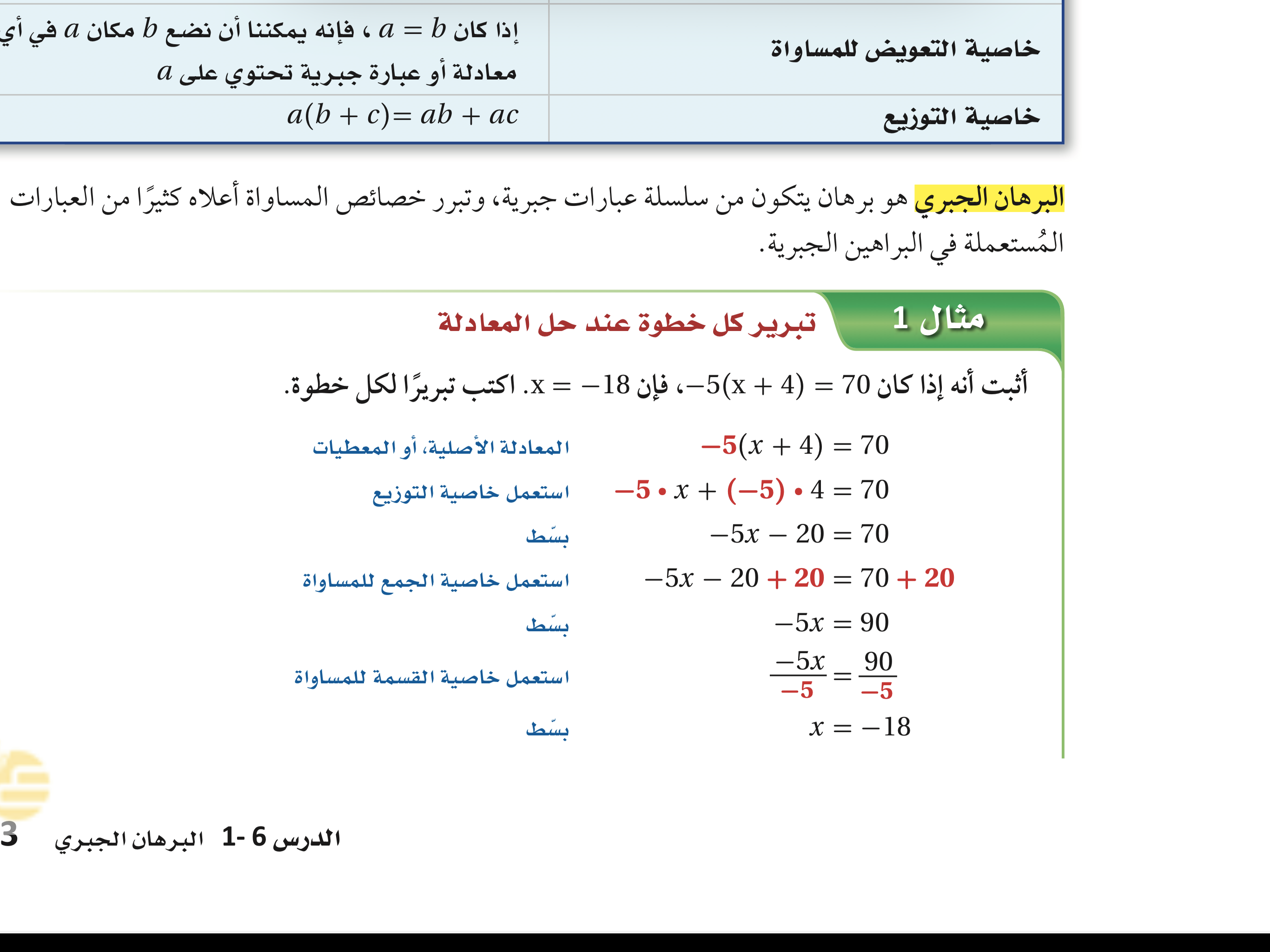 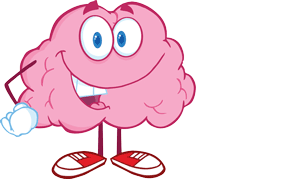 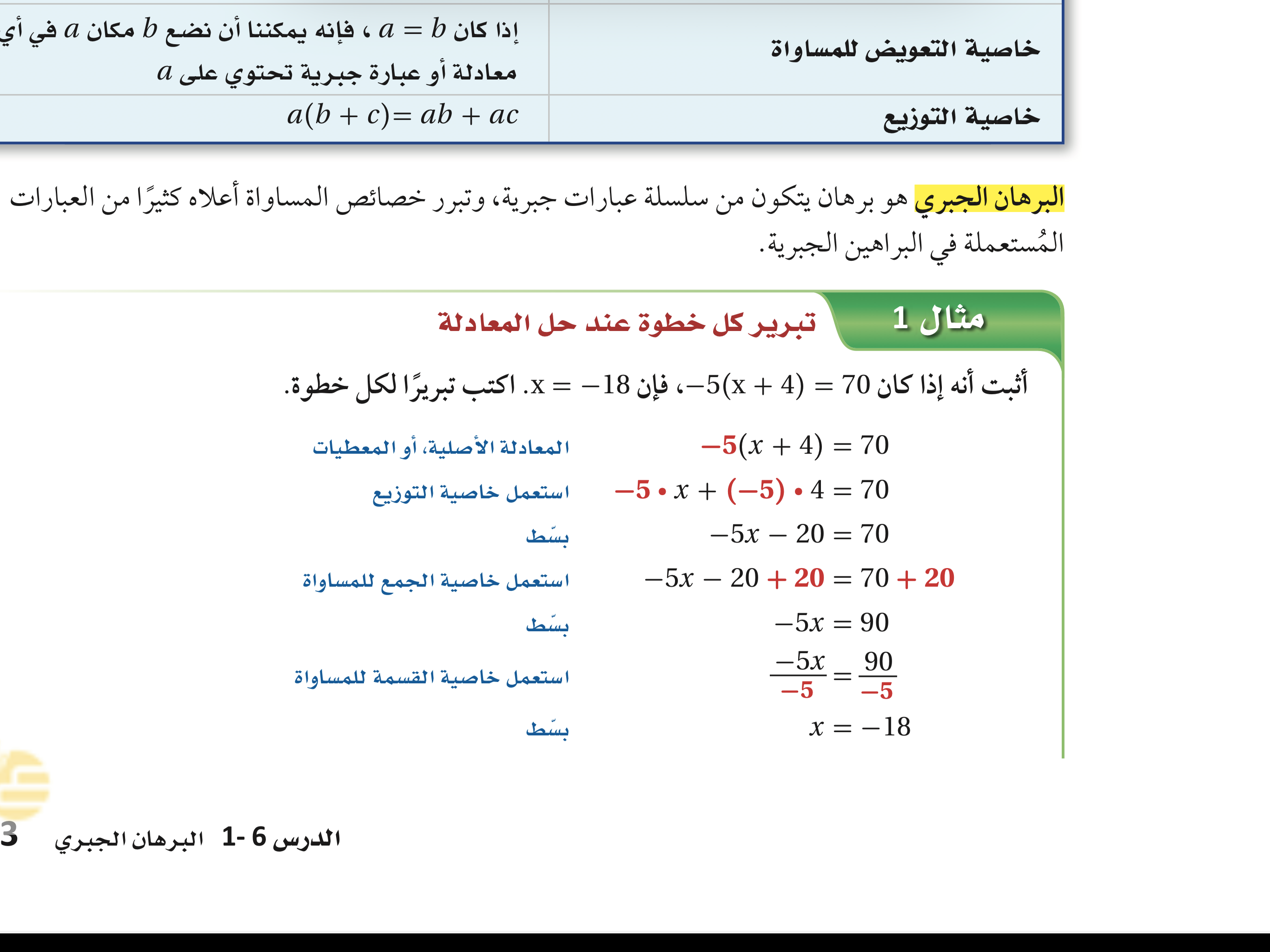 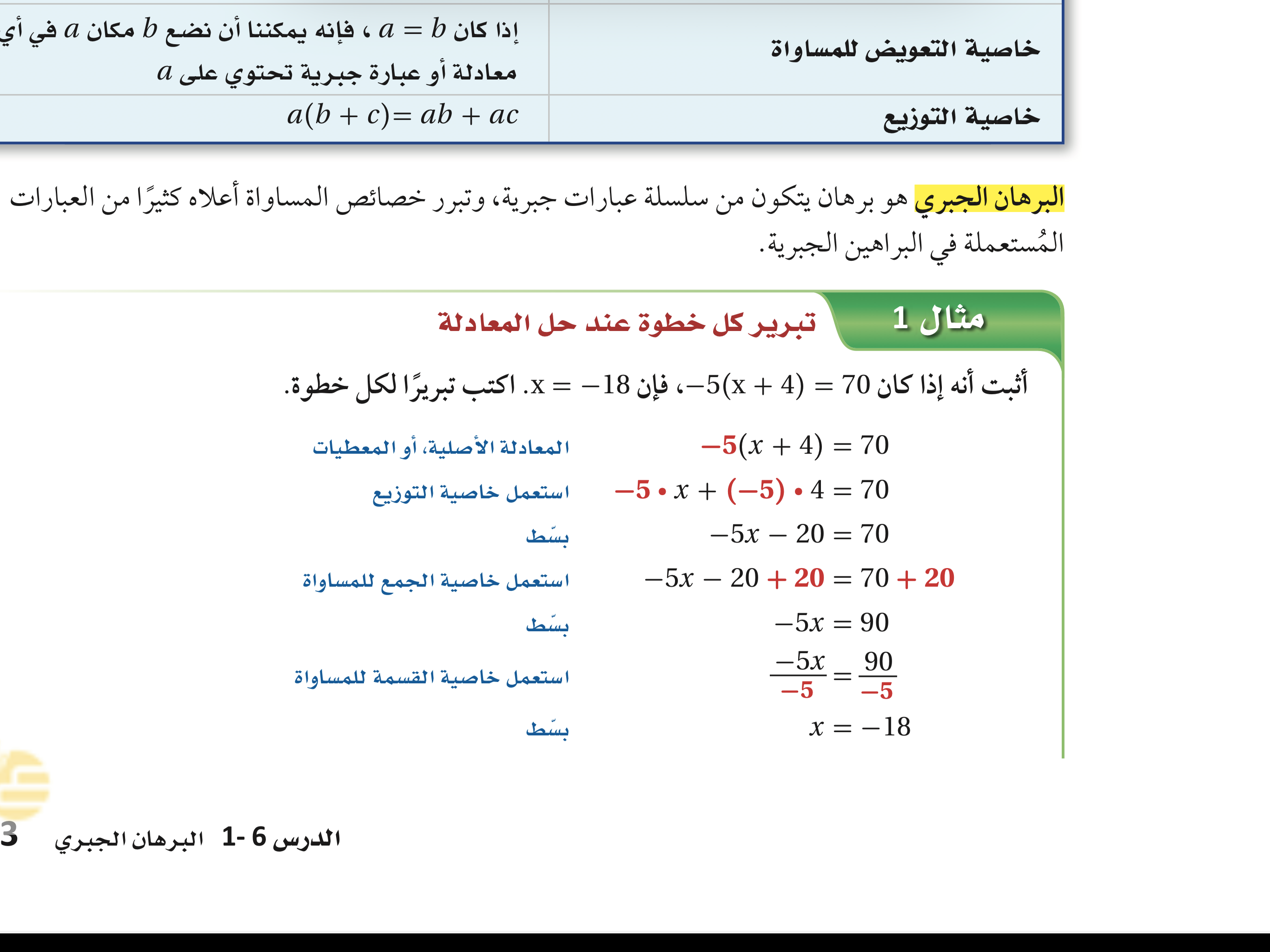 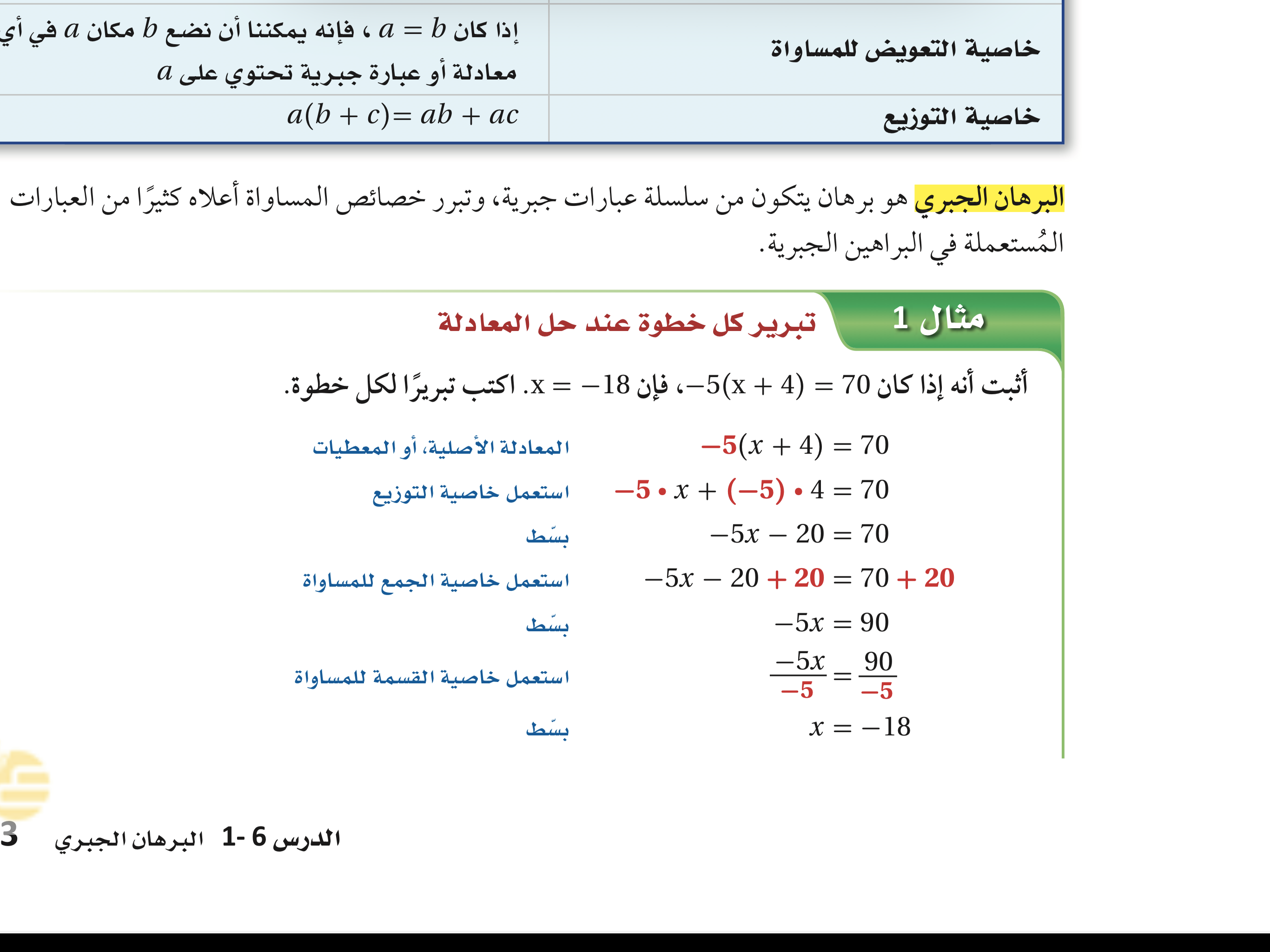 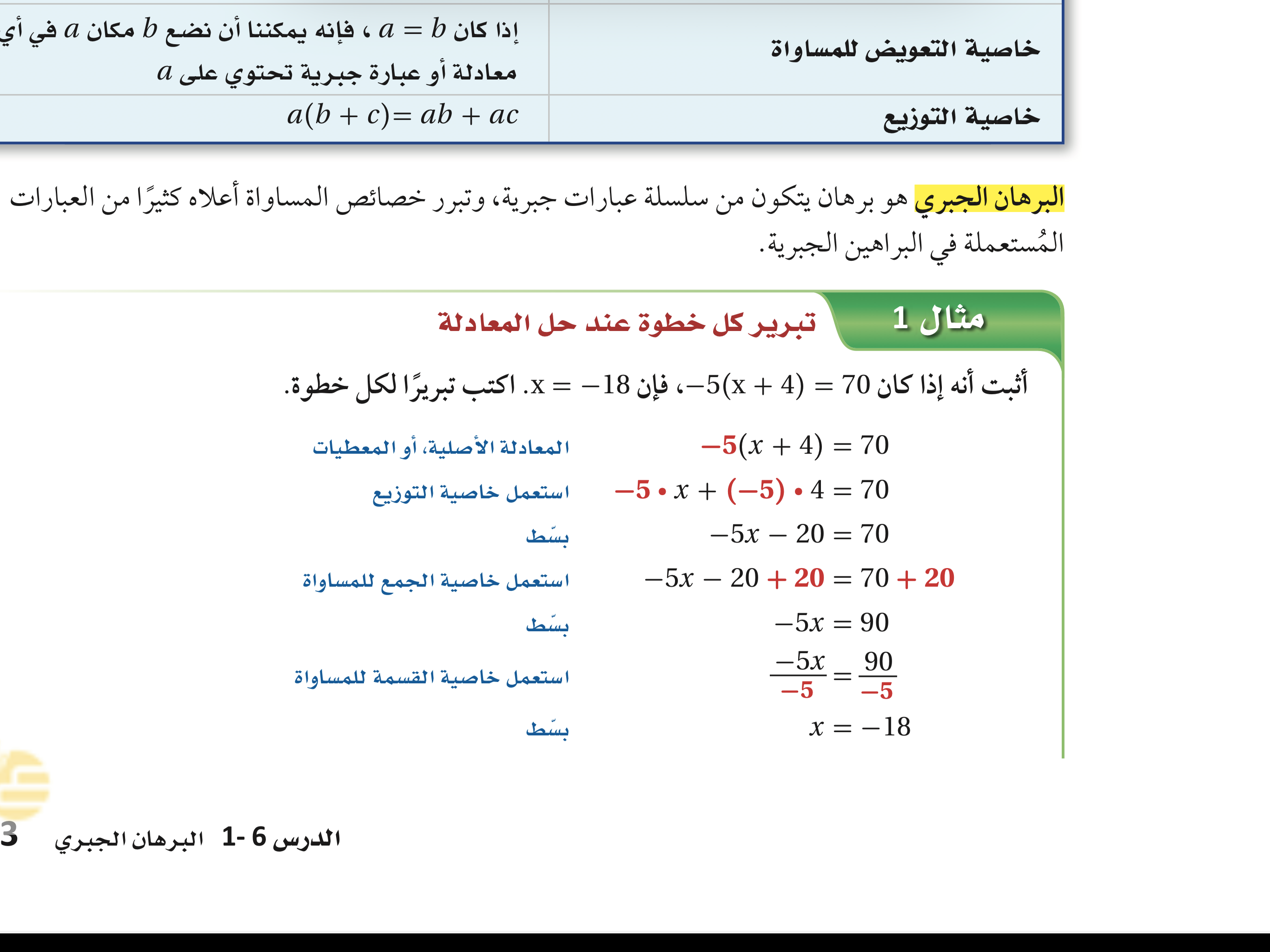 الدقيقة الواحدة
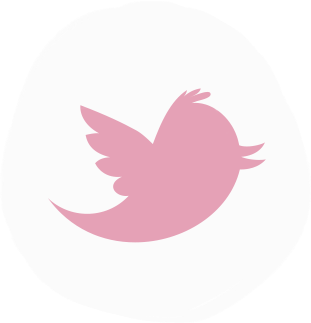 الموضوع
اليوم
البرهان الجبري
@MarymAlamer
تحقق من فهمك ١
المفردات
أهداف الدرس
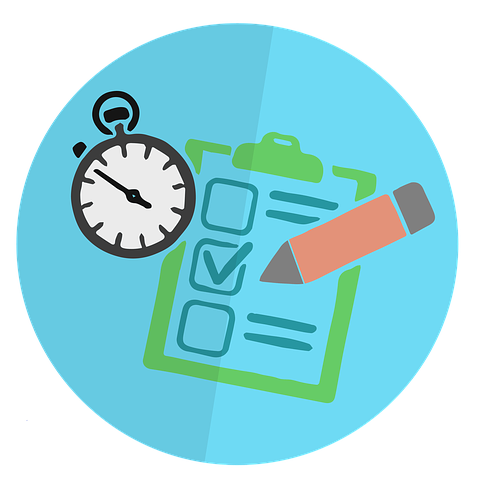 أستعمل الجبر لكتابة برهان ذو عمودين .
التاريخ
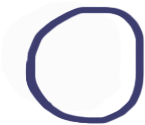 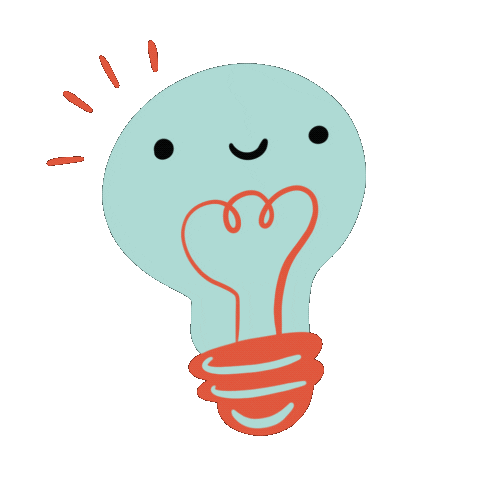 أستعمل خصائص المساواة لكتابة برهان هندسي.
صفحة 54
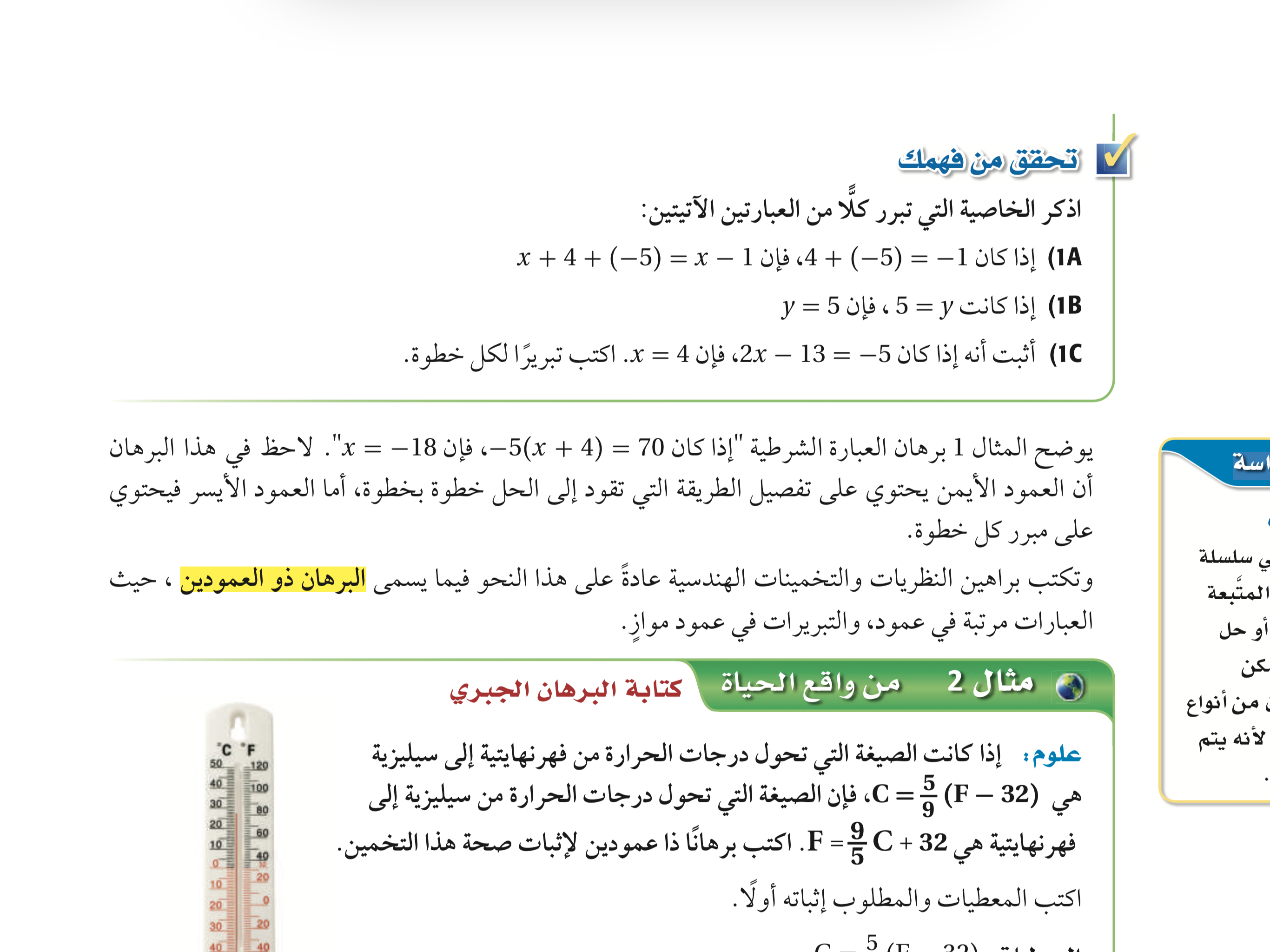 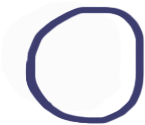 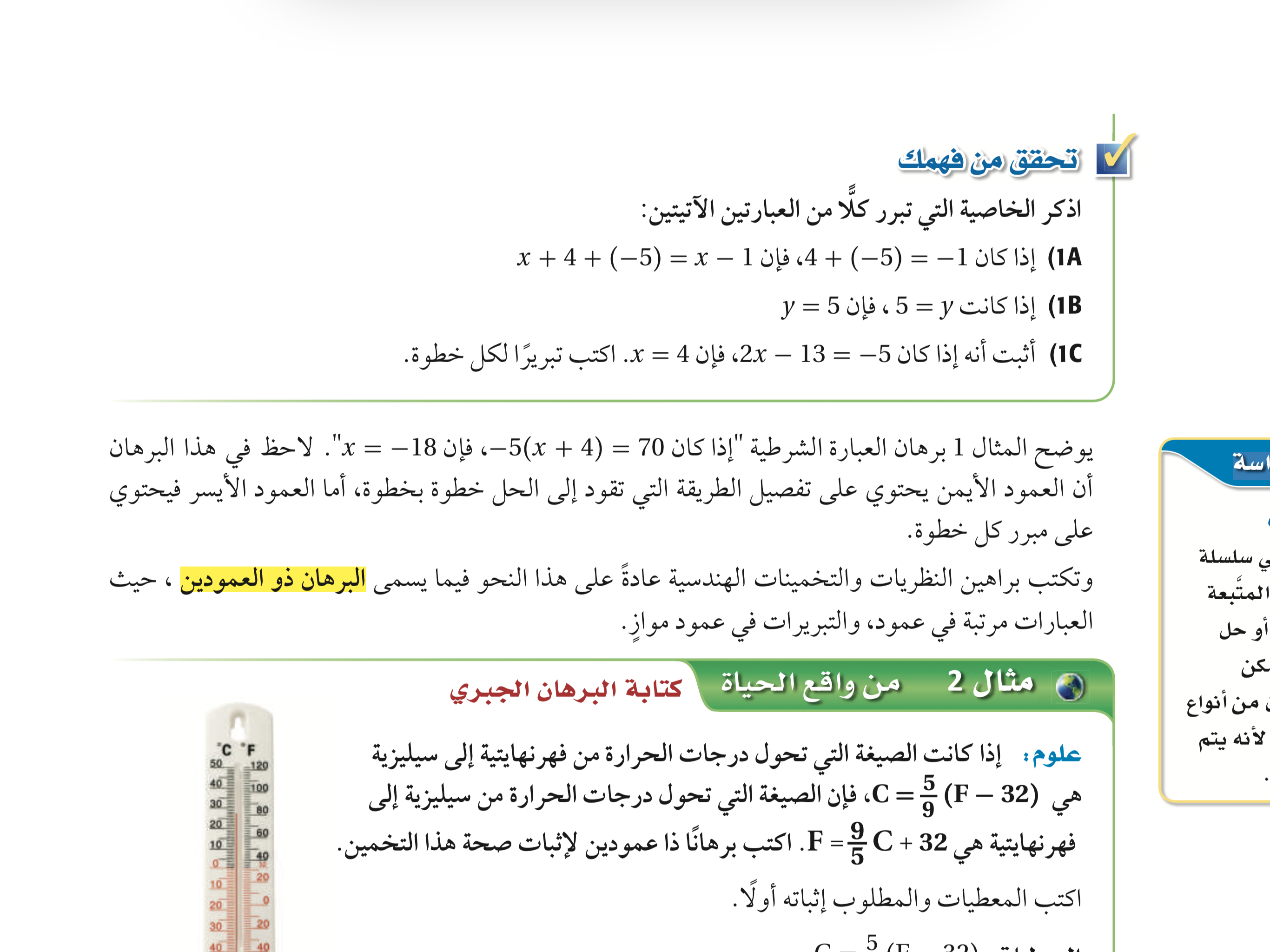 البرهان الجبري

البرهان ذو العمودين
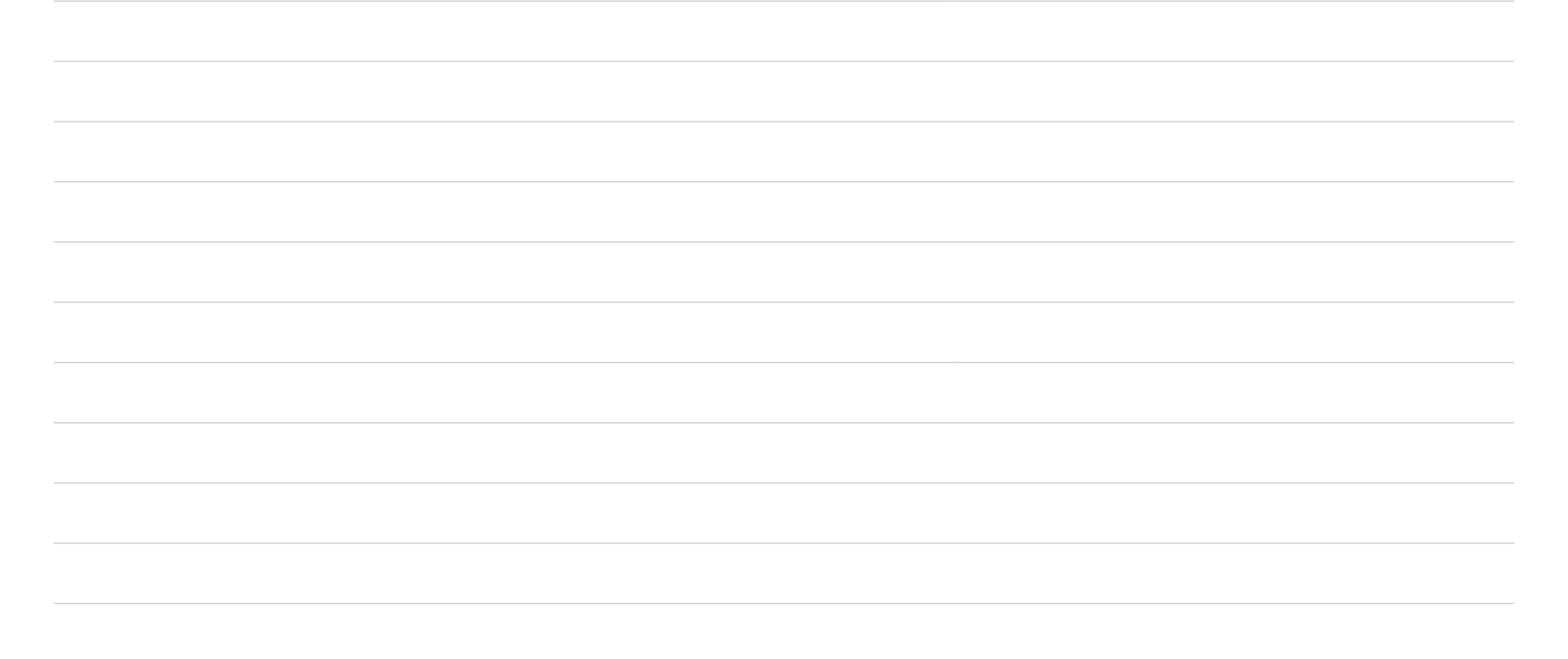 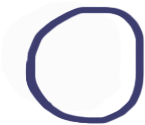 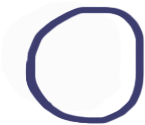 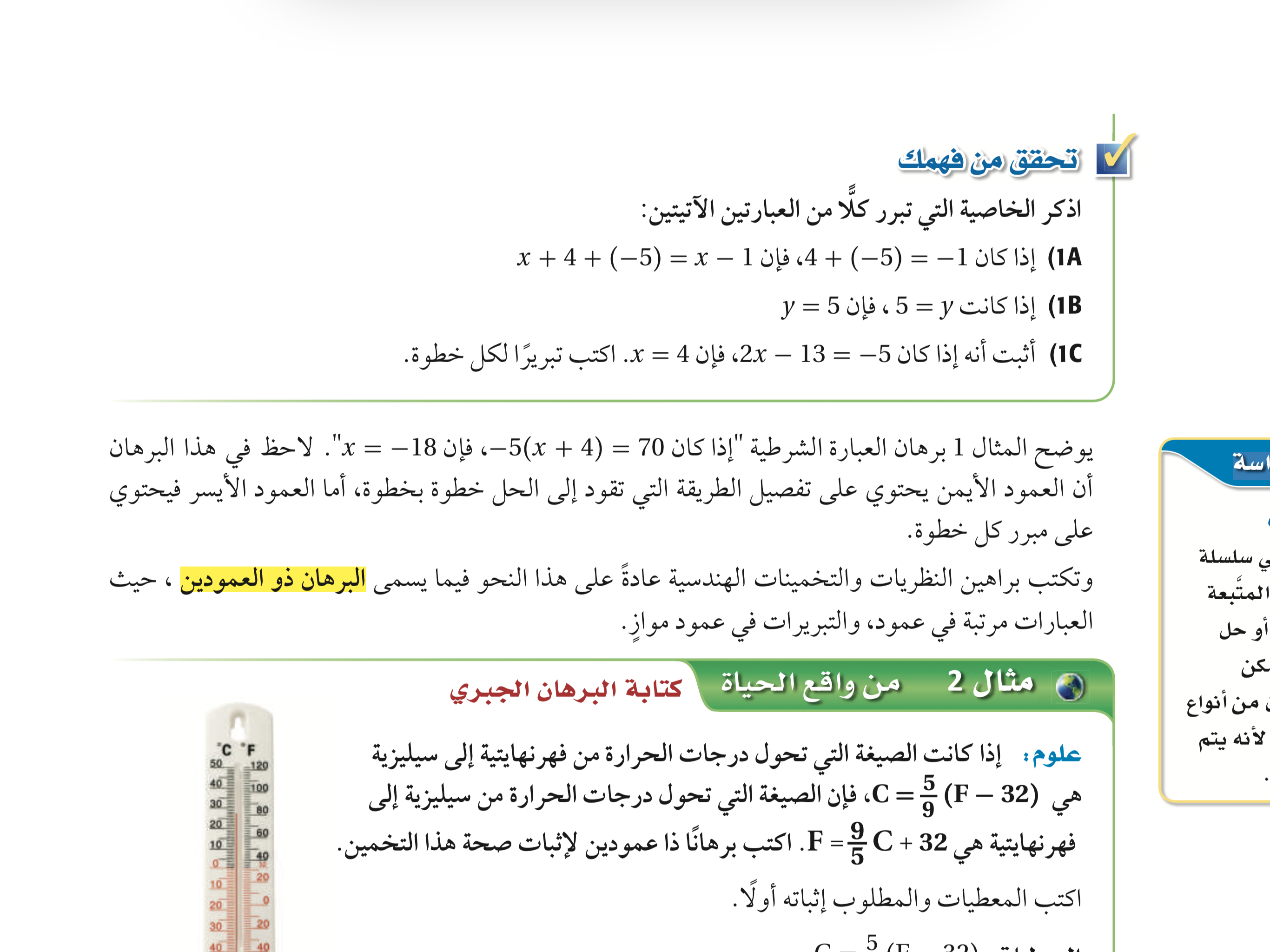 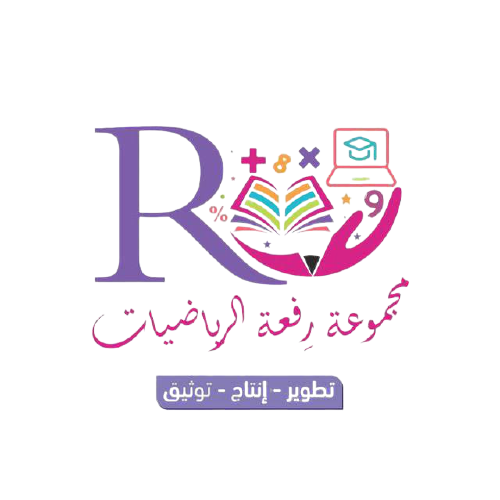 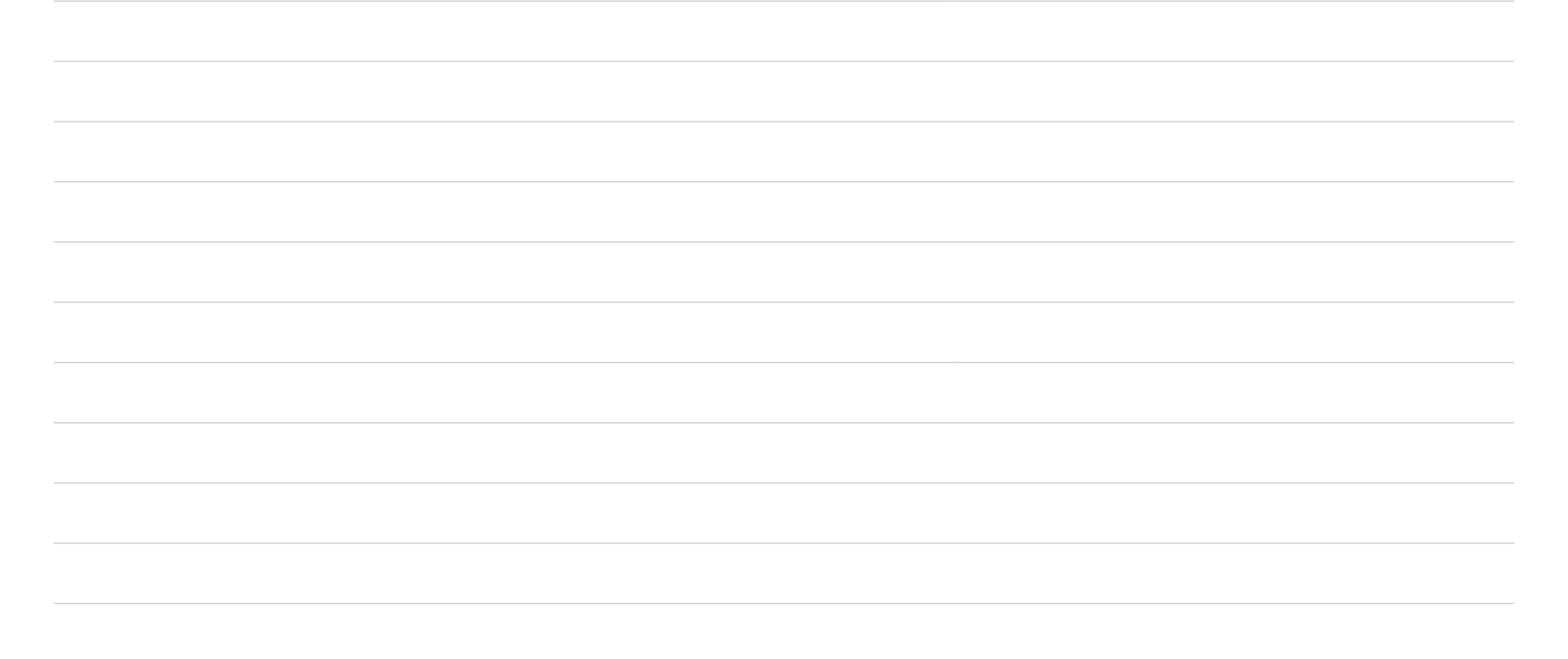 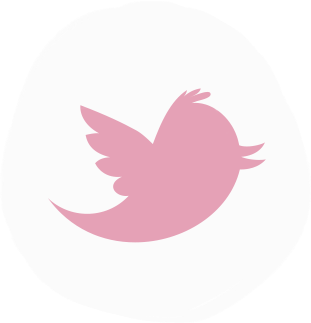 الموضوع
اليوم
البرهان الجبري
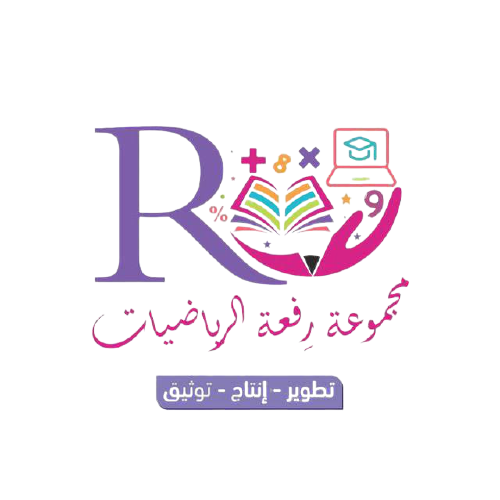 @MarymAlamer
تحقق من فهمك ١
المفردات
أهداف الدرس
أستعمل الجبر لكتابة برهان ذو عمودين .
التاريخ
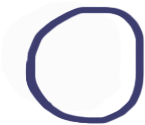 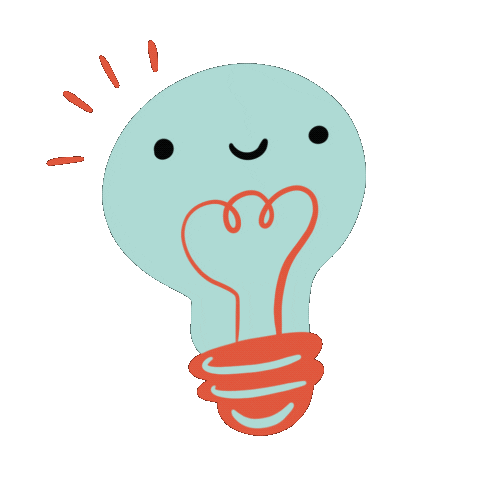 أستعمل خصائص المساواة لكتابة برهان هندسي.
صفحة 54
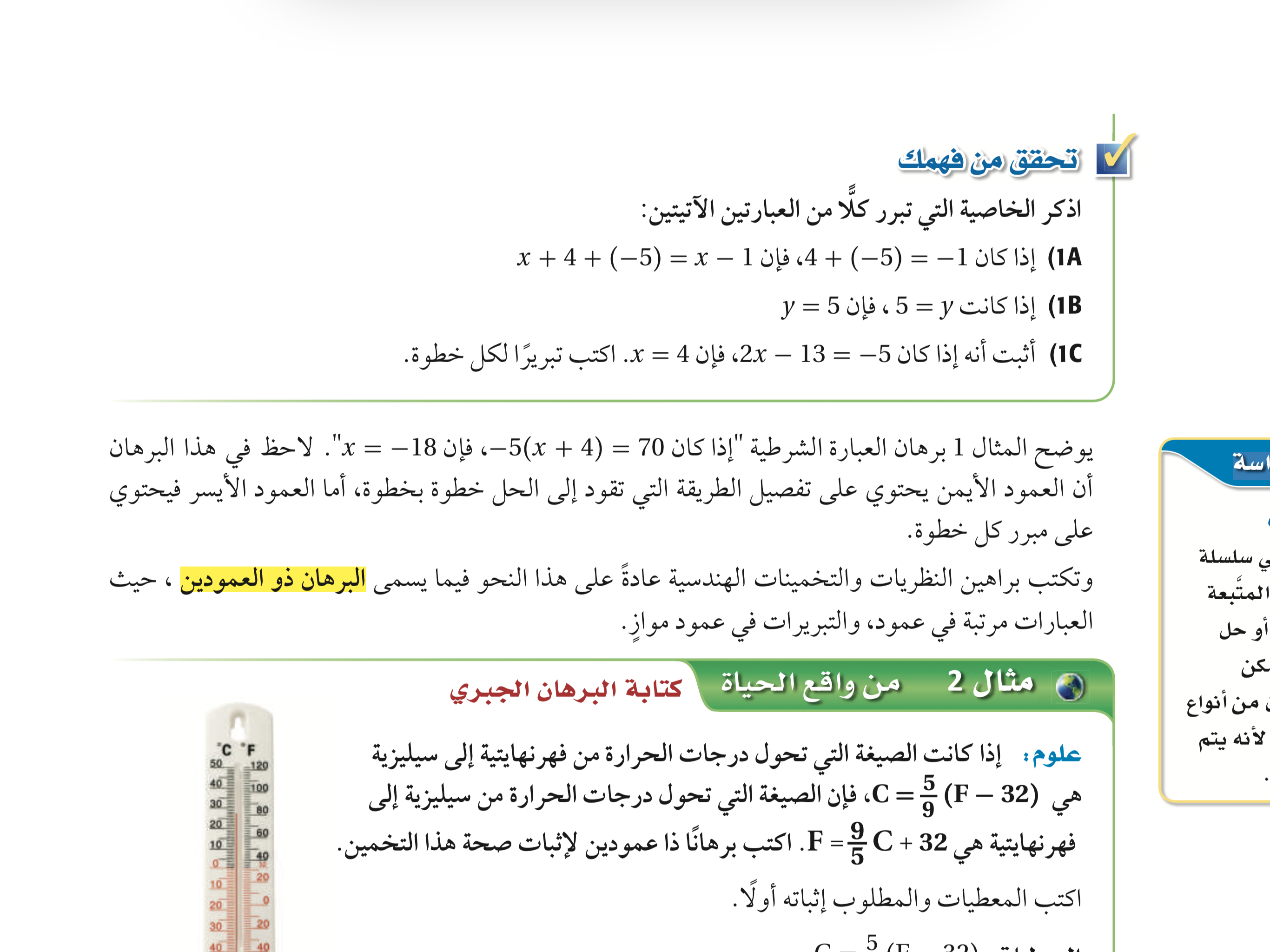 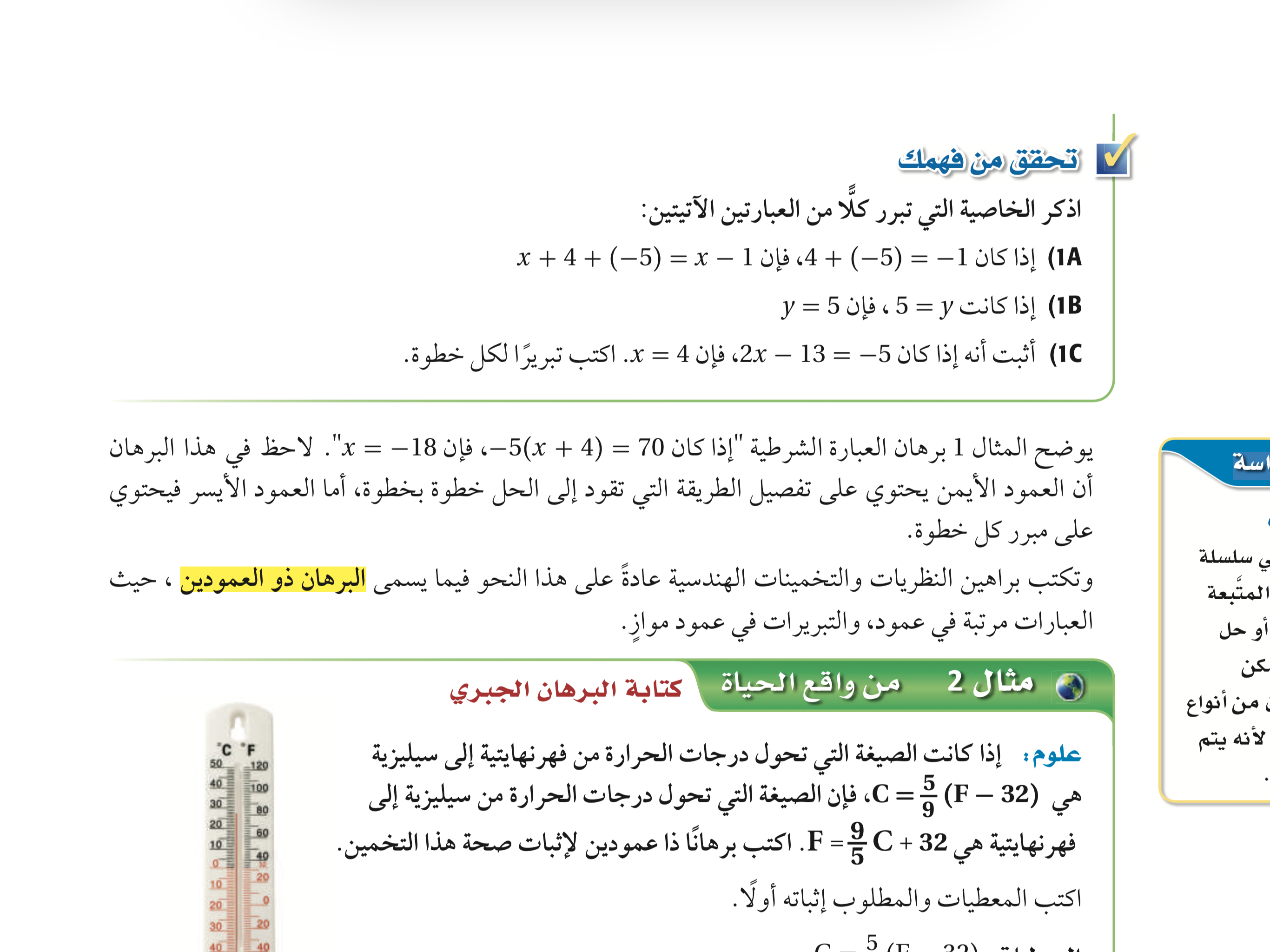 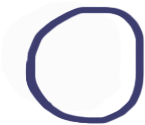 البرهان الجبري

البرهان ذو العمودين
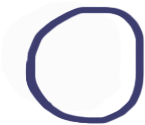 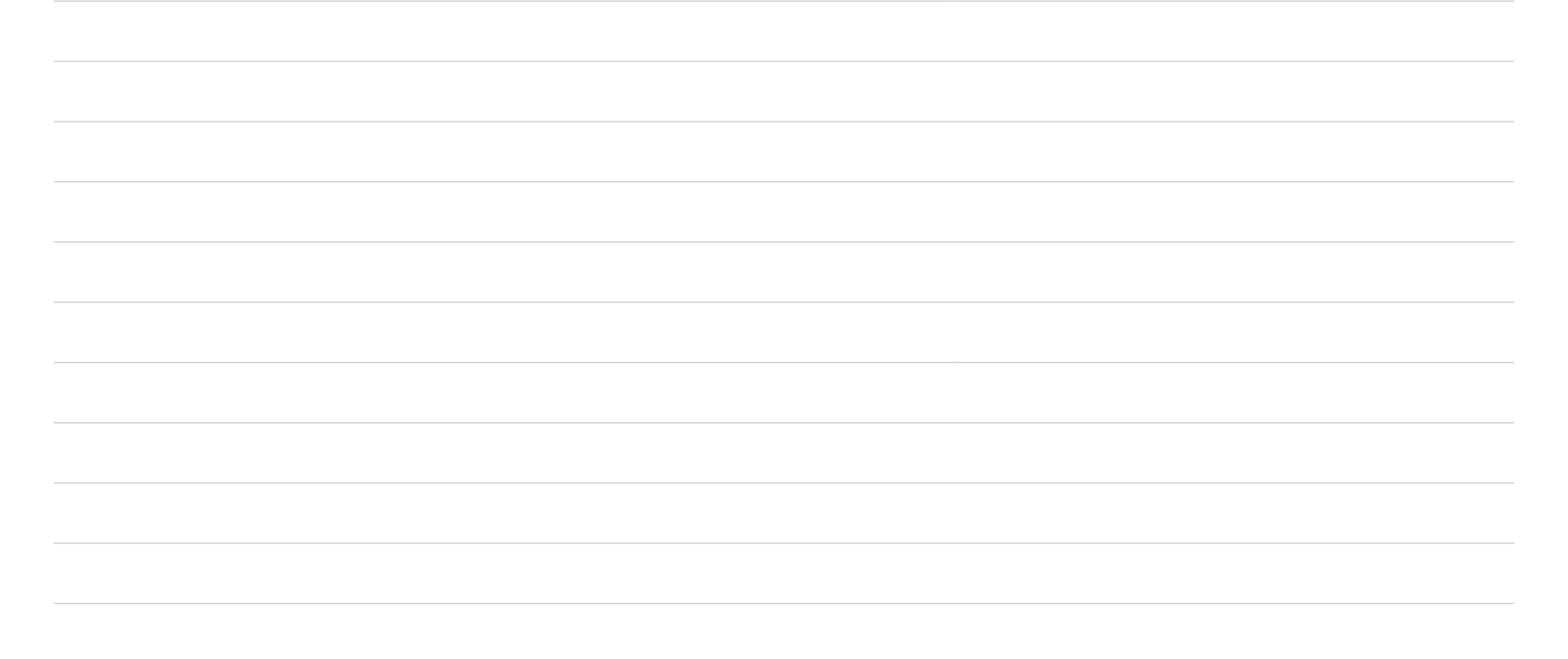 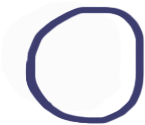 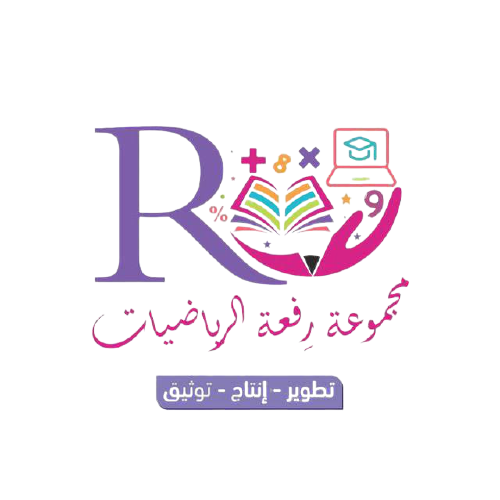 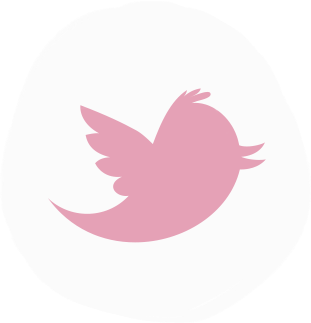 الموضوع
اليوم
البرهان الجبري
تدرب
@MarymAlamer
المفردات
أهداف الدرس
أستعمل الجبر لكتابة برهان ذو عمودين .
التاريخ
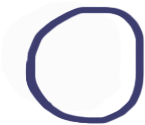 أستعمل خصائص المساواة لكتابة برهان هندسي.
تأكد
صفحة 56
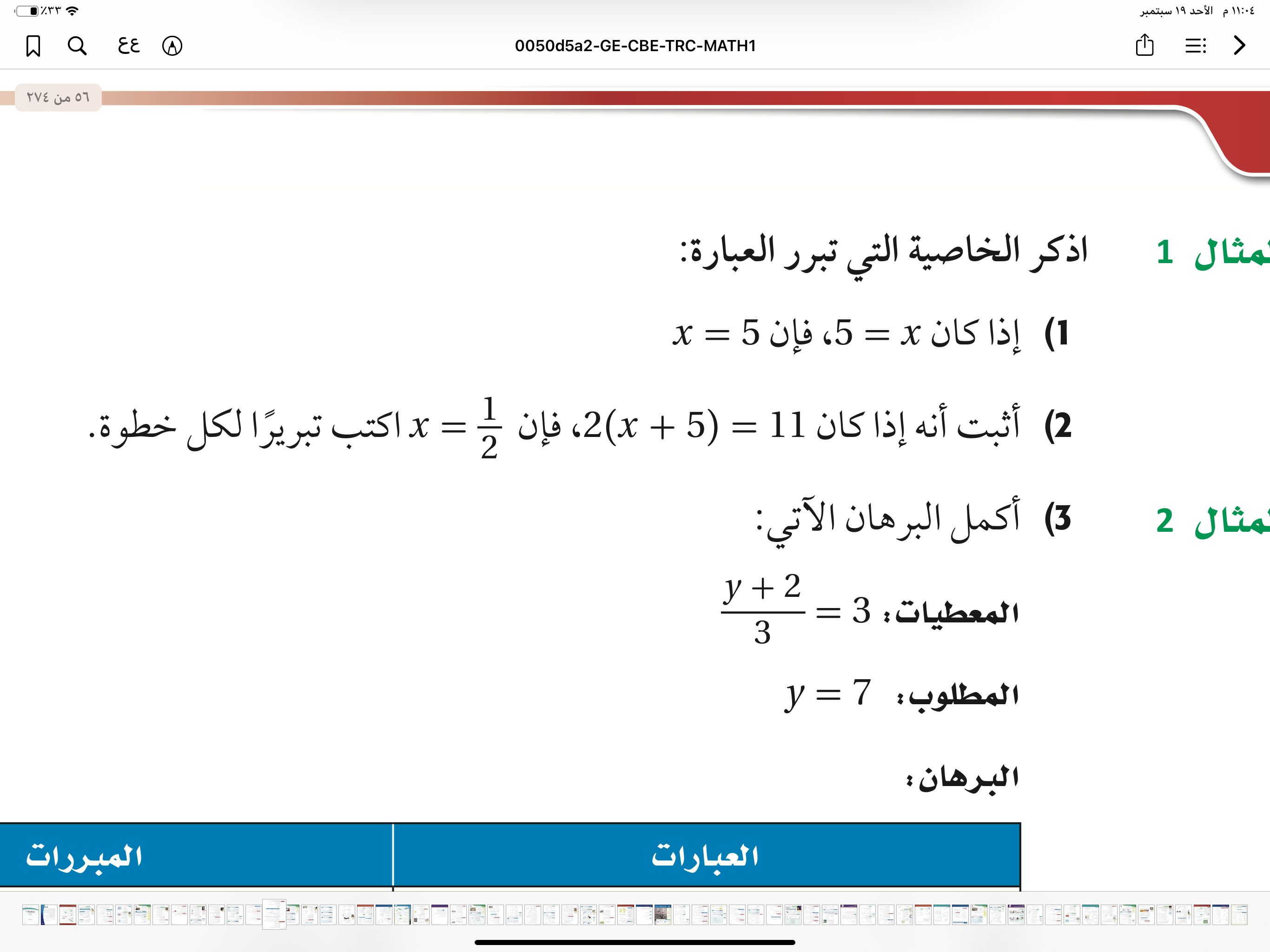 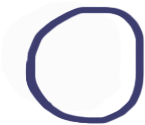 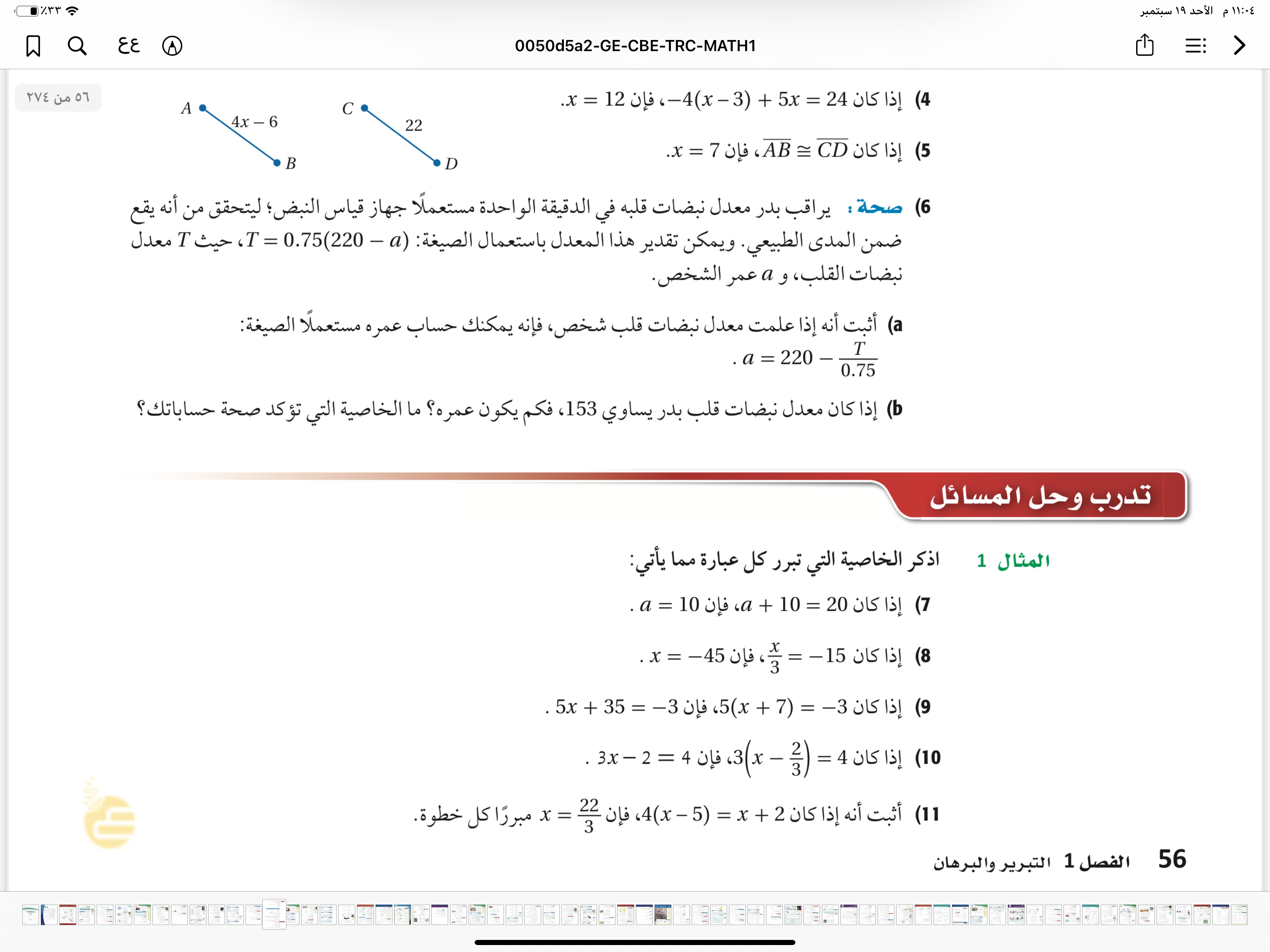 البرهان الجبري

البرهان ذو العمودين
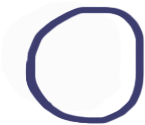 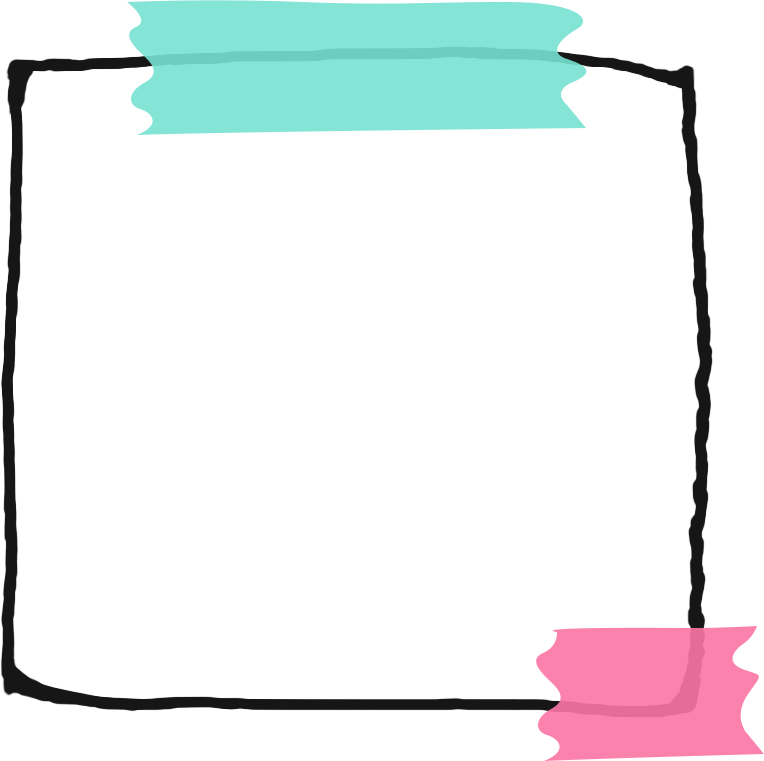 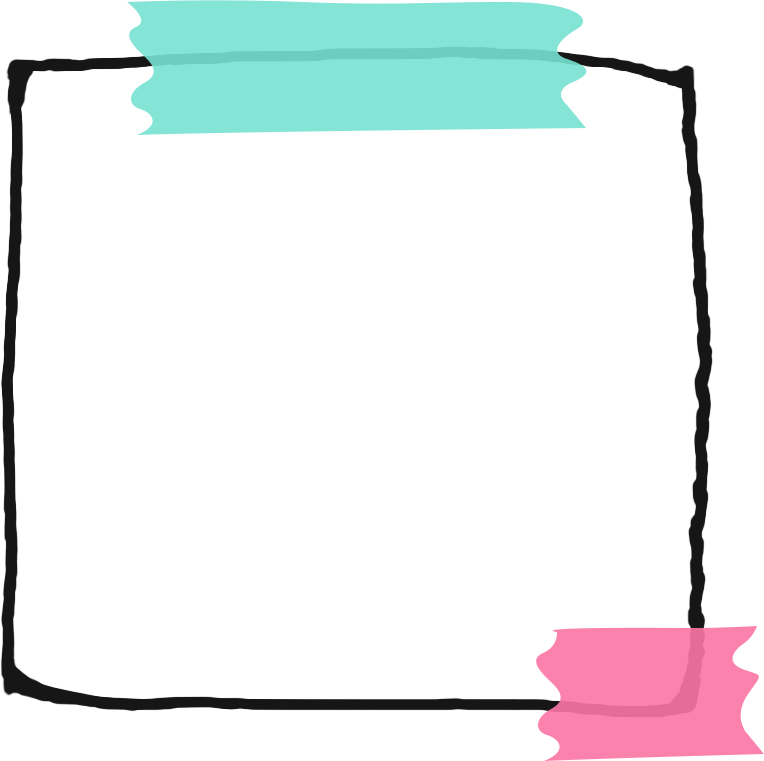 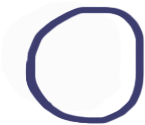 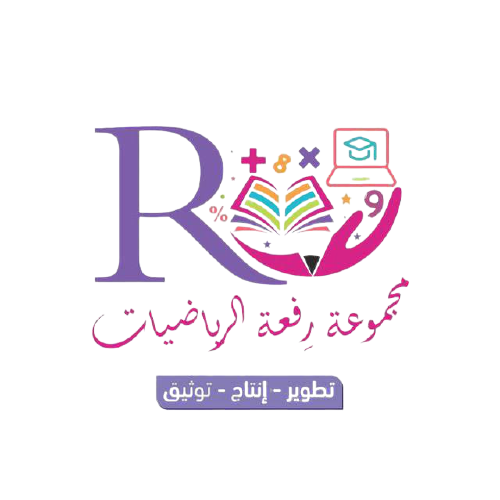 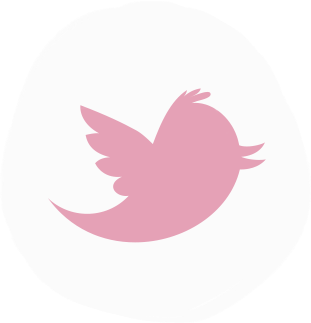 الموضوع
اليوم
البرهان الجبري
@MarymAlamer
المفردات
أهداف الدرس
البرهان ذو العمودين
أستعمل الجبر لكتابة برهان ذو عمودين .
التاريخ
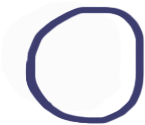 أستعمل خصائص المساواة لكتابة برهان هندسي.
أحد أنواع البراهين فيه تكون العبارات مرتبة في عمود والمبررات في عمود موازٍ
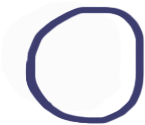 البرهان الجبري

البرهان ذو العمودين
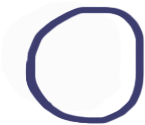 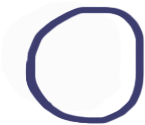 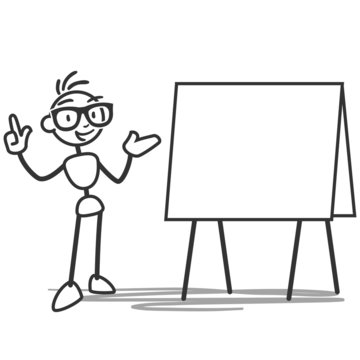 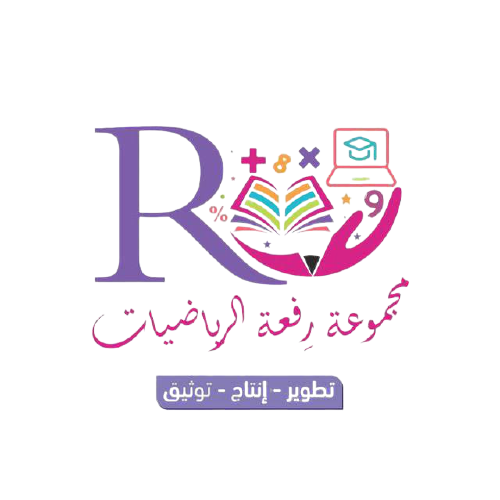 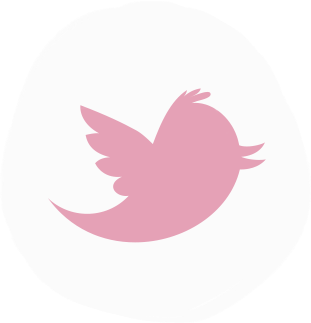 الموضوع
اليوم
البرهان الجبري
@MarymAlamer
مثال ٢
المفردات
أهداف الدرس
أستعمل الجبر لكتابة برهان ذو عمودين .
التاريخ
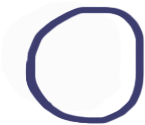 كتابة البرهان الجبري
أستعمل خصائص المساواة لكتابة برهان هندسي.
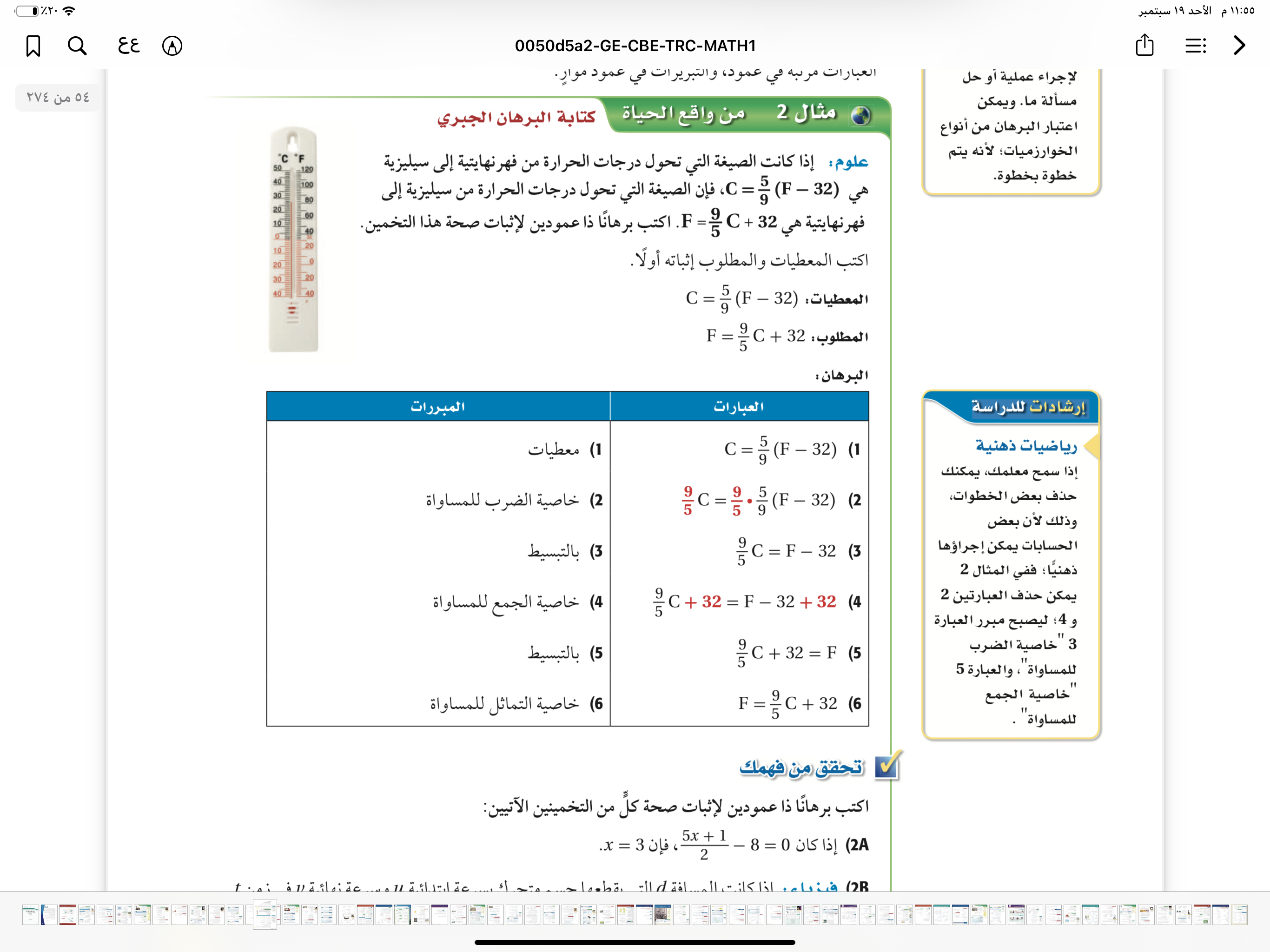 صفحة ٥٤
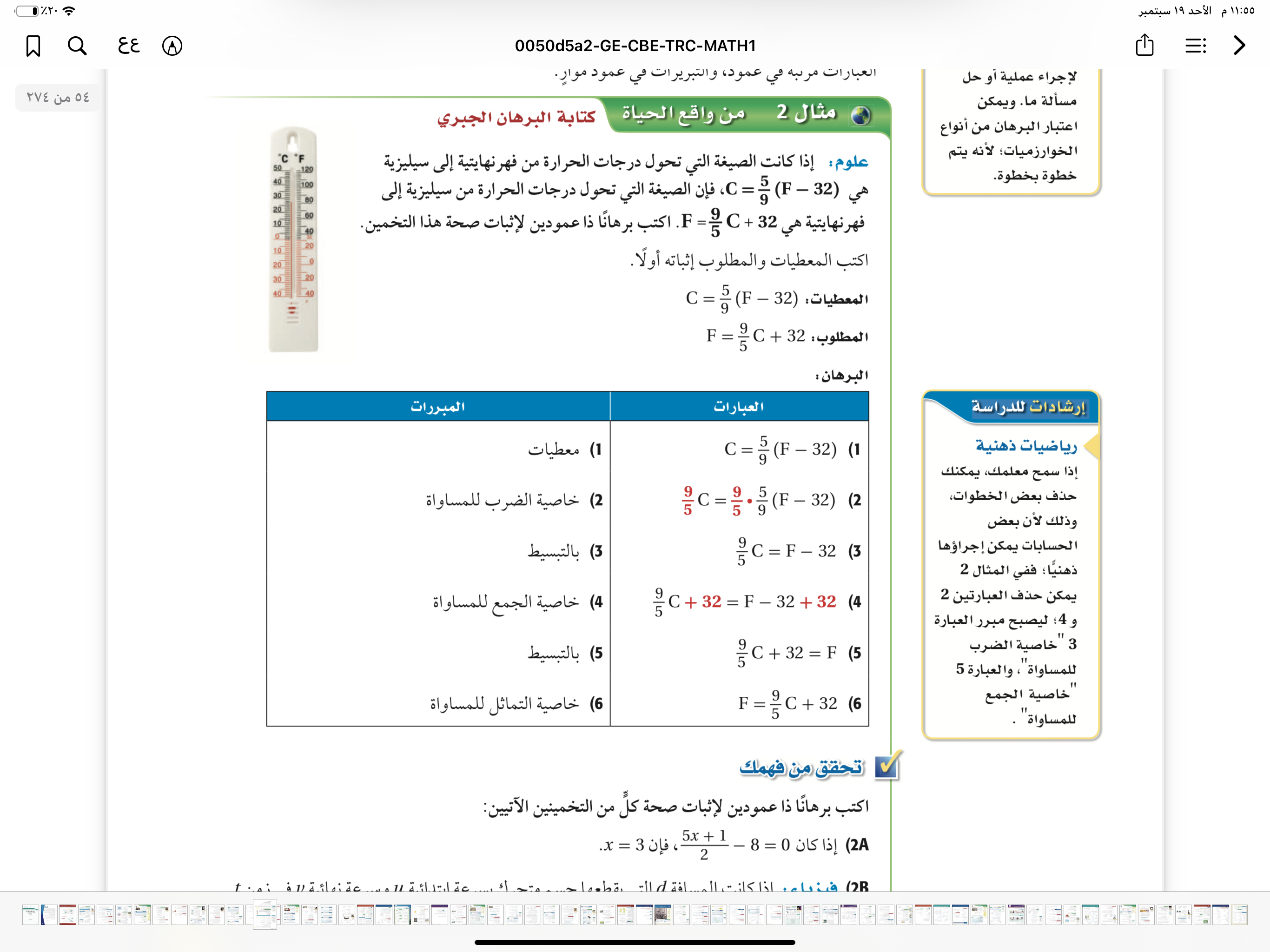 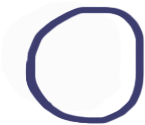 البرهان الجبري

البرهان ذو العمودين
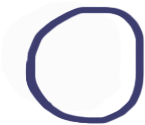 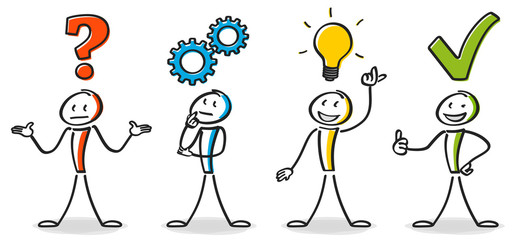 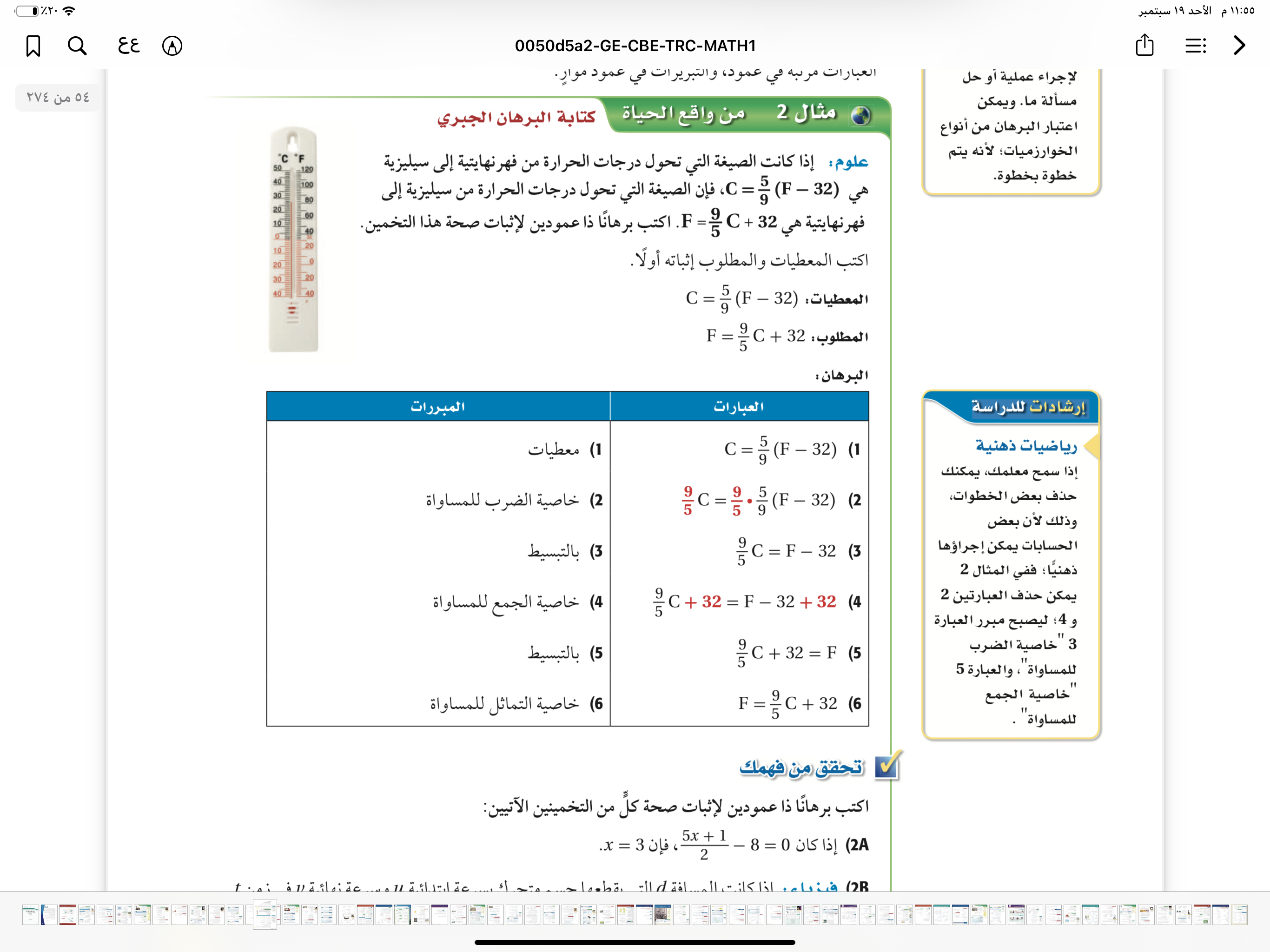 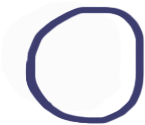 الملاحظة والمشاركة الحلقية
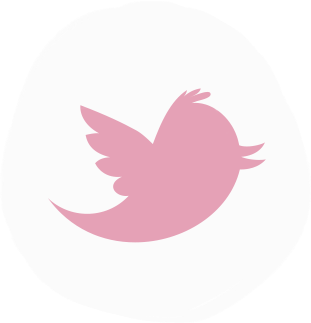 الموضوع
اليوم
البرهان الجبري
@MarymAlamer
تحقق من فهمك 2
المفردات
أهداف الدرس
أستعمل الجبر لكتابة برهان ذو عمودين .
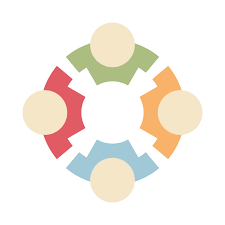 التاريخ
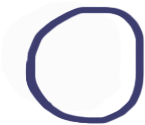 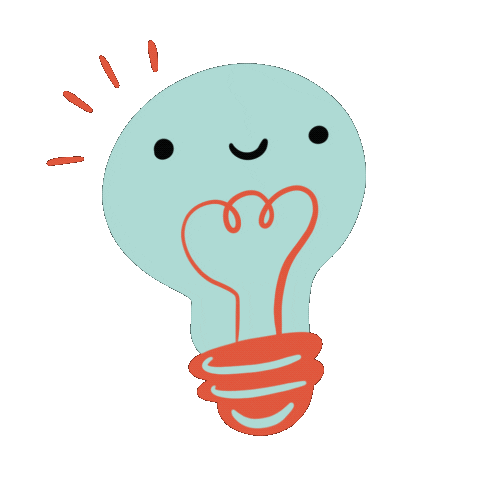 أستعمل خصائص المساواة لكتابة برهان هندسي.
صفحة 54
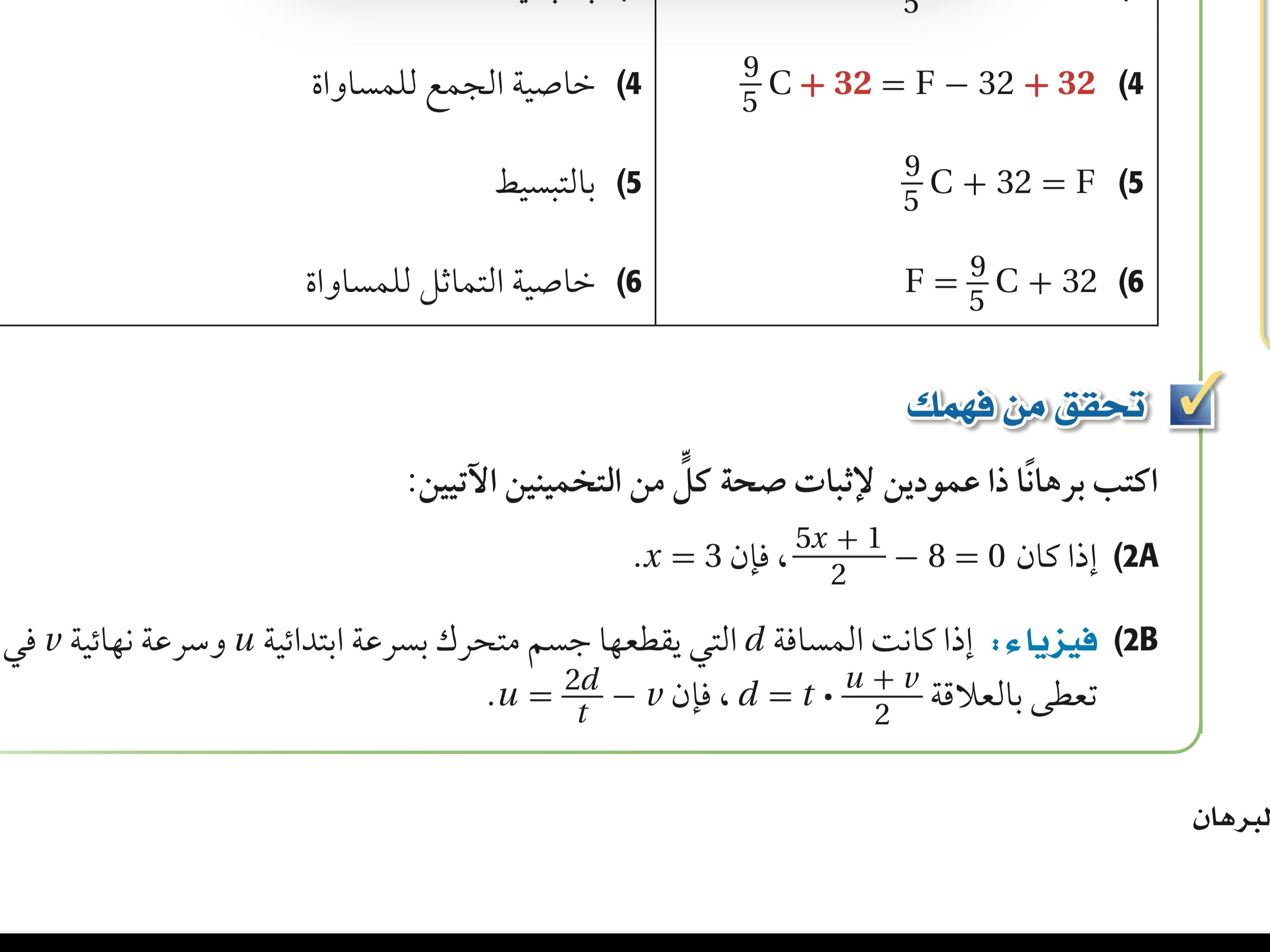 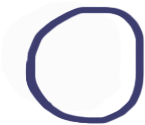 البرهان الجبري

البرهان ذو العمودين
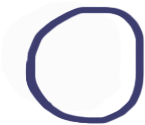 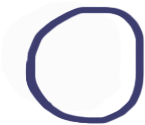 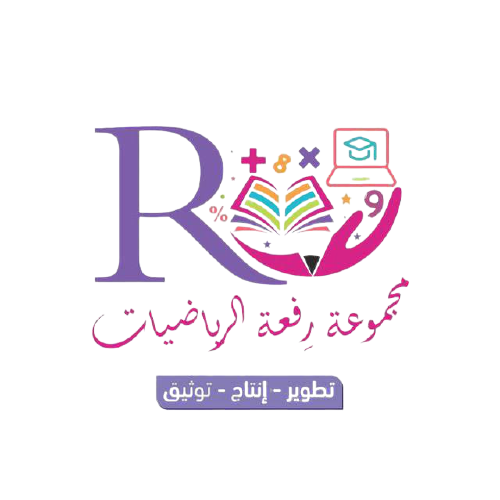 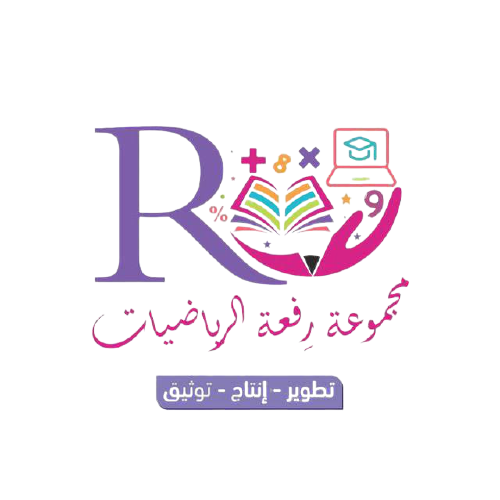 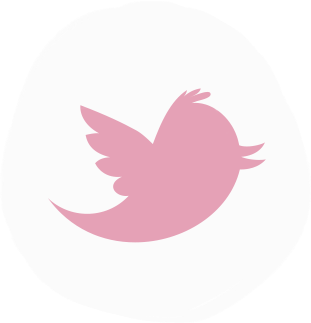 الموضوع
اليوم
البرهان الجبري
@MarymAlamer
المفردات
أهداف الدرس
أستعمل الجبر لكتابة برهان ذو عمودين .
التاريخ
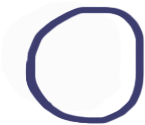 صفحة 56
أستعمل خصائص المساواة لكتابة برهان هندسي.
تأكد
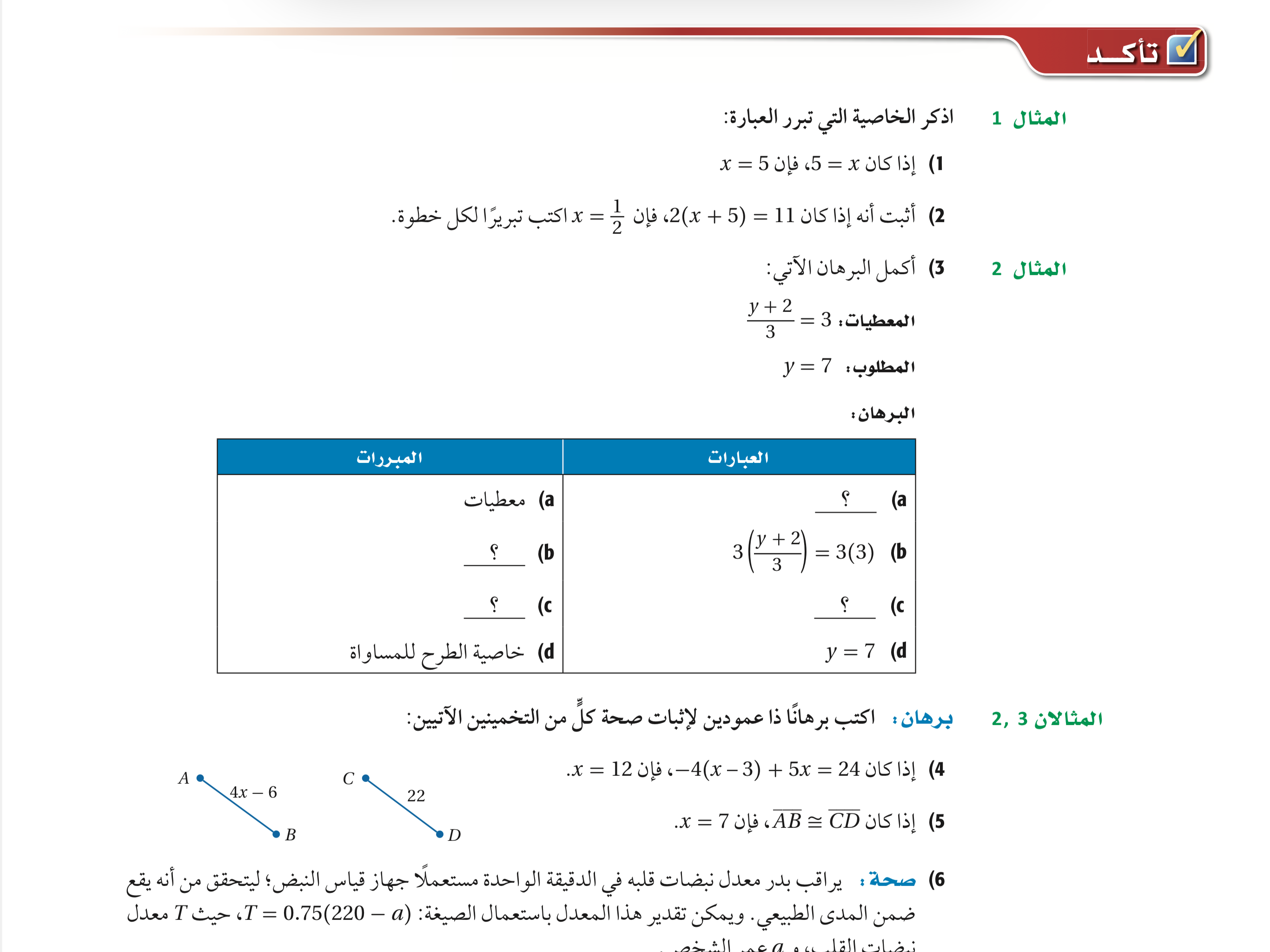 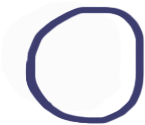 البرهان الجبري

البرهان ذو العمودين
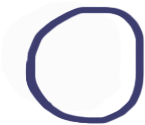 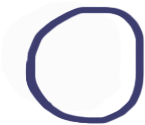 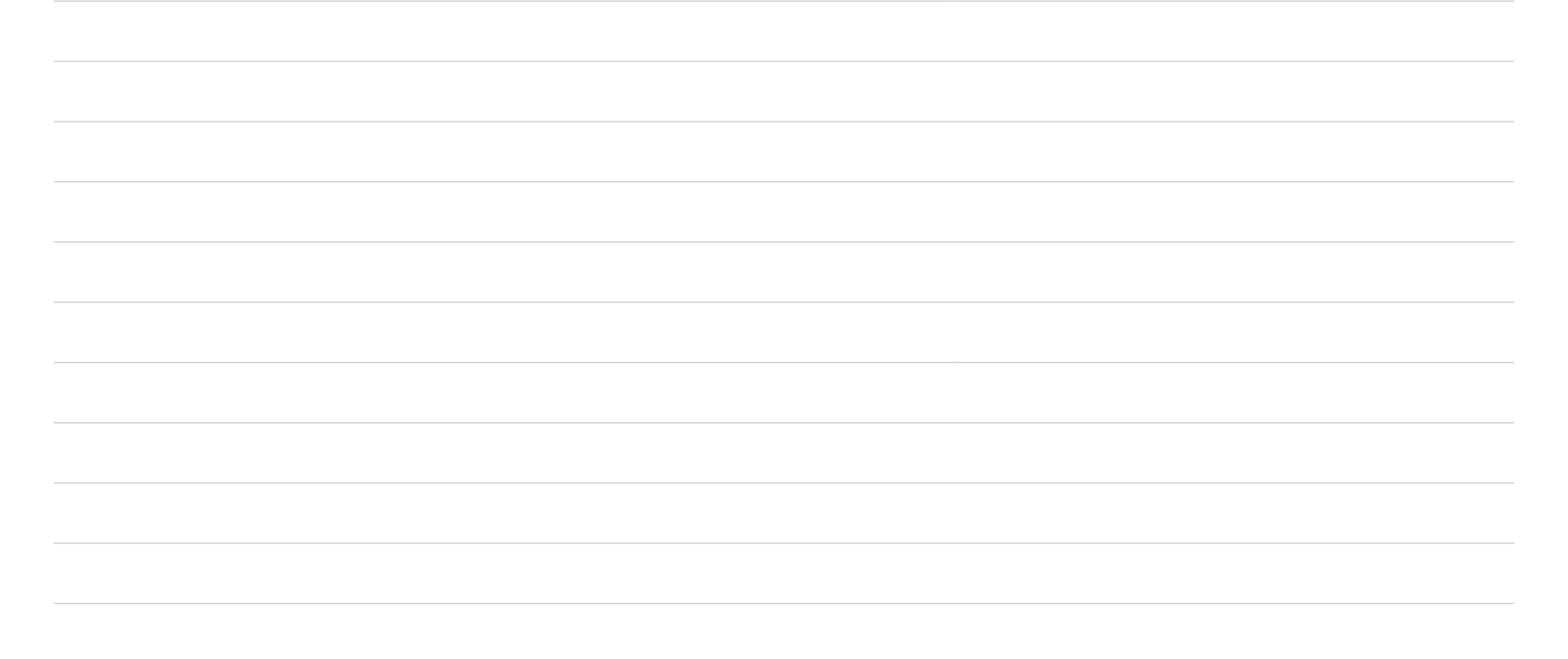 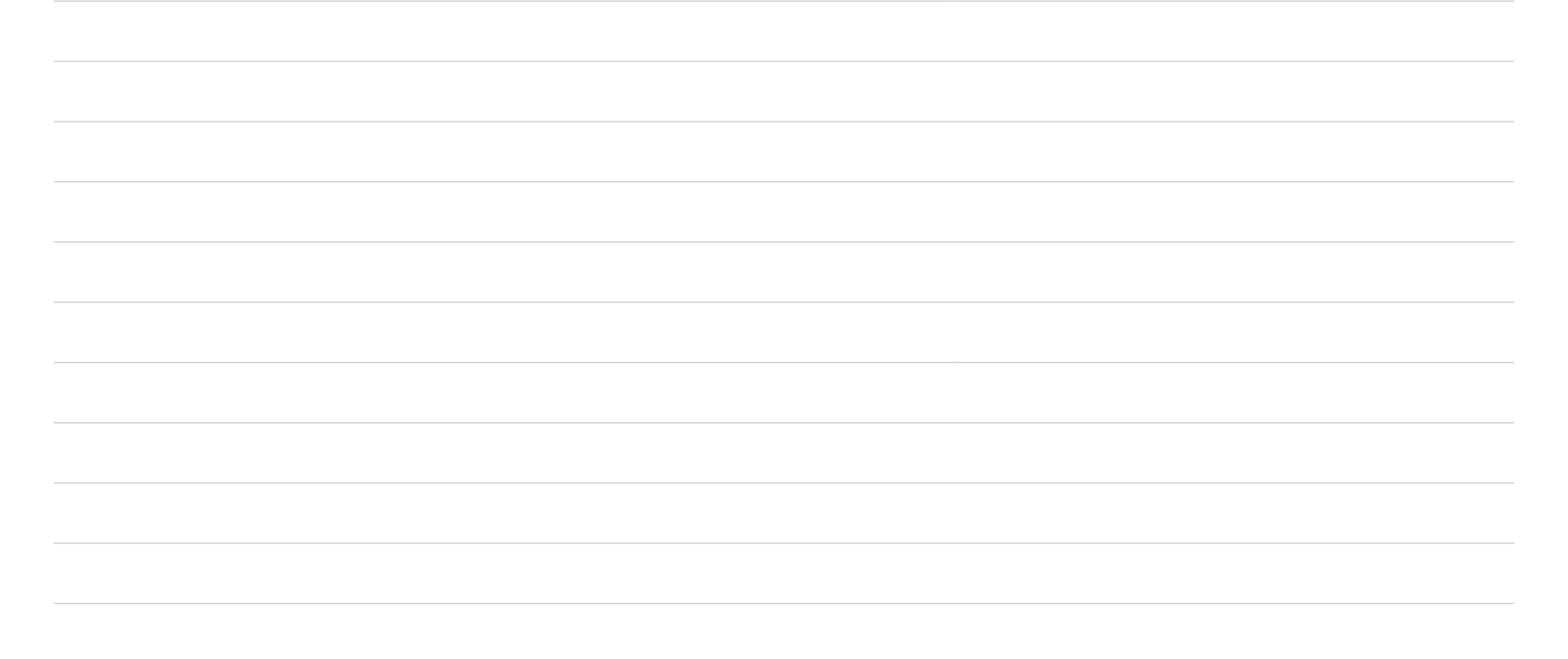 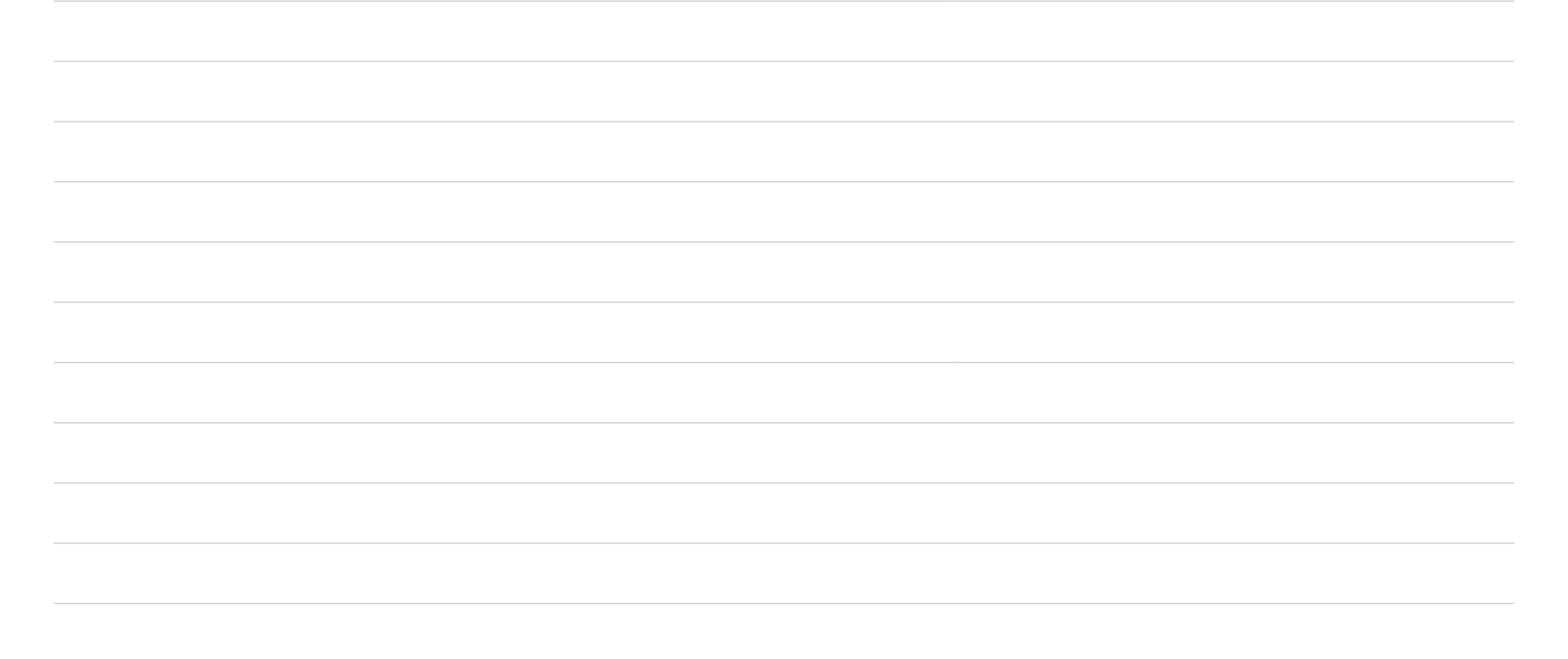 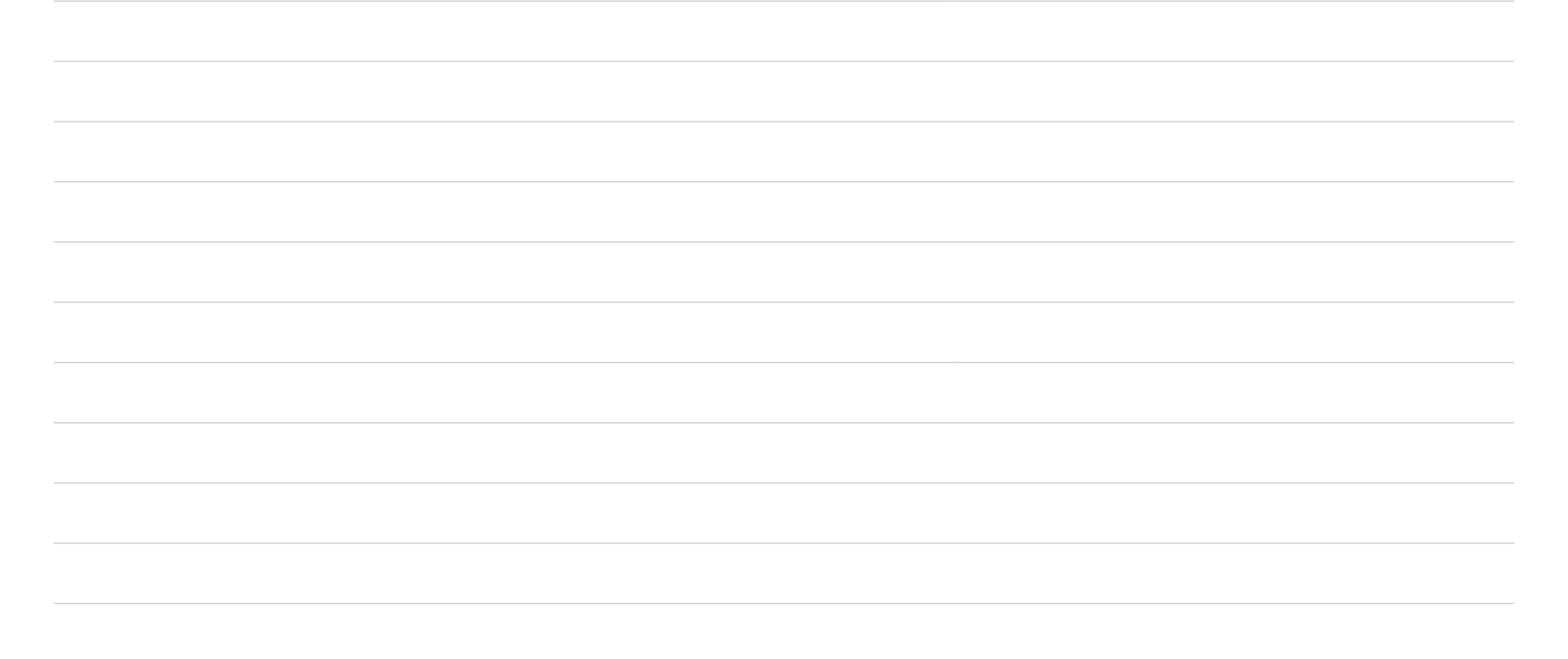 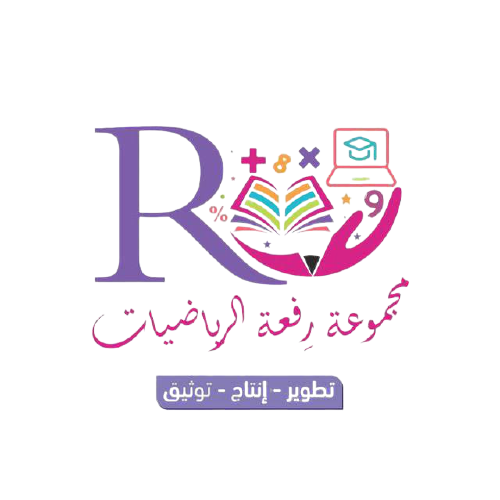 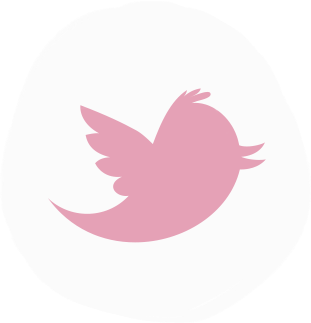 الموضوع
اليوم
البرهان الجبري
@MarymAlamer
المفردات
أهداف الدرس
البرهان الهندسي
أستعمل الجبر لكتابة برهان ذو عمودين .
التاريخ
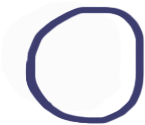 أستعمل خصائص المساواة لكتابة برهان هندسي.
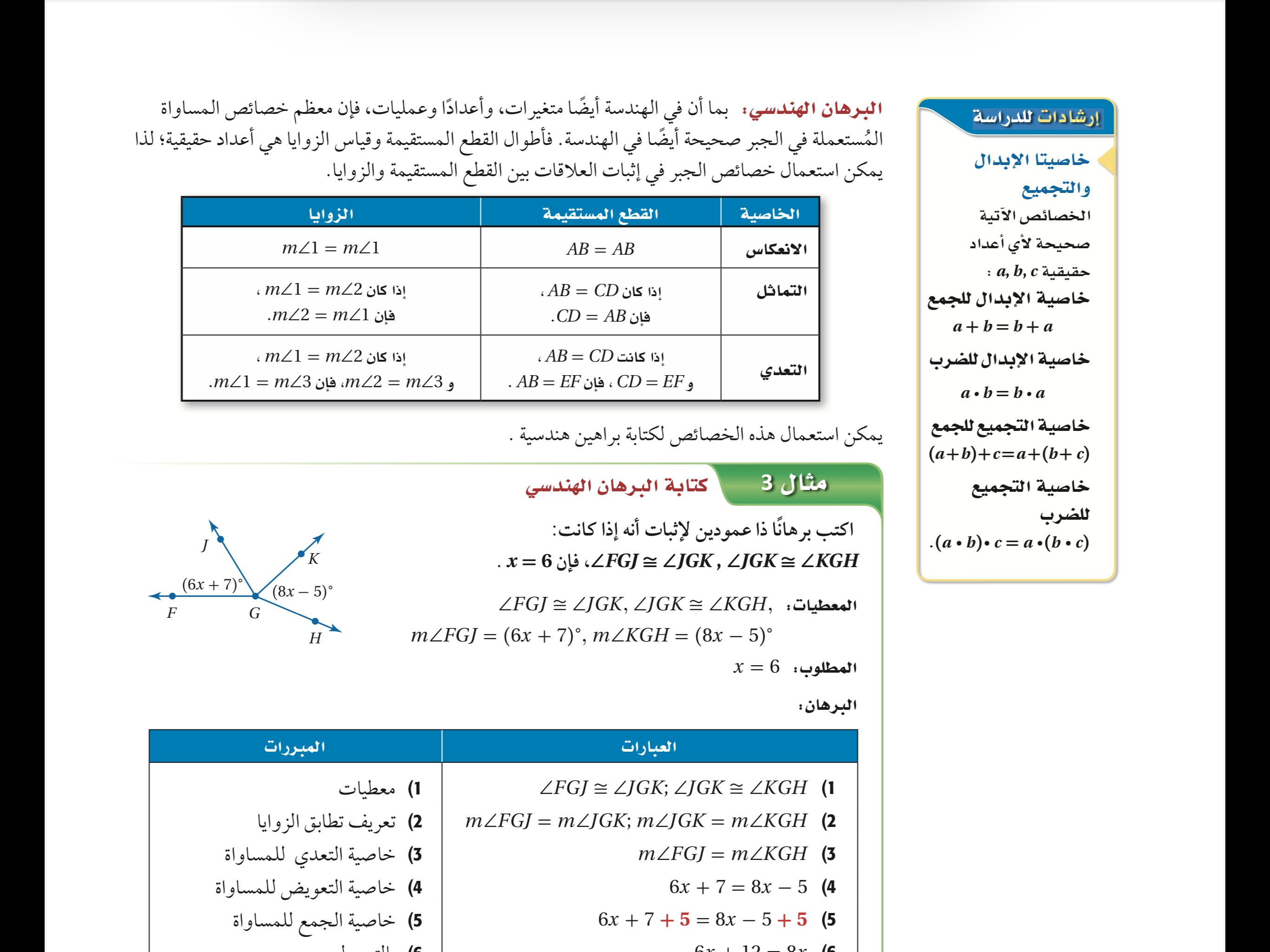 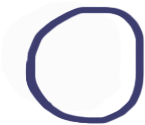 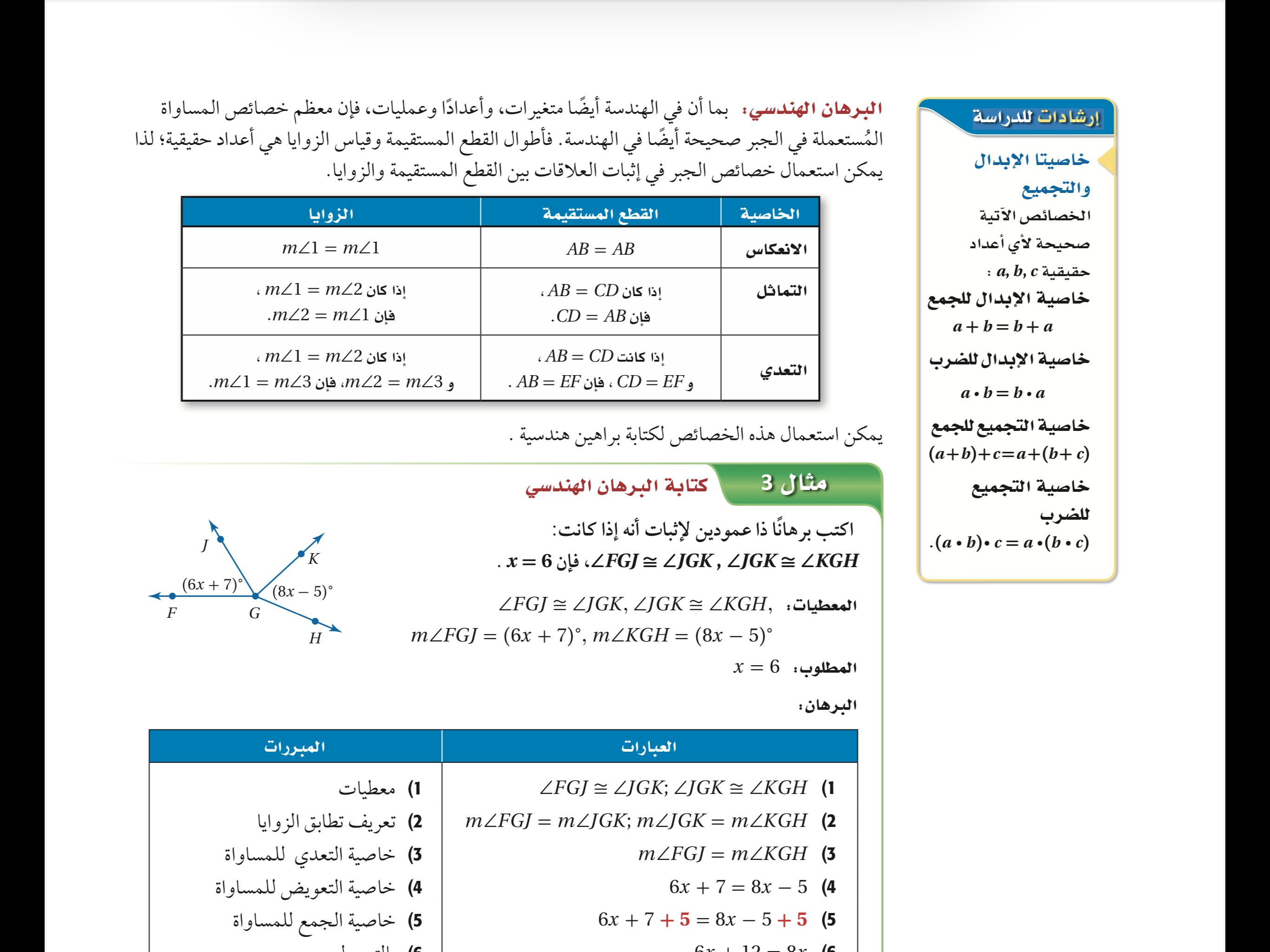 البرهان الجبري

البرهان ذو العمودين
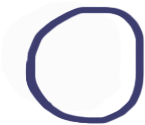 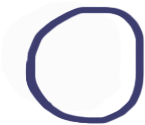 الملاحظة والمشاركة الحلقية
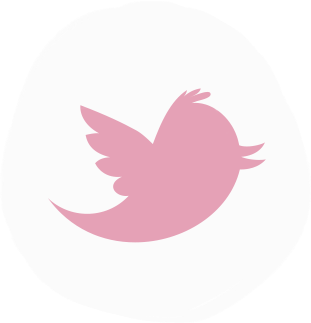 الموضوع
اليوم
البرهان الجبري
@MarymAlamer
تحقق من فهمك 3
المفردات
أهداف الدرس
أستعمل الجبر لكتابة برهان ذو عمودين .
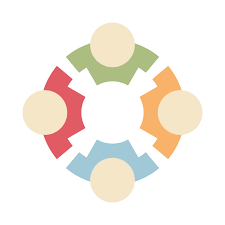 التاريخ
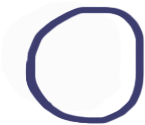 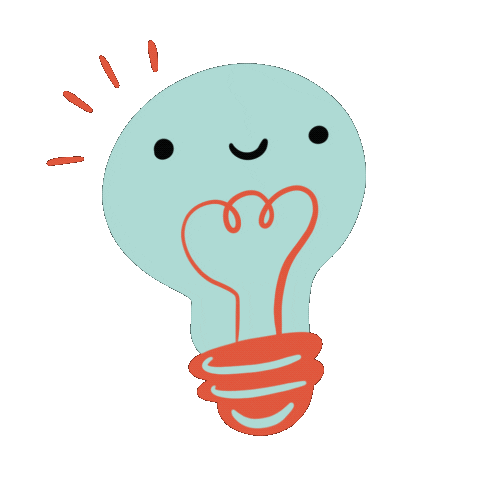 أستعمل خصائص المساواة لكتابة برهان هندسي.
صفحة 55
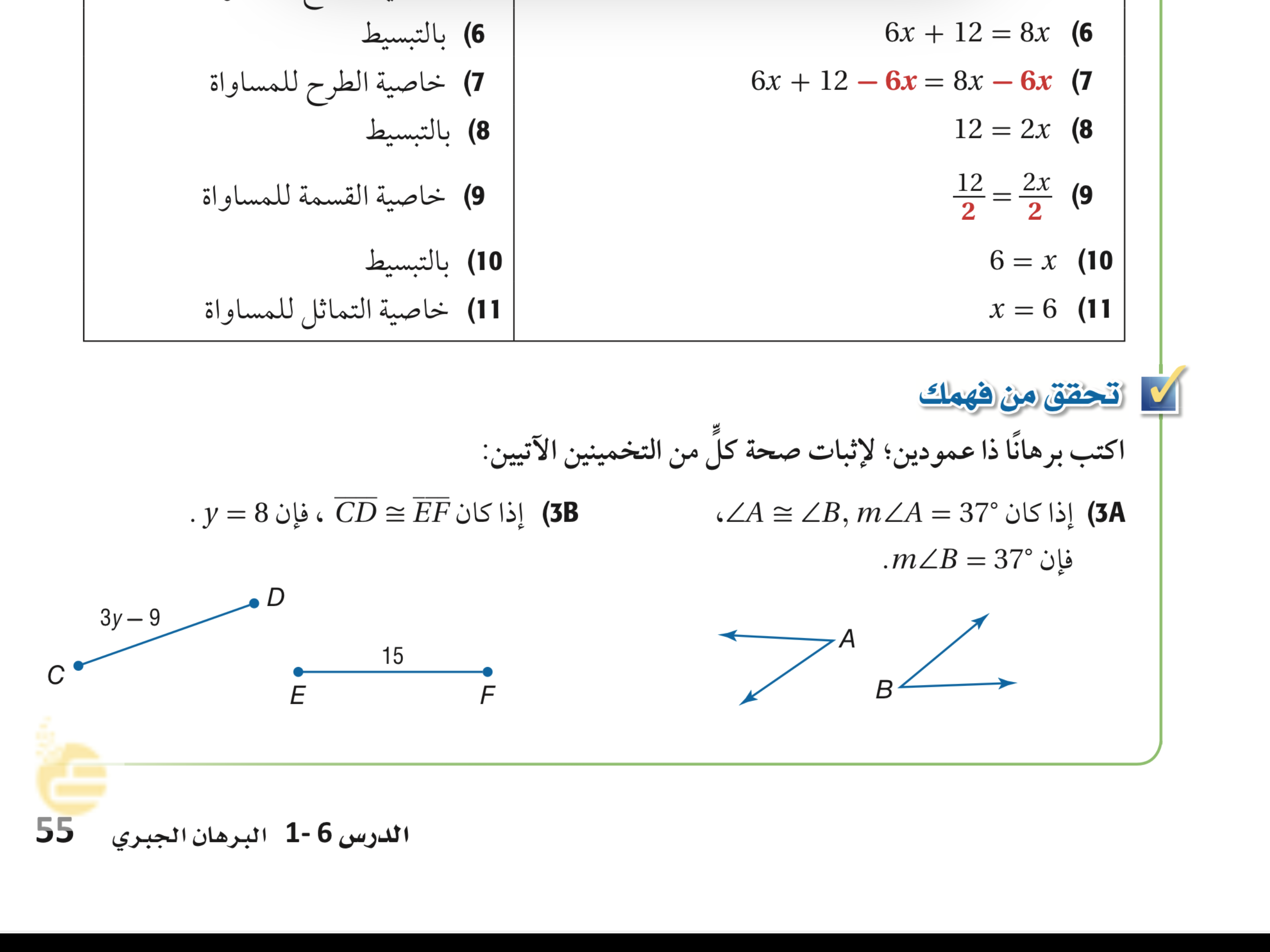 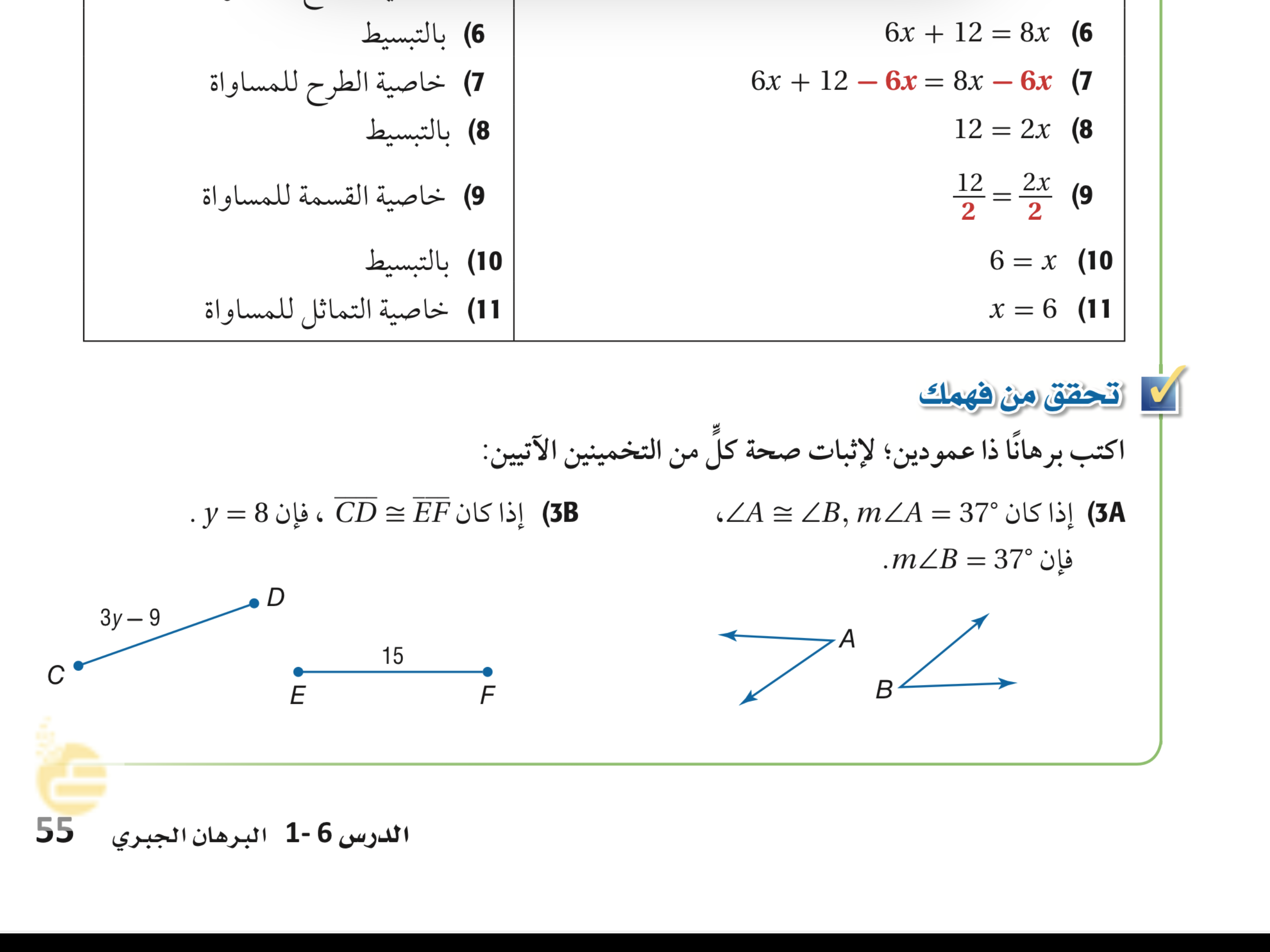 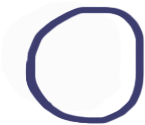 البرهان الجبري

البرهان ذو العمودين
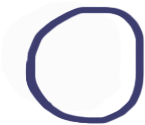 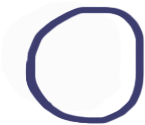 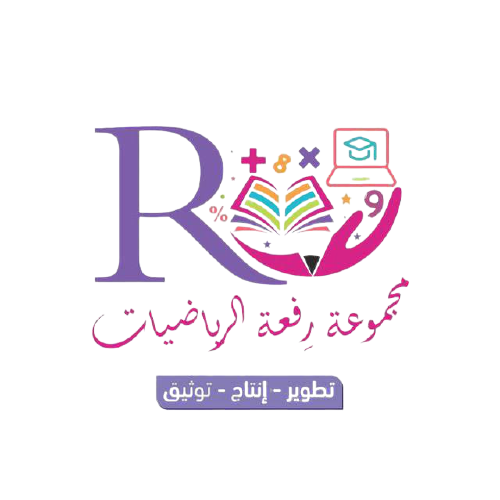 الملاحظة والمشاركة الحلقية
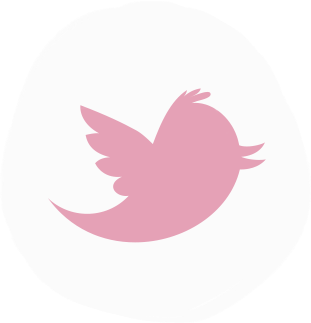 الموضوع
اليوم
البرهان الجبري
@MarymAlamer
تحقق من فهمك 3
المفردات
أهداف الدرس
أستعمل الجبر لكتابة برهان ذو عمودين .
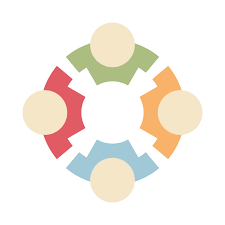 التاريخ
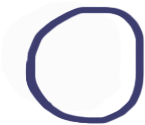 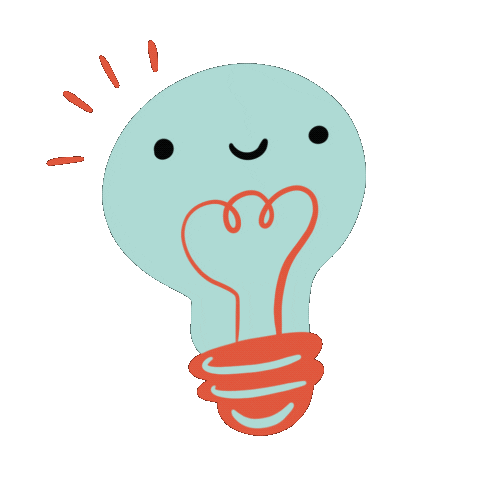 أستعمل خصائص المساواة لكتابة برهان هندسي.
صفحة 55
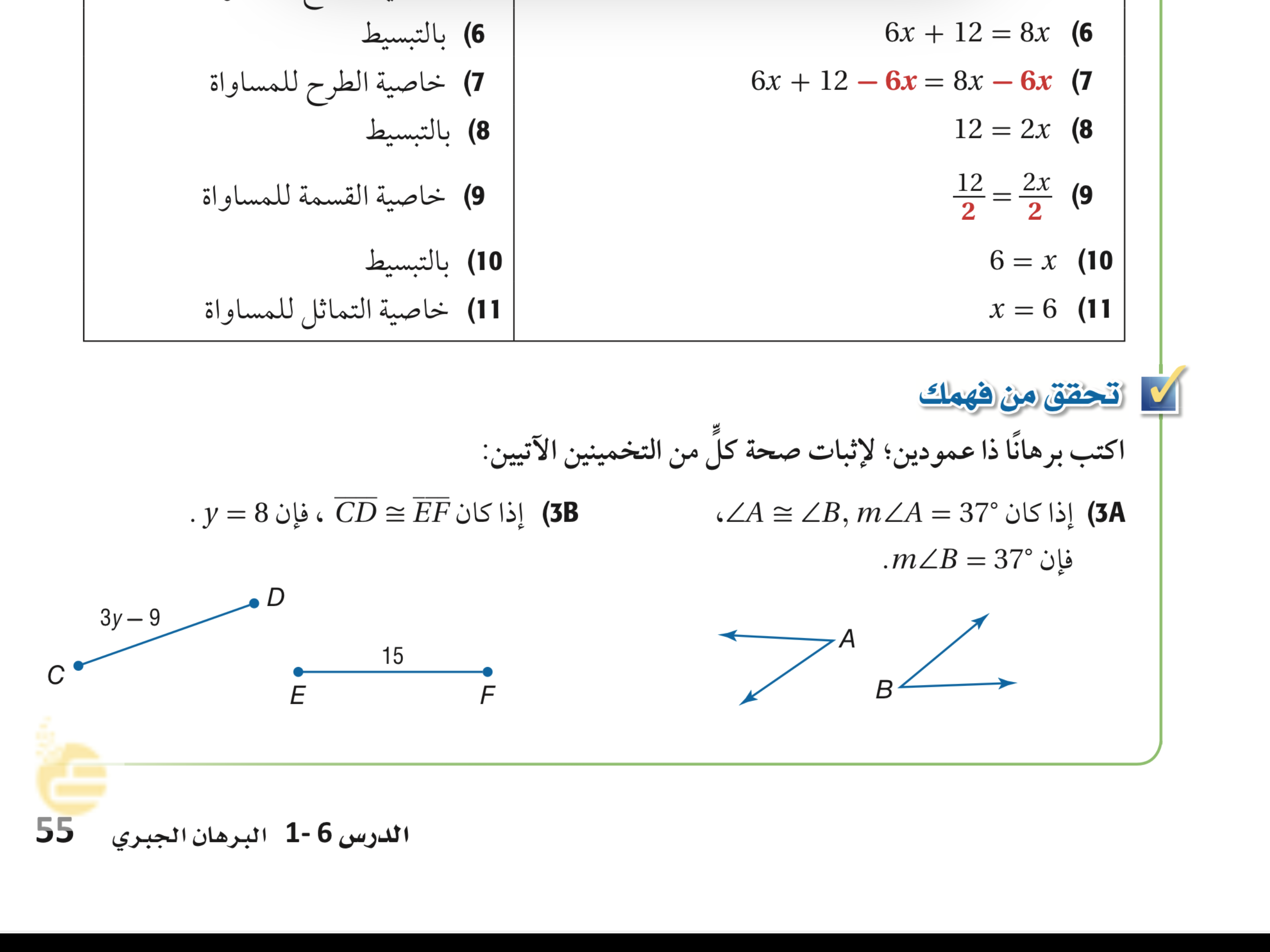 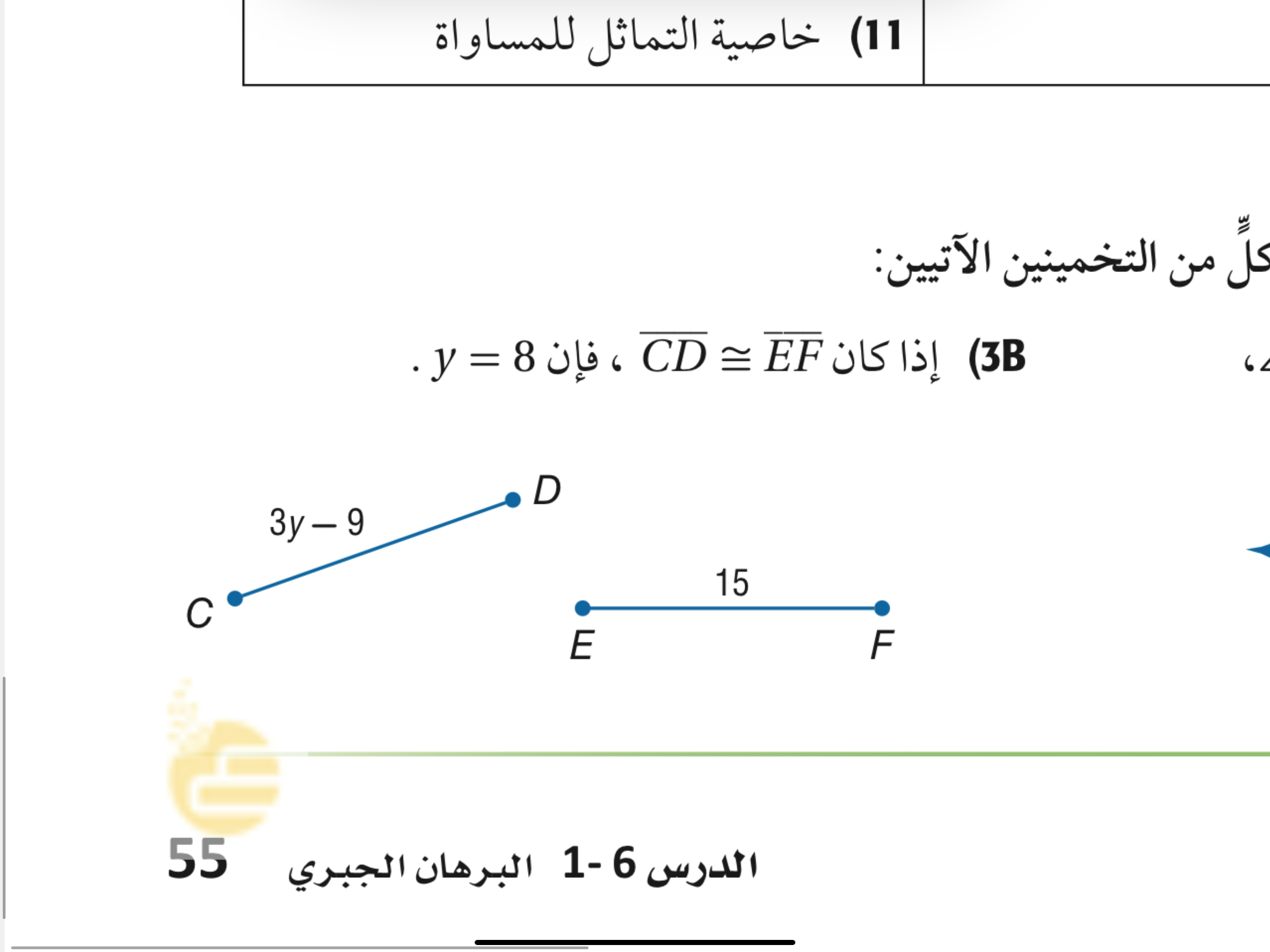 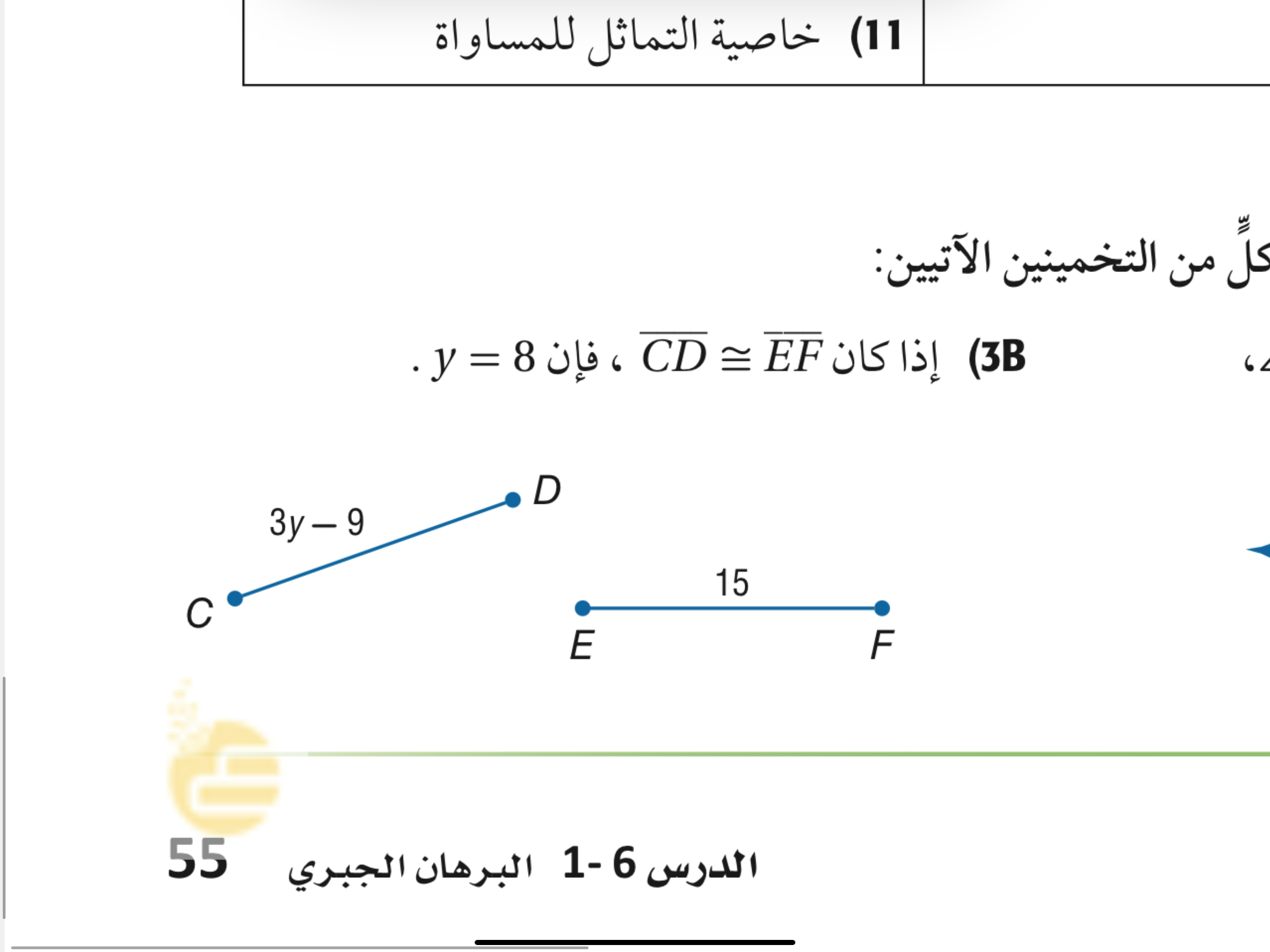 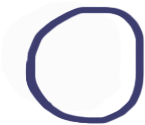 البرهان الجبري

البرهان ذو العمودين
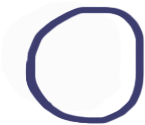 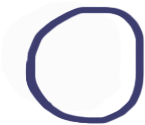 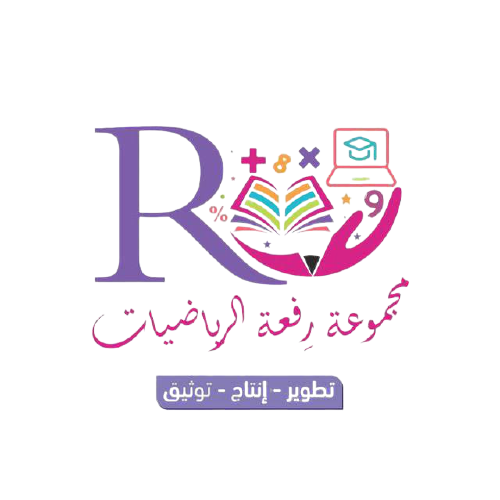 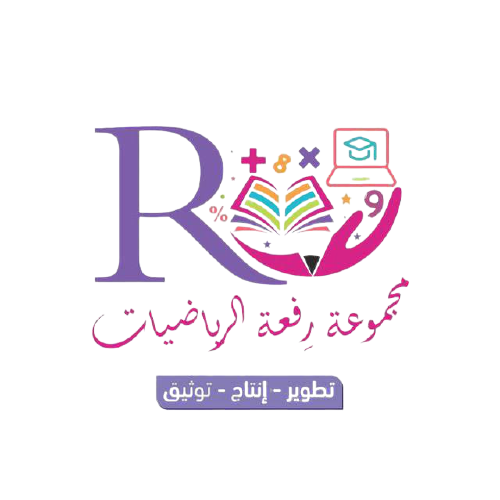 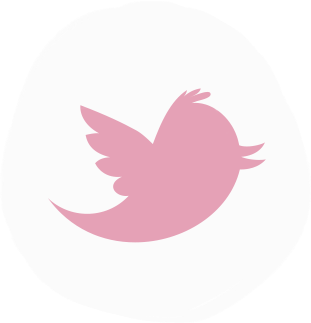 الموضوع
اليوم
البرهان الجبري
@MarymAlamer
المفردات
أهداف الدرس
أستعمل الجبر لكتابة برهان ذو عمودين .
التاريخ
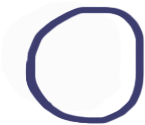 أستعمل خصائص المساواة لكتابة برهان هندسي.
صفحة 58
مهارات التفكير العليا
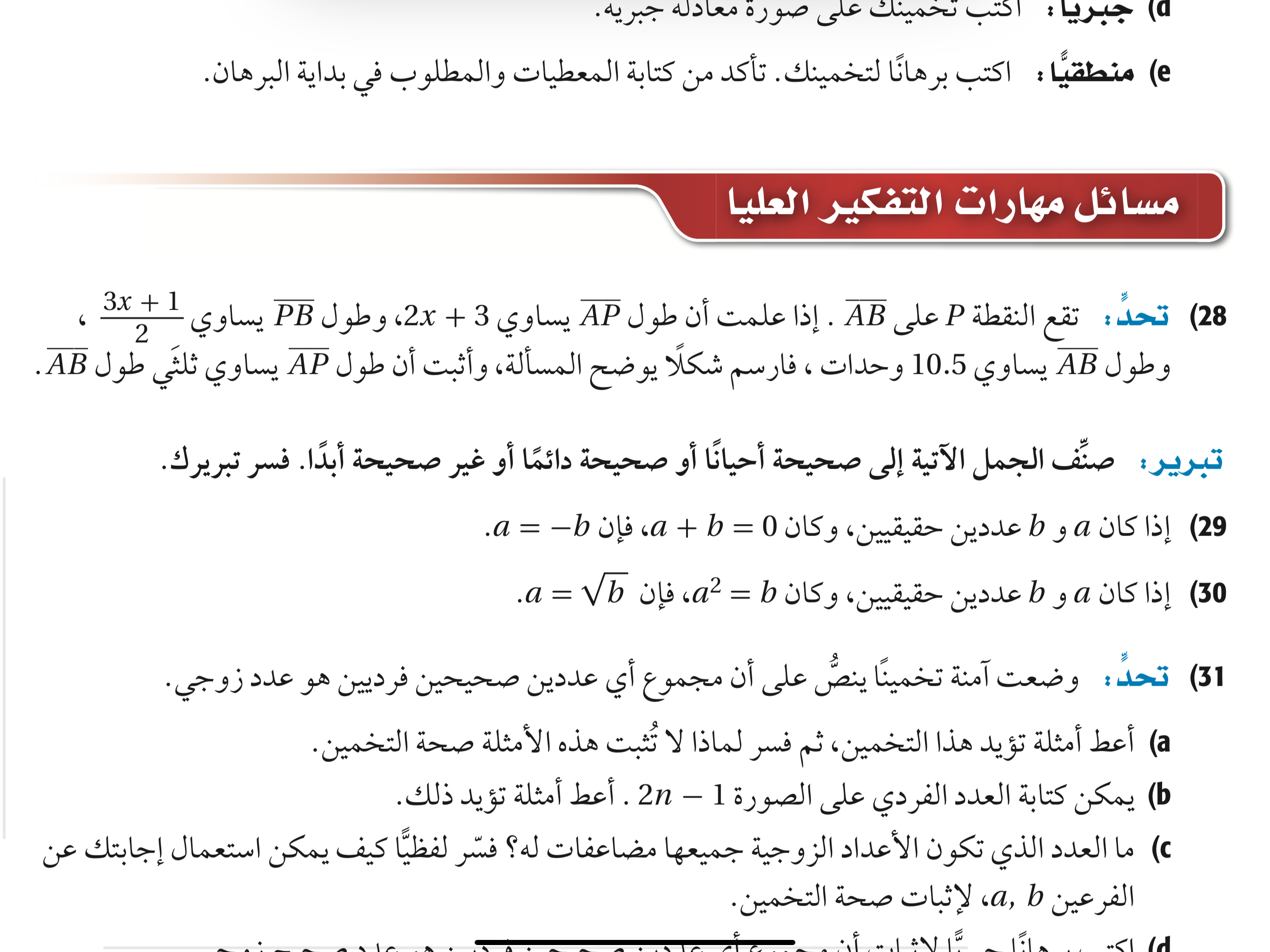 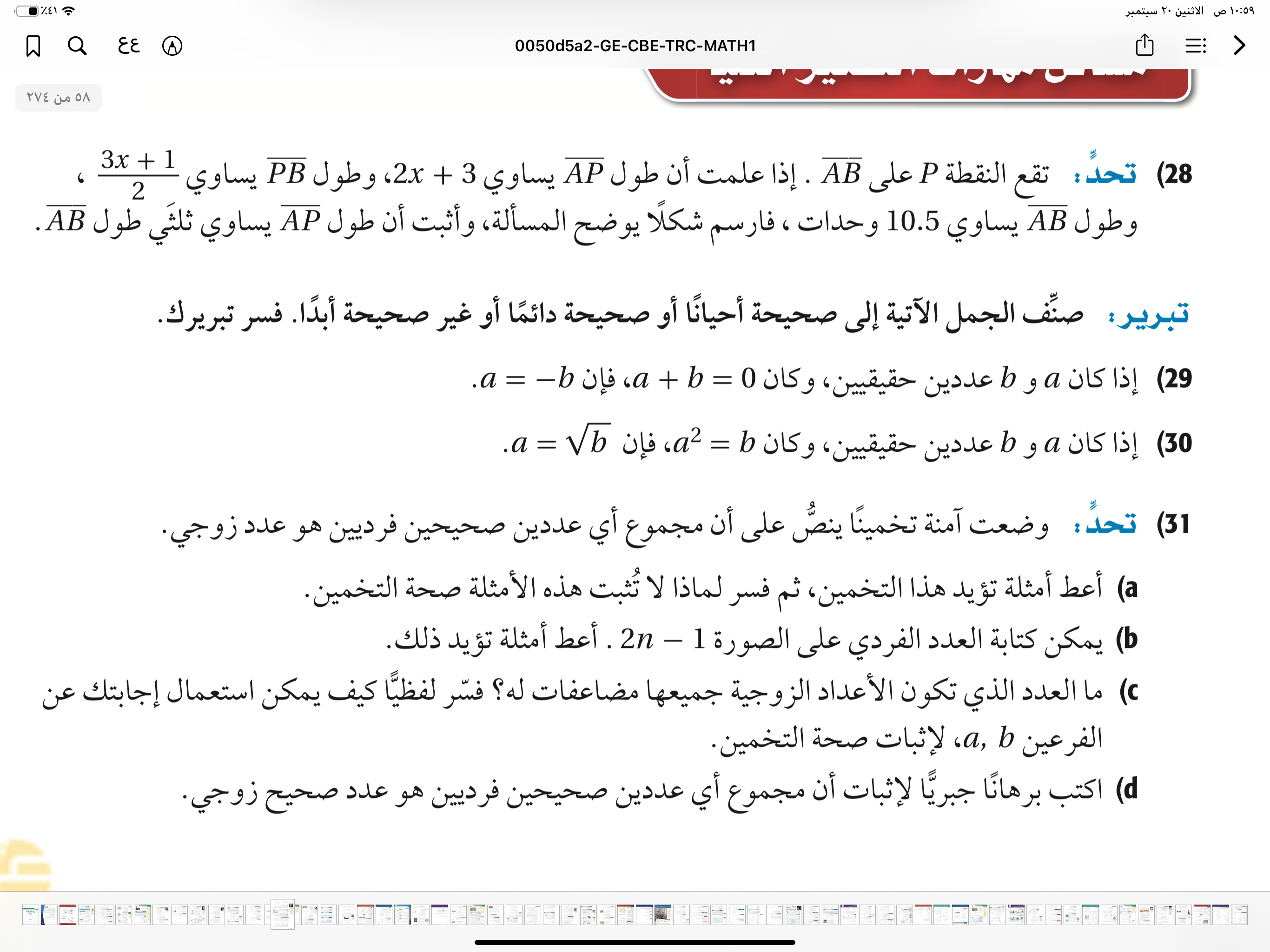 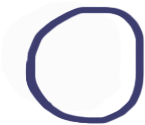 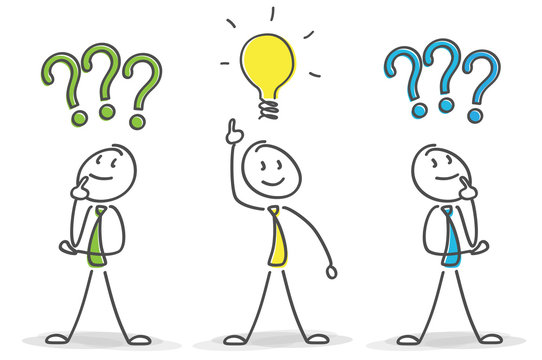 البرهان الجبري

البرهان ذو العمودين
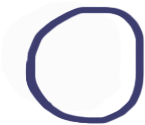 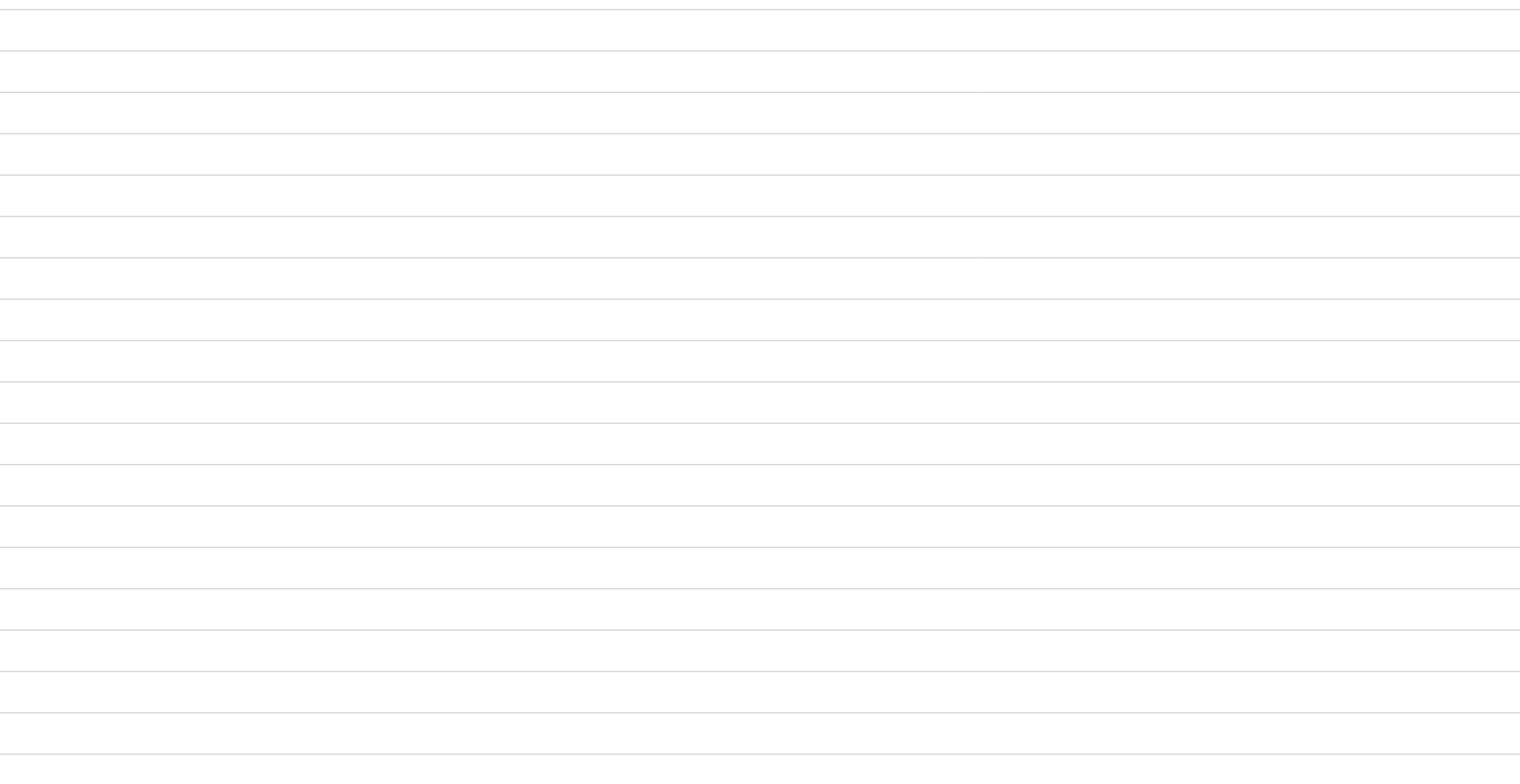 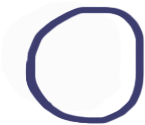 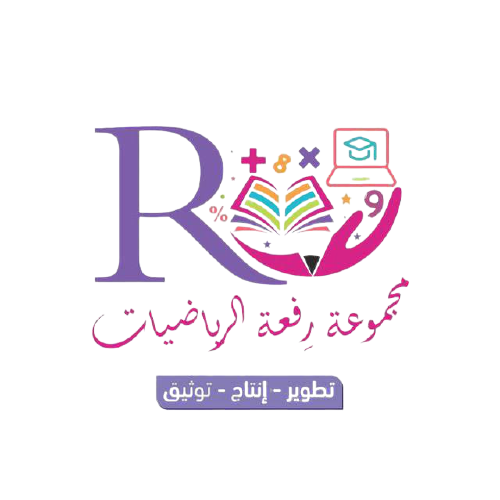 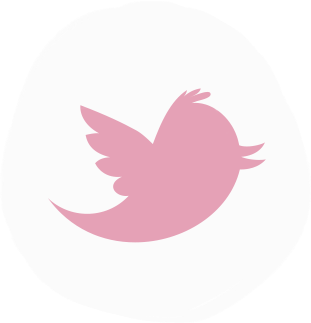 الموضوع
اليوم
البرهان الجبري
@MarymAlamer
المفردات
أهداف الدرس
أستعمل الجبر لكتابة برهان ذو عمودين .
التاريخ
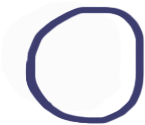 أستعمل خصائص المساواة لكتابة برهان هندسي.
صفحة 59
تدريب على اختبار
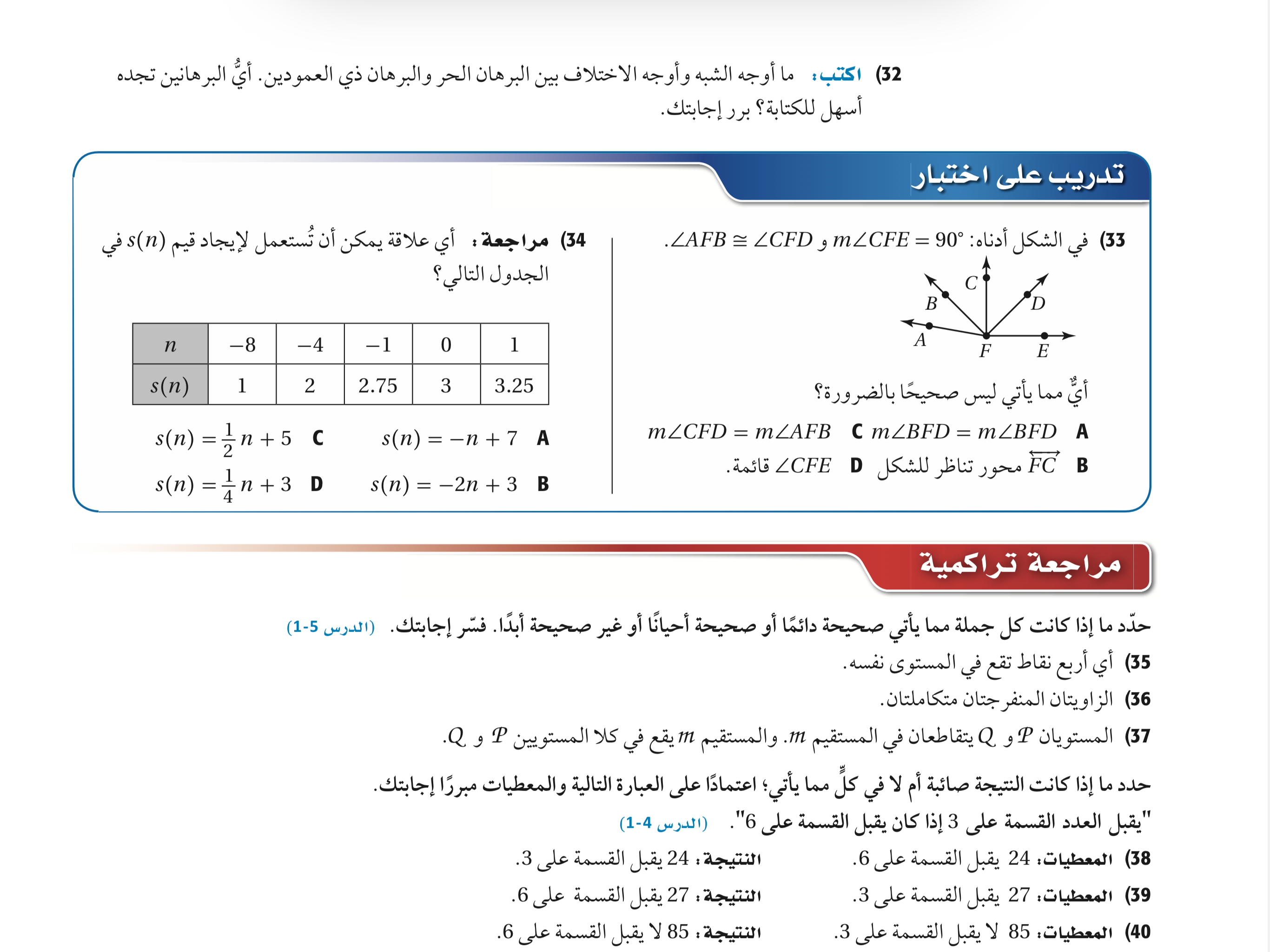 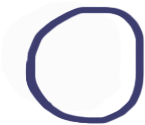 البرهان الجبري

البرهان ذو العمودين
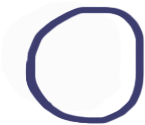 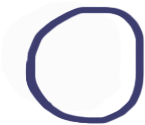 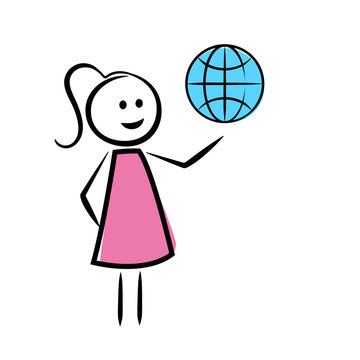 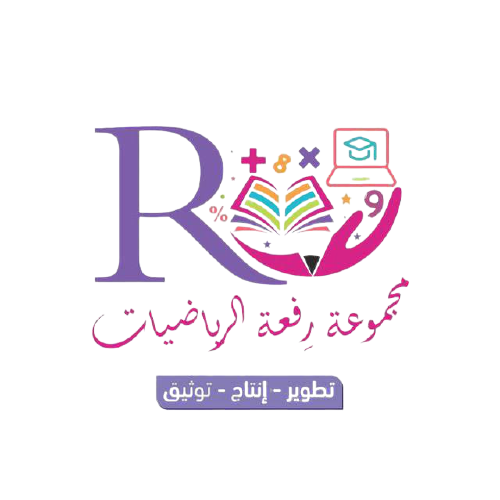 @MarymAlamer
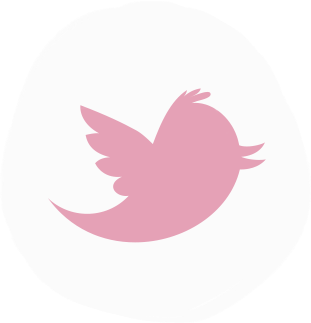 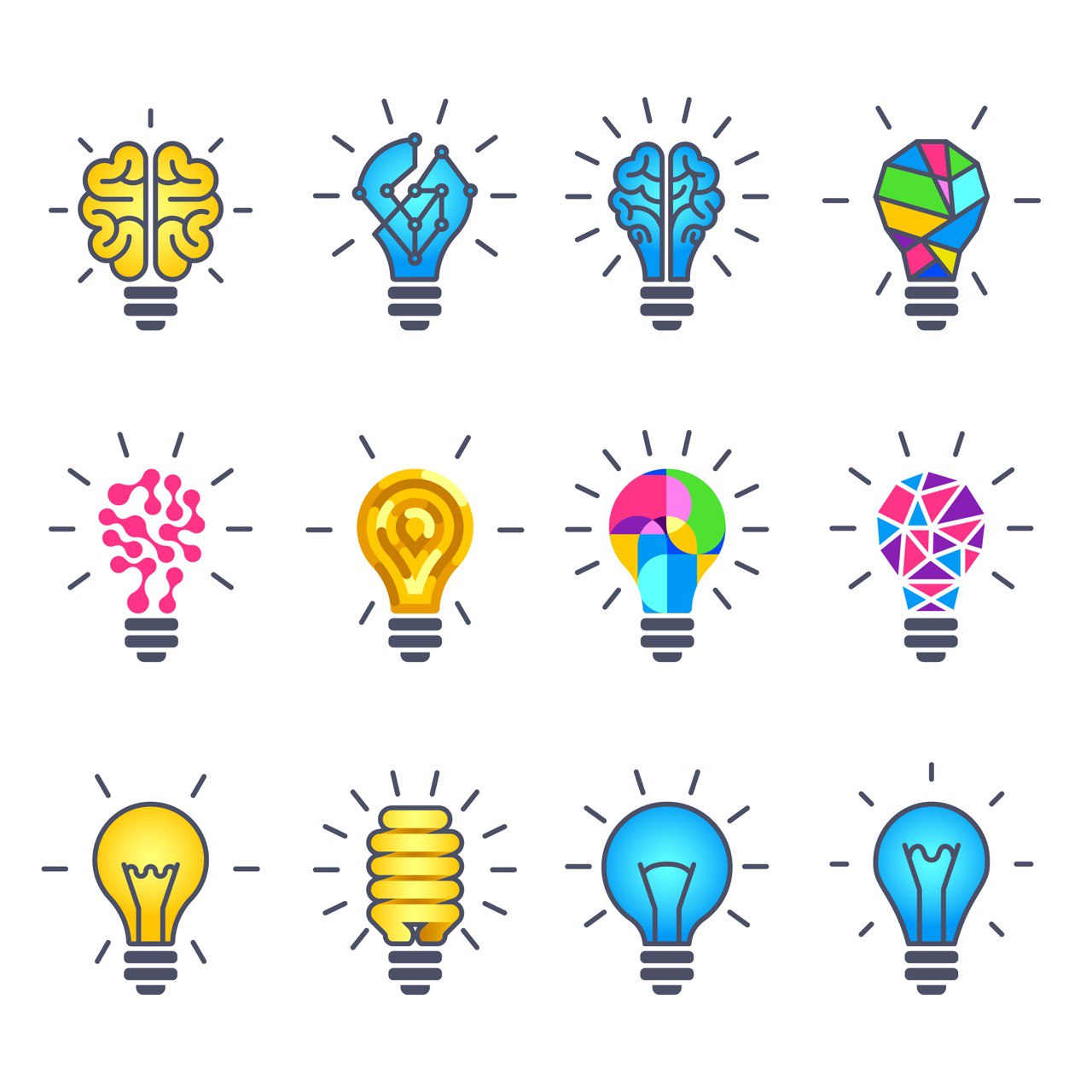 تعلمنا في هذا الدرس
2
3
1
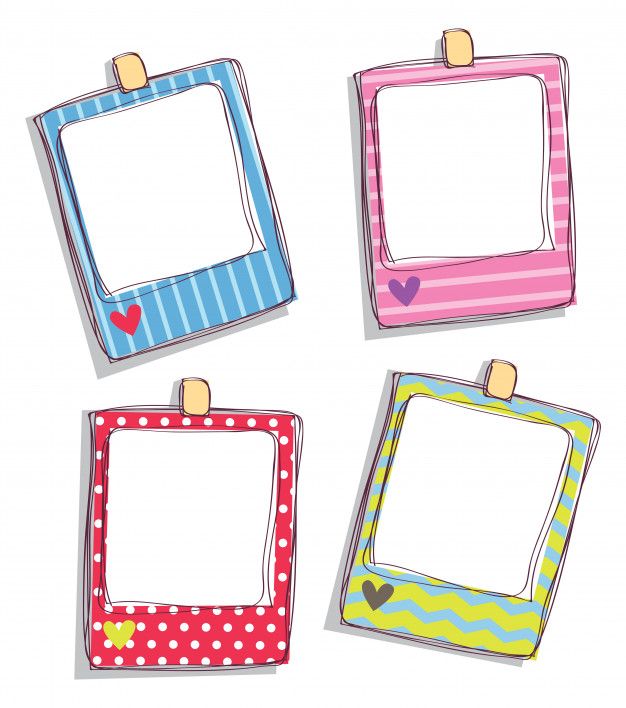 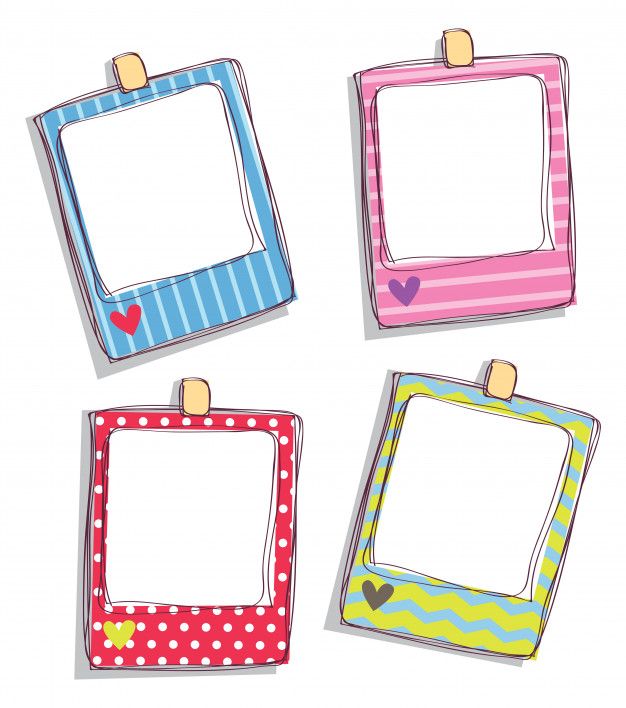 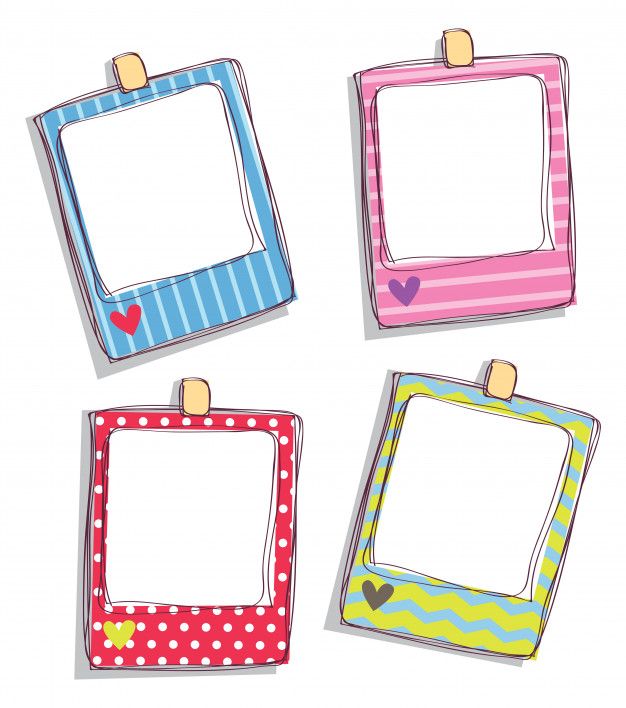 استعمال الجبر لكتابة برهان ذو عمودين
استعمال خصائص المساواة لكتابة برهان هندسي
خصائص الأعداد الحقيقة والمساواة
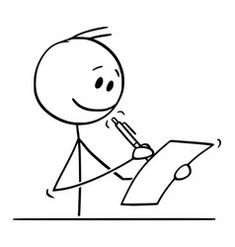 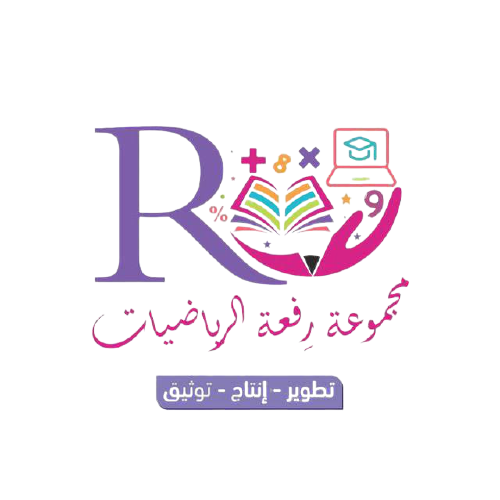 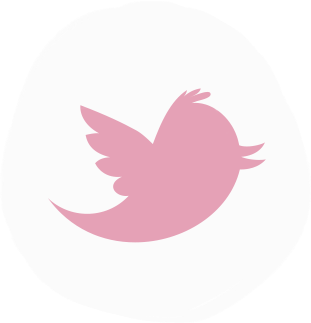 @MarymAlamer
بطاقة الخروج
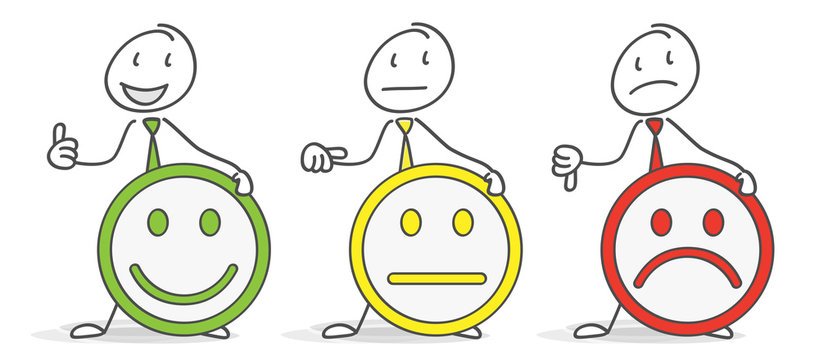 ماهي وجهة نظرك فيما تعلمت ؟
تساؤل لم تتم الإجابة عليه ؟
ما الذي تعلمت من هذا الدرس؟
احتاج للتدريب أكثر على ..
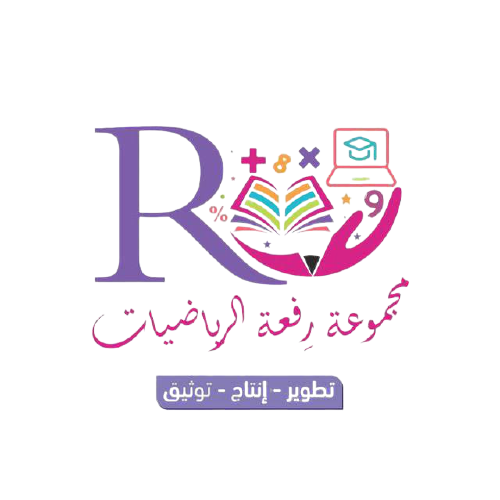